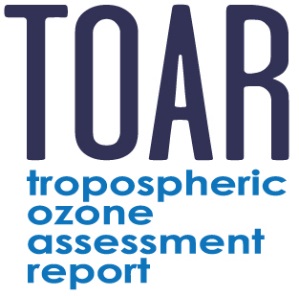 Tropospheric Ozone Assessment Report (TOAR)
A community-wide effort to quantify tropospheric ozone in a rapidly changing world
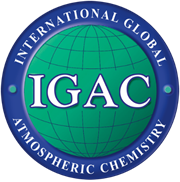 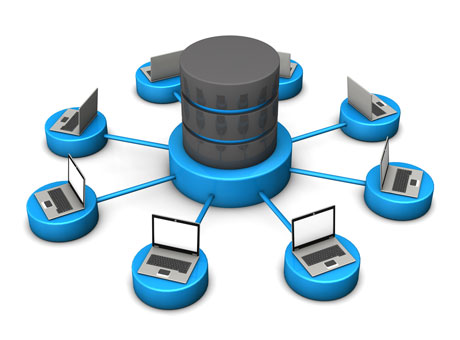 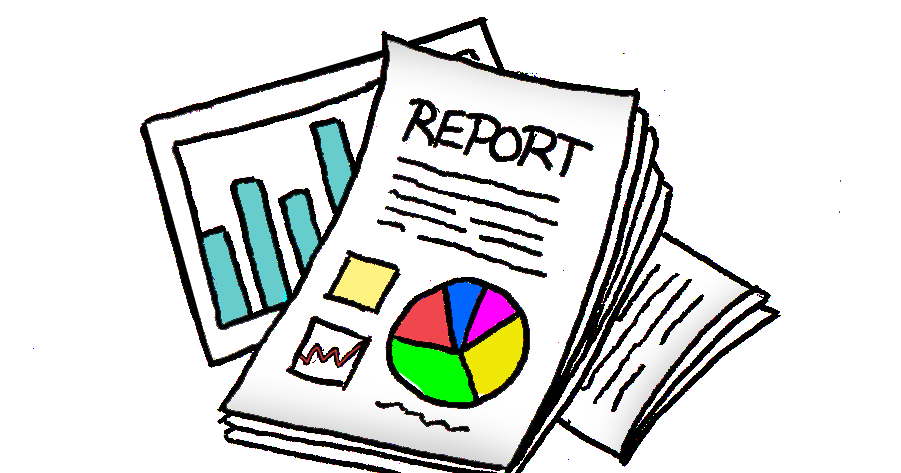 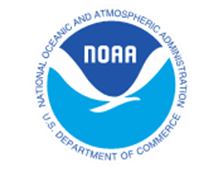 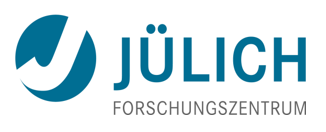 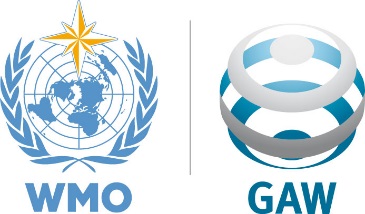 NDACC TOLNet workshop May 9, 2018
[Speaker Notes: The mission of TOAR is to provide the community with an up-to –date assessment of the global distribution and the trends of ozone from the surface to the tropopause]
The report is made of 8 stand alone papers
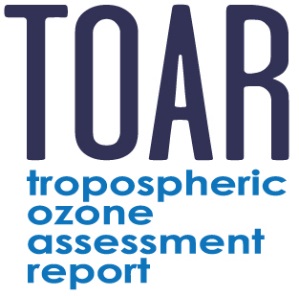 TOAR-Climate
TOAR-Observations
TOAR-Surface Ozone Database
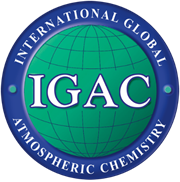 TOAR-Health
TOAR-Metrics
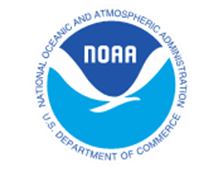 TOAR-Model Performance
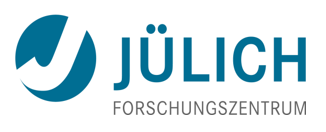 TOAR-Ozone Budget
TOAR-Vegetation
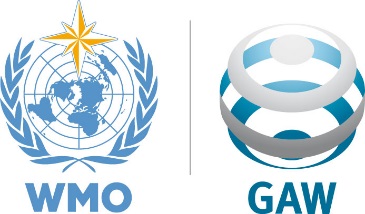 4 of the 8 stand alone papers are already published
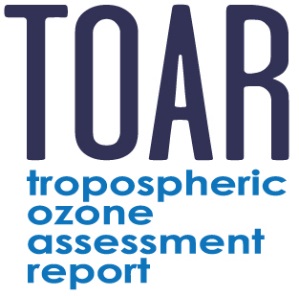 TOAR-Climate
TOAR-Observations
TOAR-Surface Ozone Database
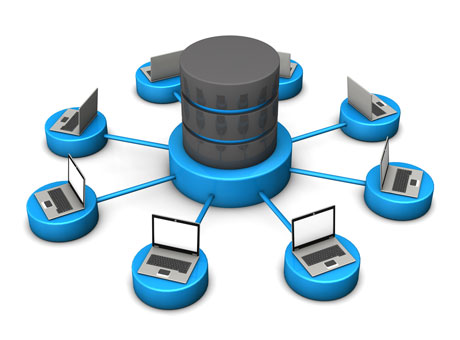 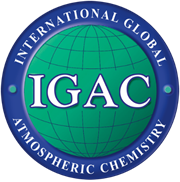 TOAR-Health
TOAR-Metrics
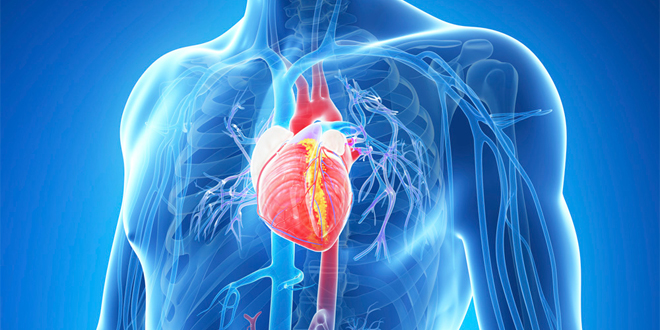 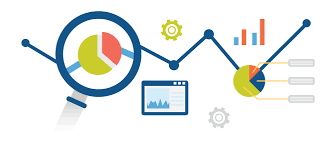 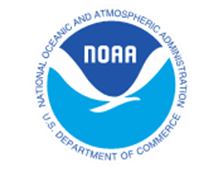 https://join.fz-juelich.de
TOAR-Model Performance
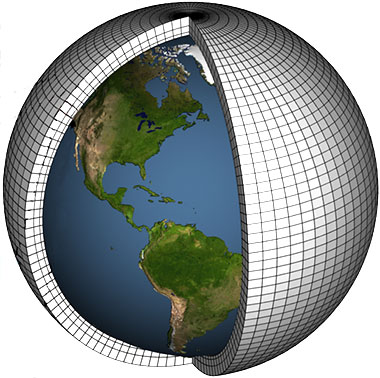 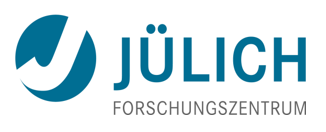 TOAR-Ozone Budget
TOAR-Vegetation
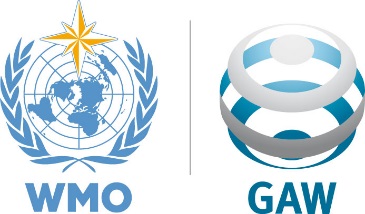 http://www.igacproject.org/activities/TOAR
A 5th one has been accepted
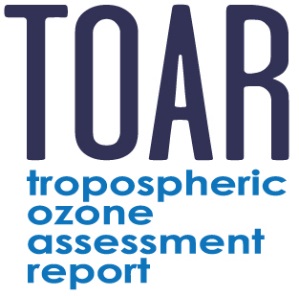 TOAR-Climate
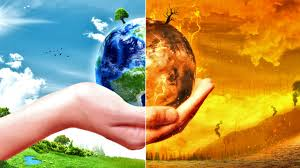 TOAR-Observations
TOAR-Surface Ozone Database
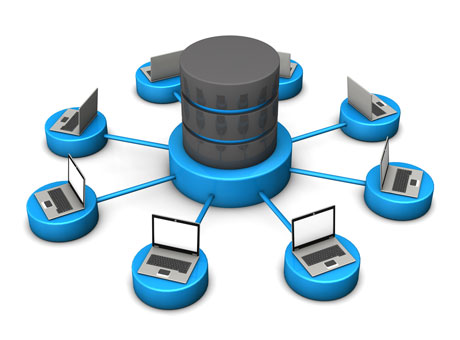 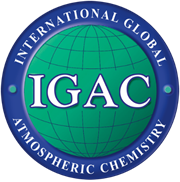 TOAR-Health
TOAR-Metrics
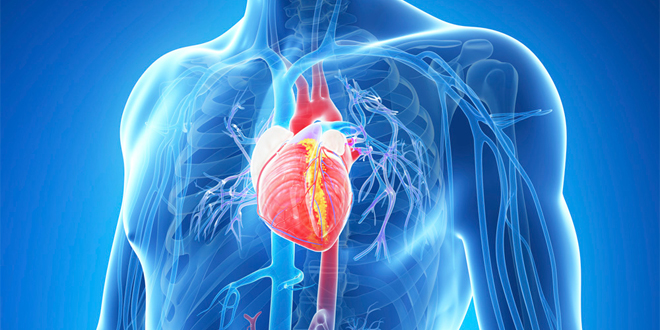 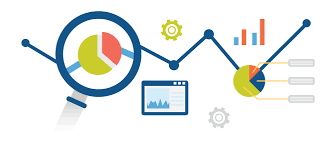 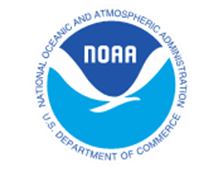 https://join.fz-juelich.de
TOAR-Model Performance
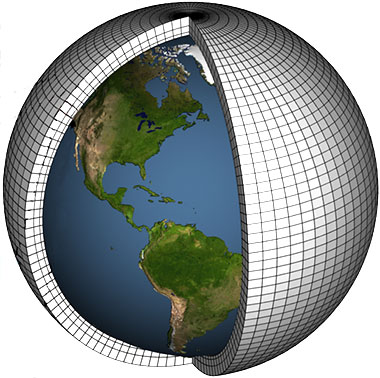 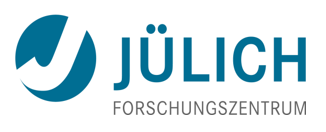 TOAR-Ozone Budget
TOAR-Vegetation
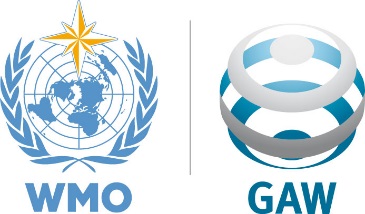 http://www.igacproject.org/activities/TOAR
TOAR-Climate is the focus of this talk
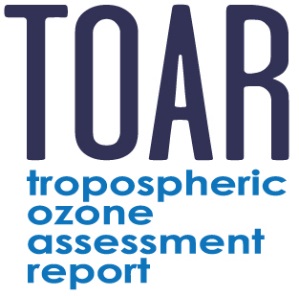 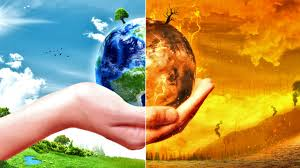 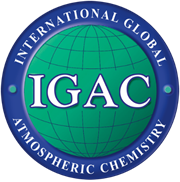 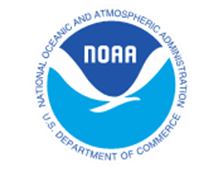 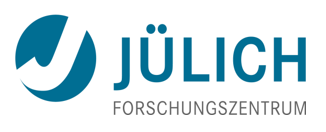 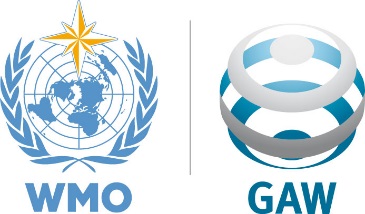 TOAR-Climate counts more than 50 authors
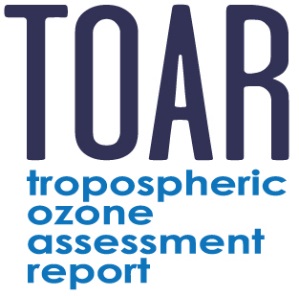 A. Gaudel, O. R. Cooper, G. Ancellet, B. Barret, A. Boynard, J. P. Burrows, C. Clerbaux, P.-F. Coheur, J. Cuesta, E. Cuevas, S. Doniki, G. Dufour, F. Ebojie, G. Foret, O. Garcia, M. J. Granados-Muñoz, J. W. Hannigan, F. Hase, B. Hassler, G. Huang, D. Hurtmans, D. Jaffe, N. Jones, P. Kalabokas, B. Kerridge, S. Kulawik, B. Latter, T. Leblanc, E. Le Flochmoën, W. Lin, J. Liu, X. Liu, E. Mahieu, A. McClure-Begley, J. L. Neu, M. Osman, M. Palm, H. Petetin, I. Petropavlovskikh, R. Querel, N. Rahpoe, A. Rozanov, M. G. Schultz, J. Schwab, R. Siddans, D. Smale, M. Steinbacher, H. Tanimoto, D. W. Tarasick, V. Thouret, A. M. Thompson, T. Trickl, E. Weatherhead, C. Wespes, H. M. Worden, C. Vigouroux, X. Xu, G. Zeng, J. Ziemke
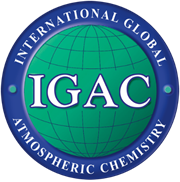 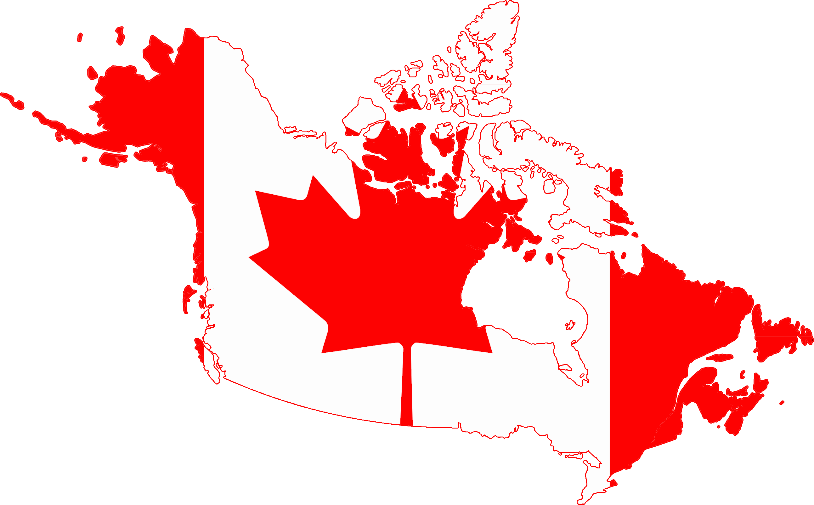 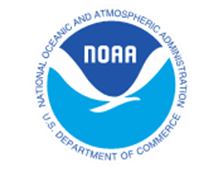 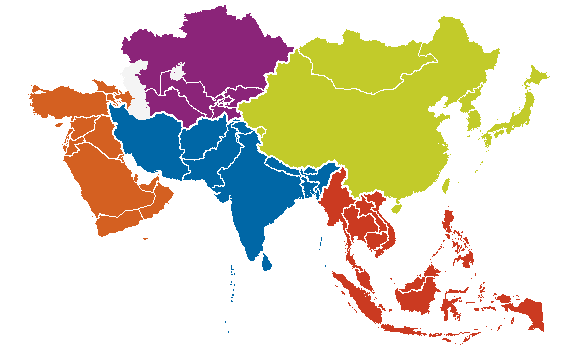 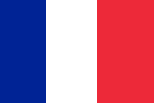 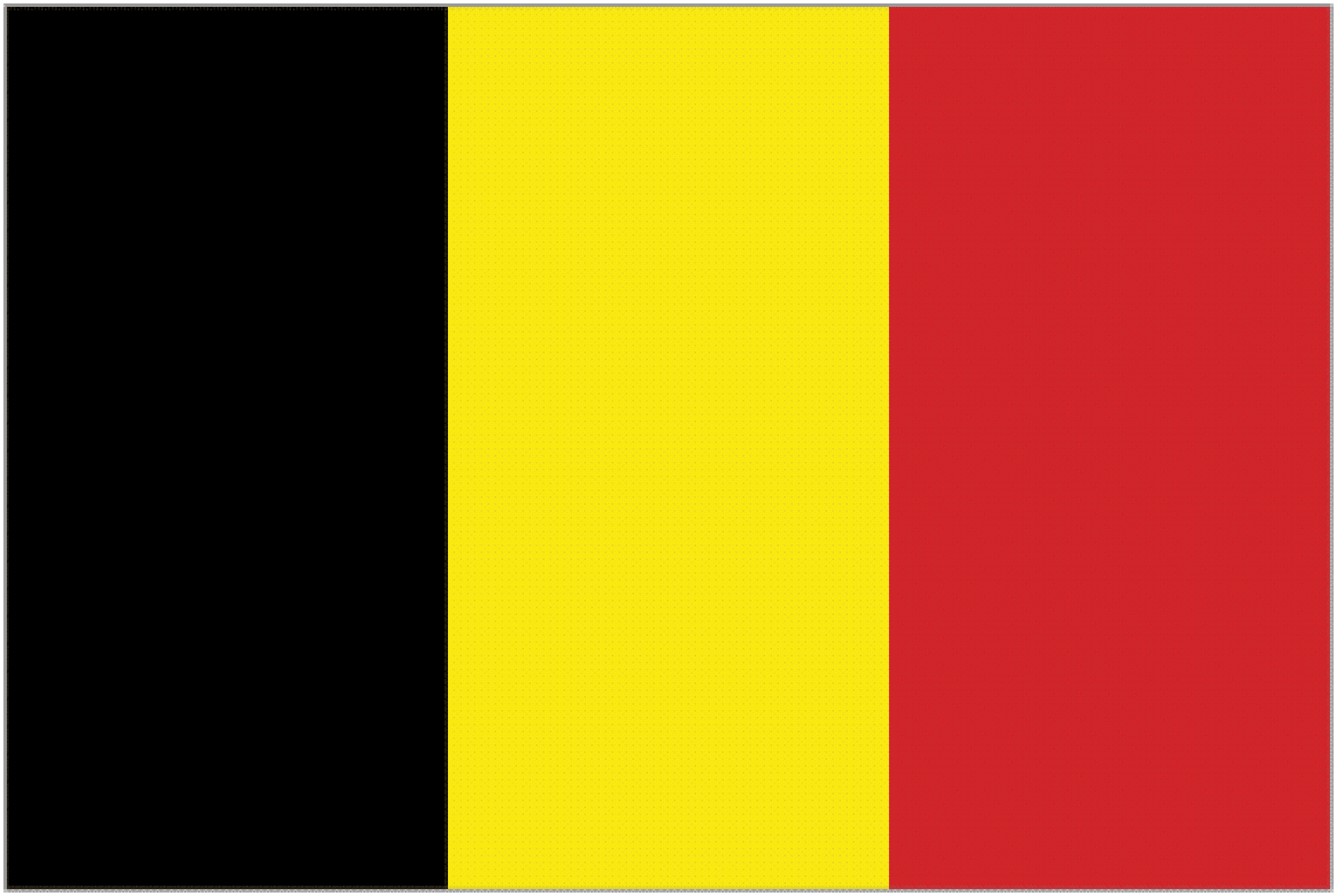 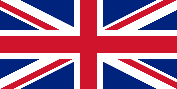 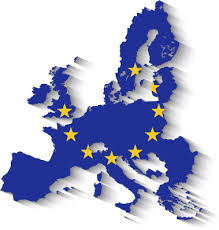 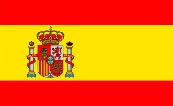 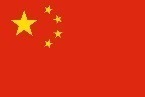 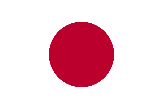 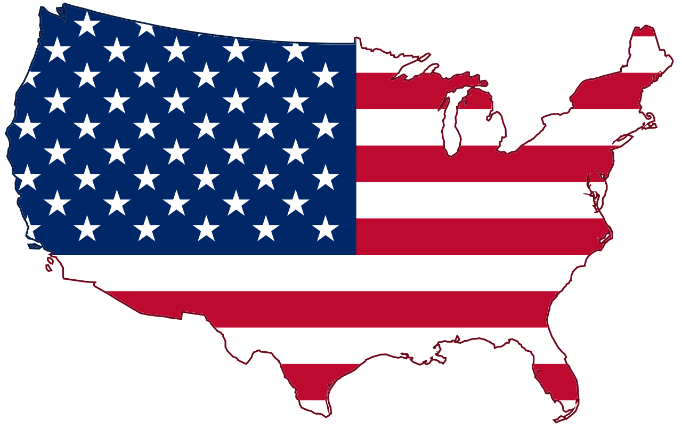 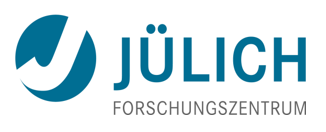 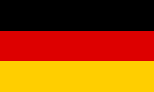 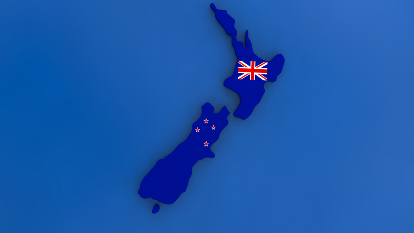 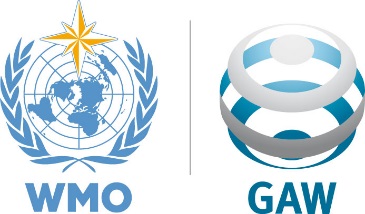 7 types of measurements are used in TOAR-Climate
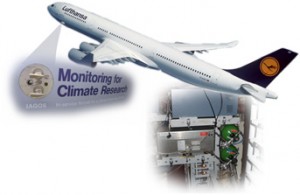 In situ
Commercial Aircraft IAGOS
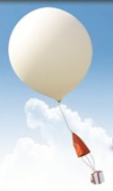 Sondes
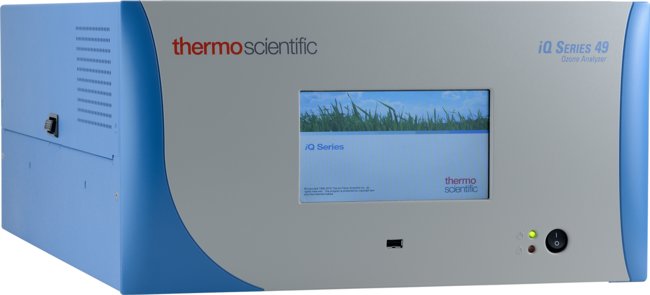 Ground-based 
UV Photometer
7 types of measurements are used in TOAR-Climate
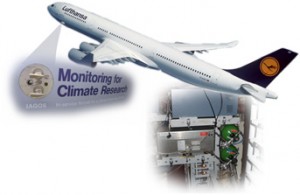 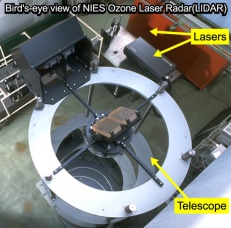 Ground-based remote sensing
Commercial Aircraft IAGOS
Lidar
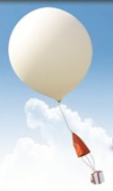 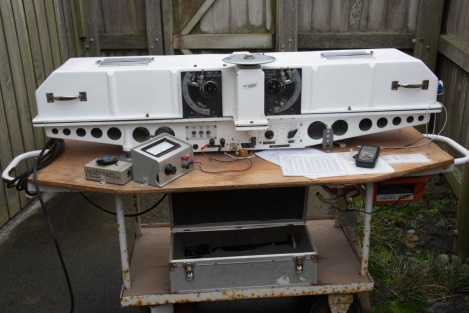 Dobson
Sondes
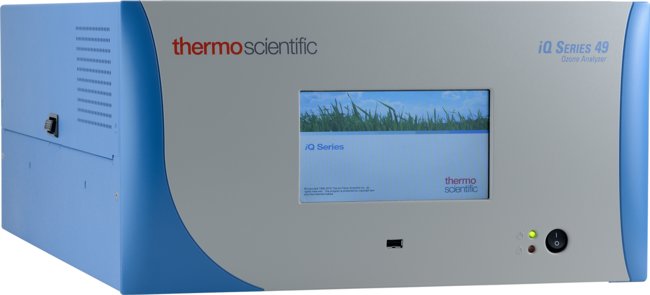 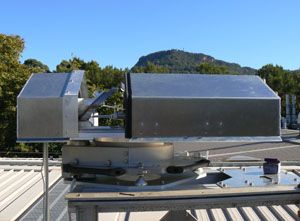 Ground-based 
UV Photometer
FTIR
7 types of measurements are used in TOAR-Climate
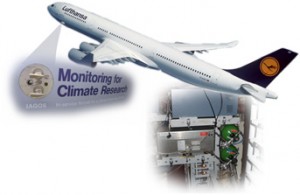 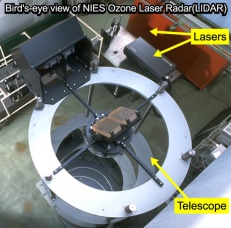 Remote sensing from Space
Commercial Aircraft IAGOS
Lidar
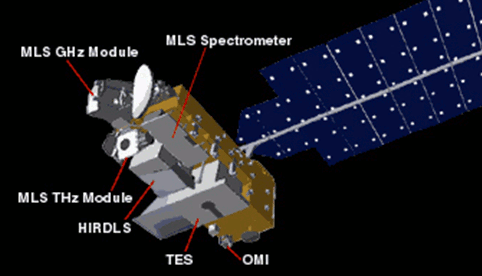 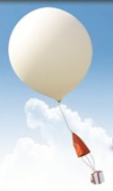 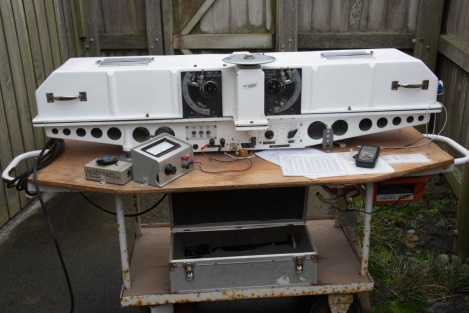 Satellite
Dobson
Sondes
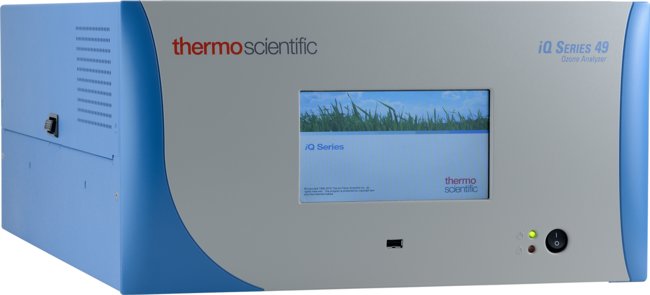 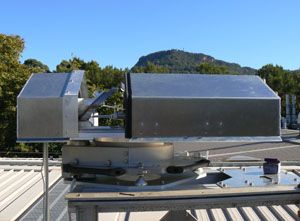 Ground-based 
UV Photometer
FTIR
There is a lack of ground-based ozone measurements
in the southern hemisphere - Above oceans - Above Russia
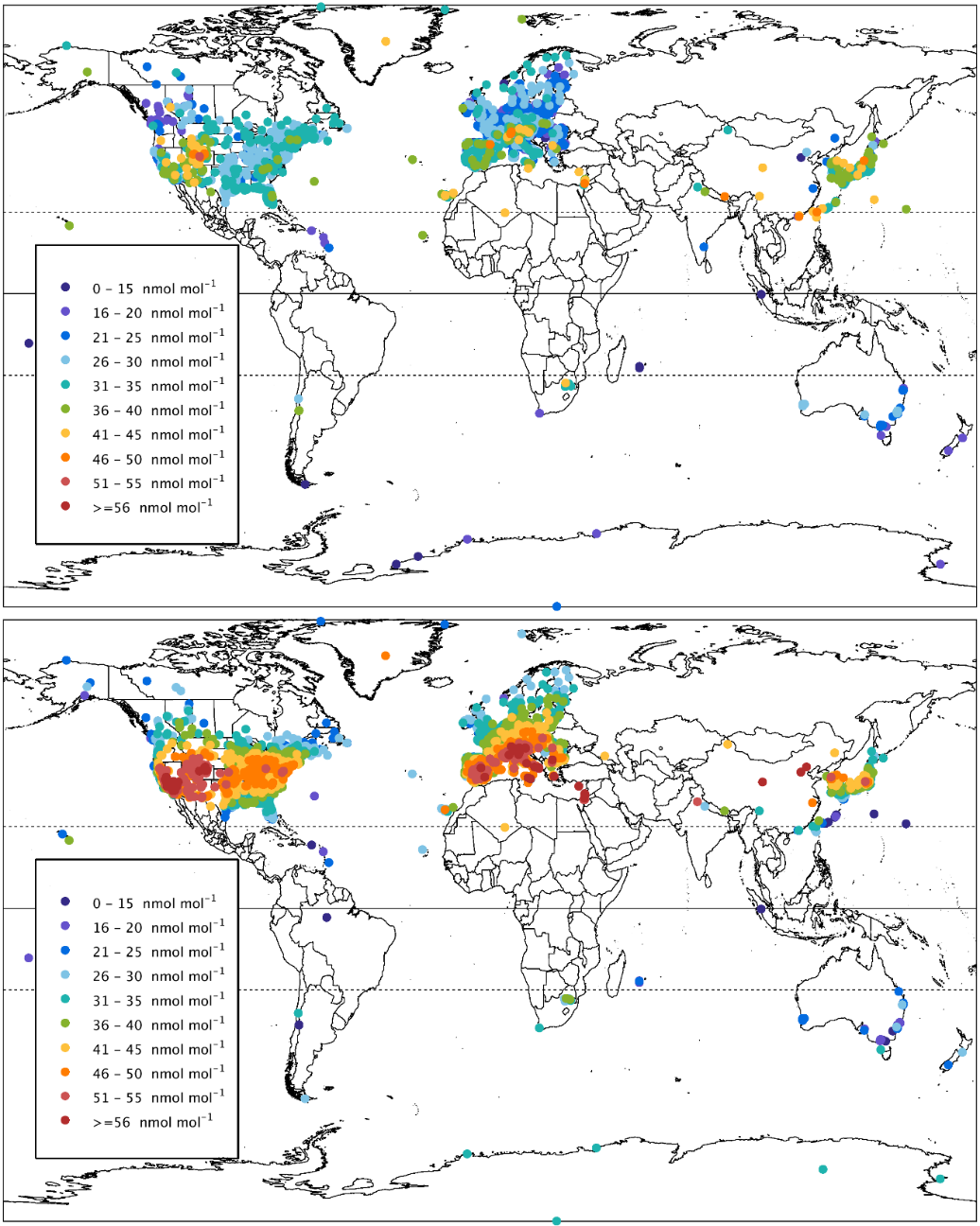 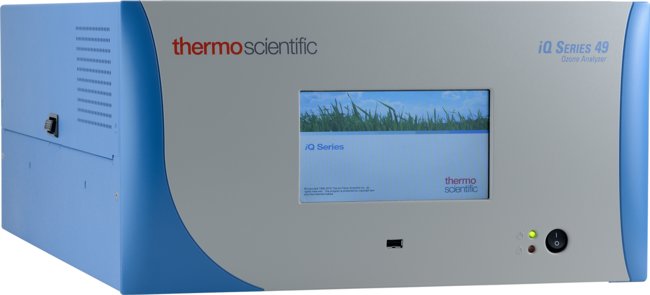 Ground-based 
UV Photometer
There is a lack of ground-based ozone measurements
in the southern hemisphere - Above oceans - Above Russia
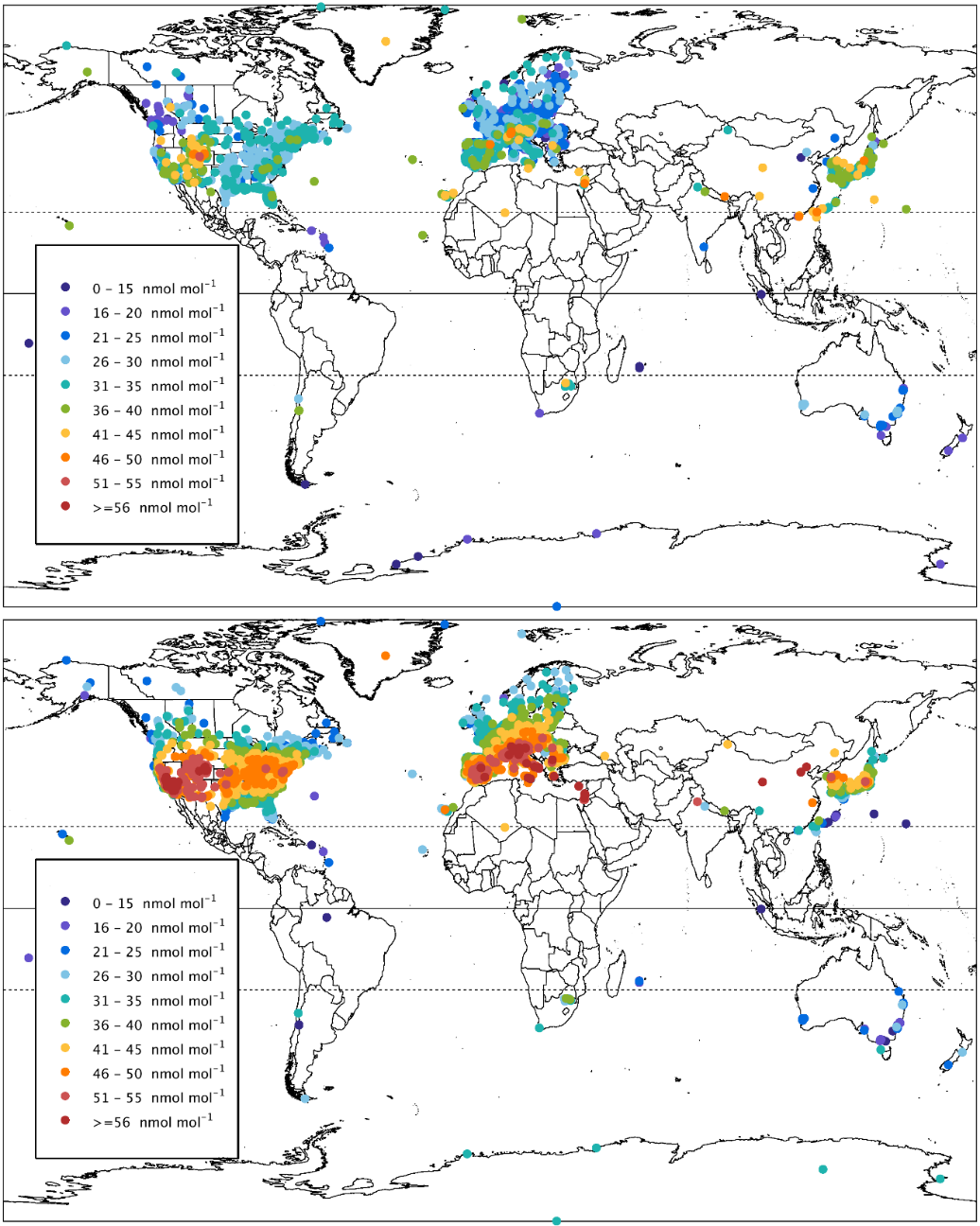 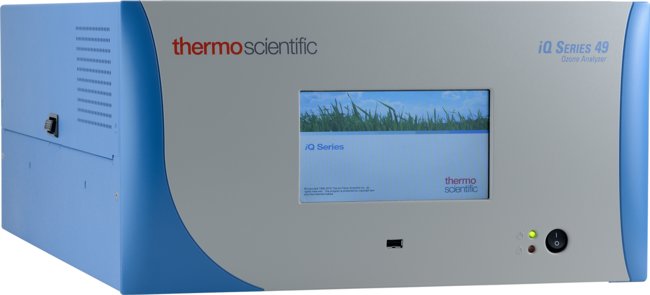 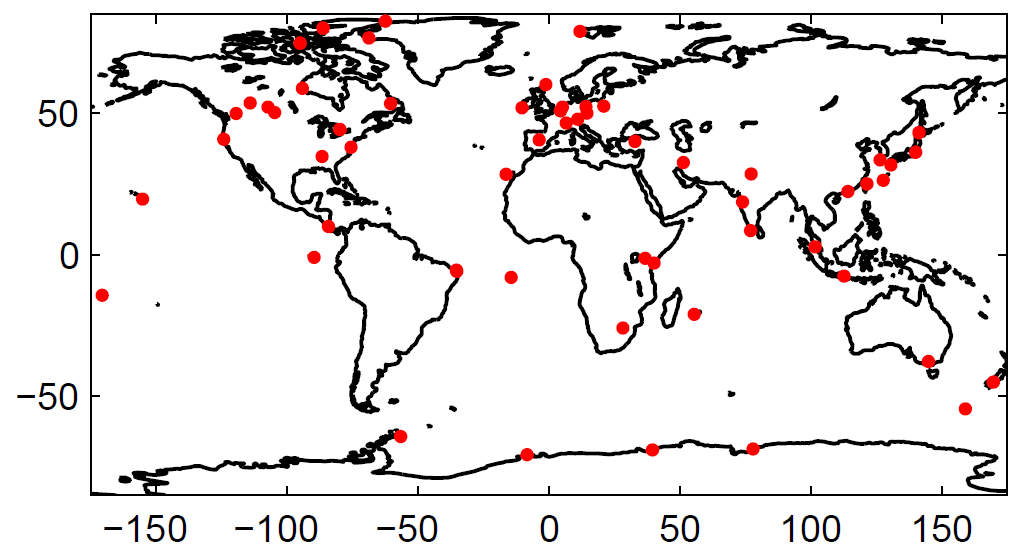 Ground-based 
UV Photometer
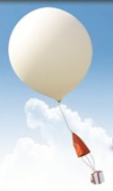 Sondes
There is a lack of ground-based ozone measurements
in the southern hemisphere - Above oceans - Above Russia
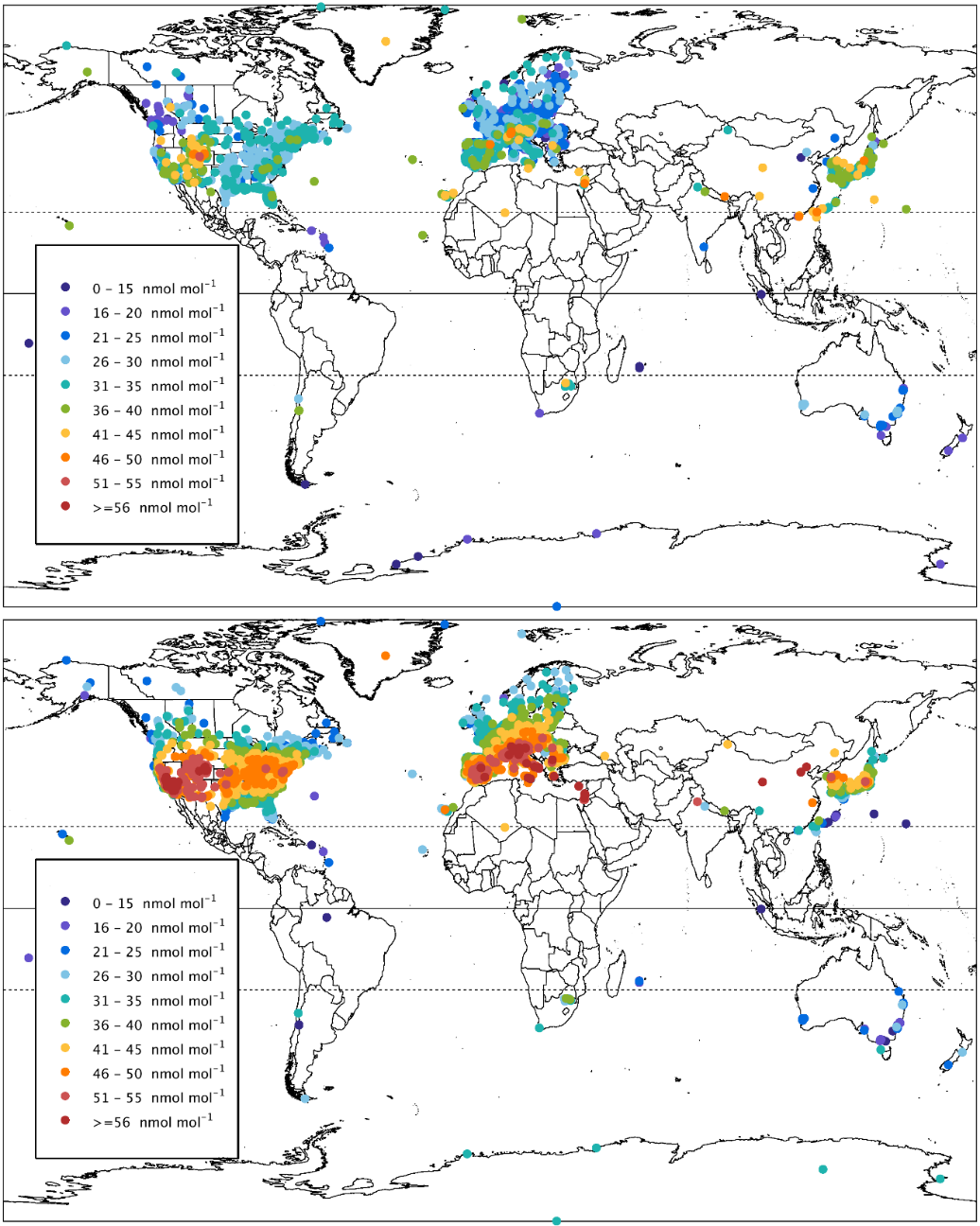 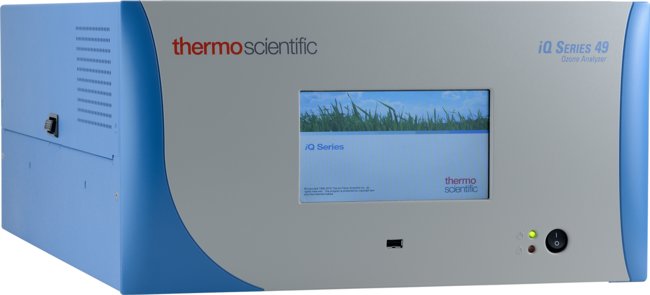 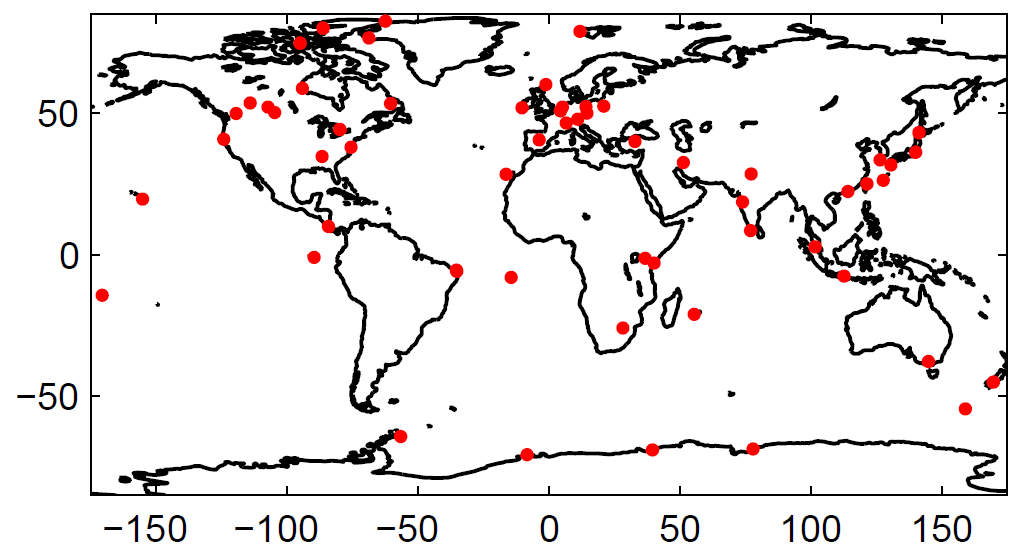 Ground-based 
UV Photometer
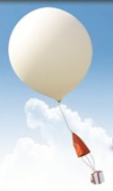 15 sites of observations FTIR (square), Umkehr (diamond) and lidar (circle)
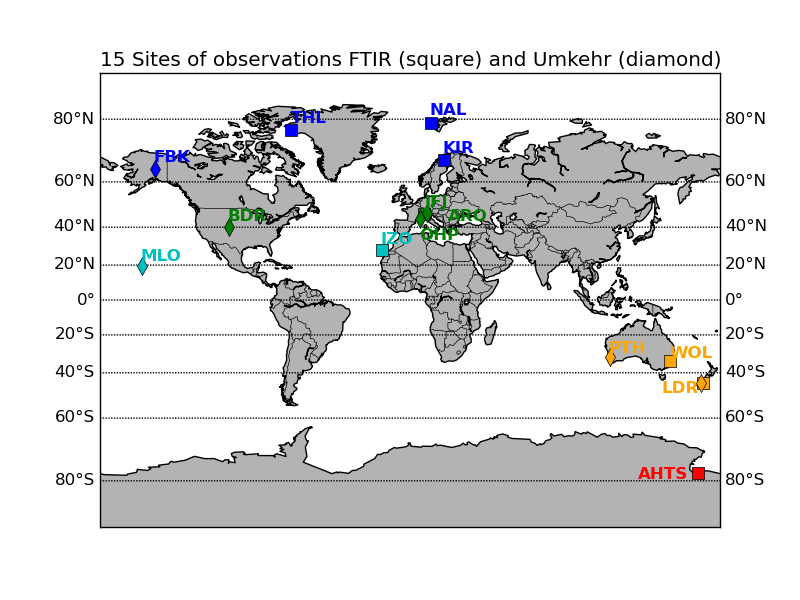 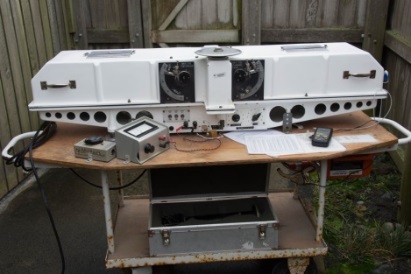 Sondes
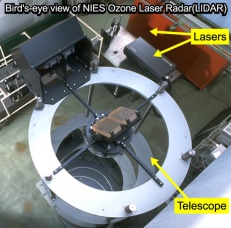 TMF
Dobson
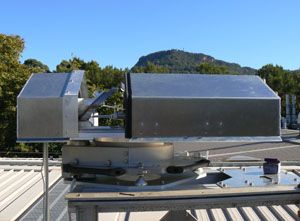 Lidar
FTIR
The commercial aircraft program IAGOS has a good coverage but mostly in the upper troposphere (9-12 km)
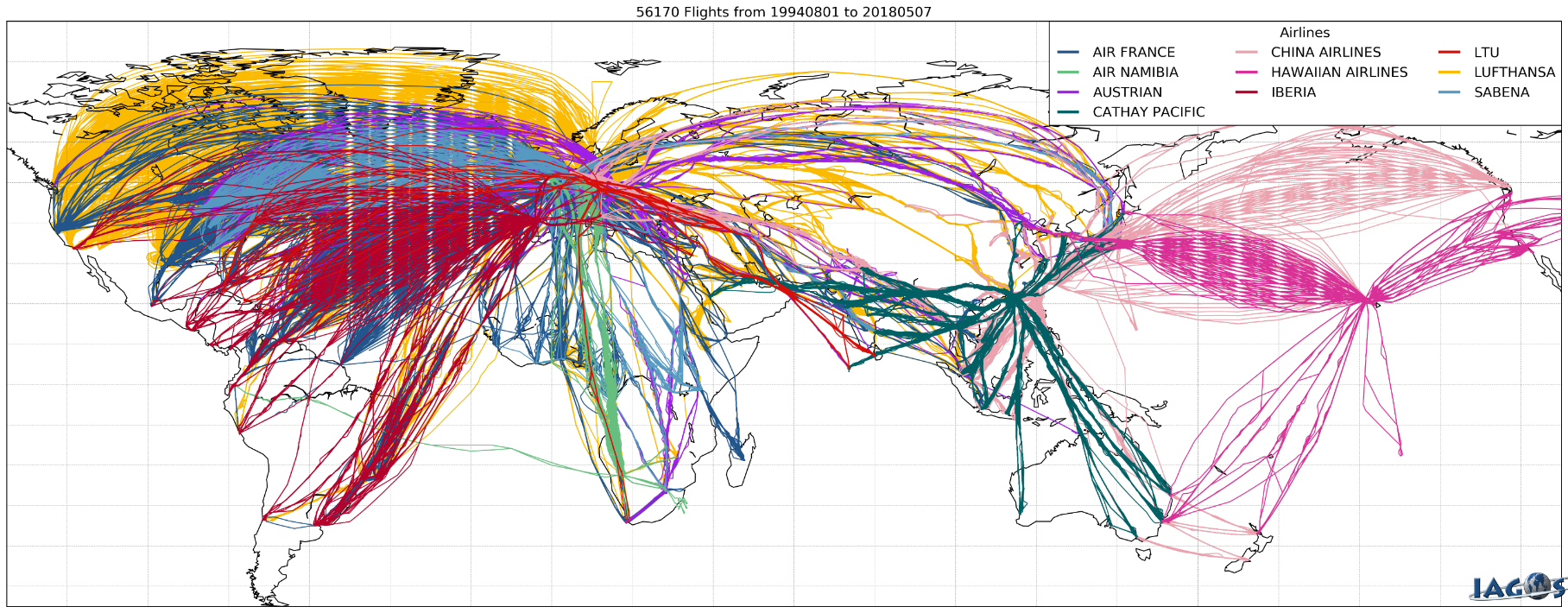 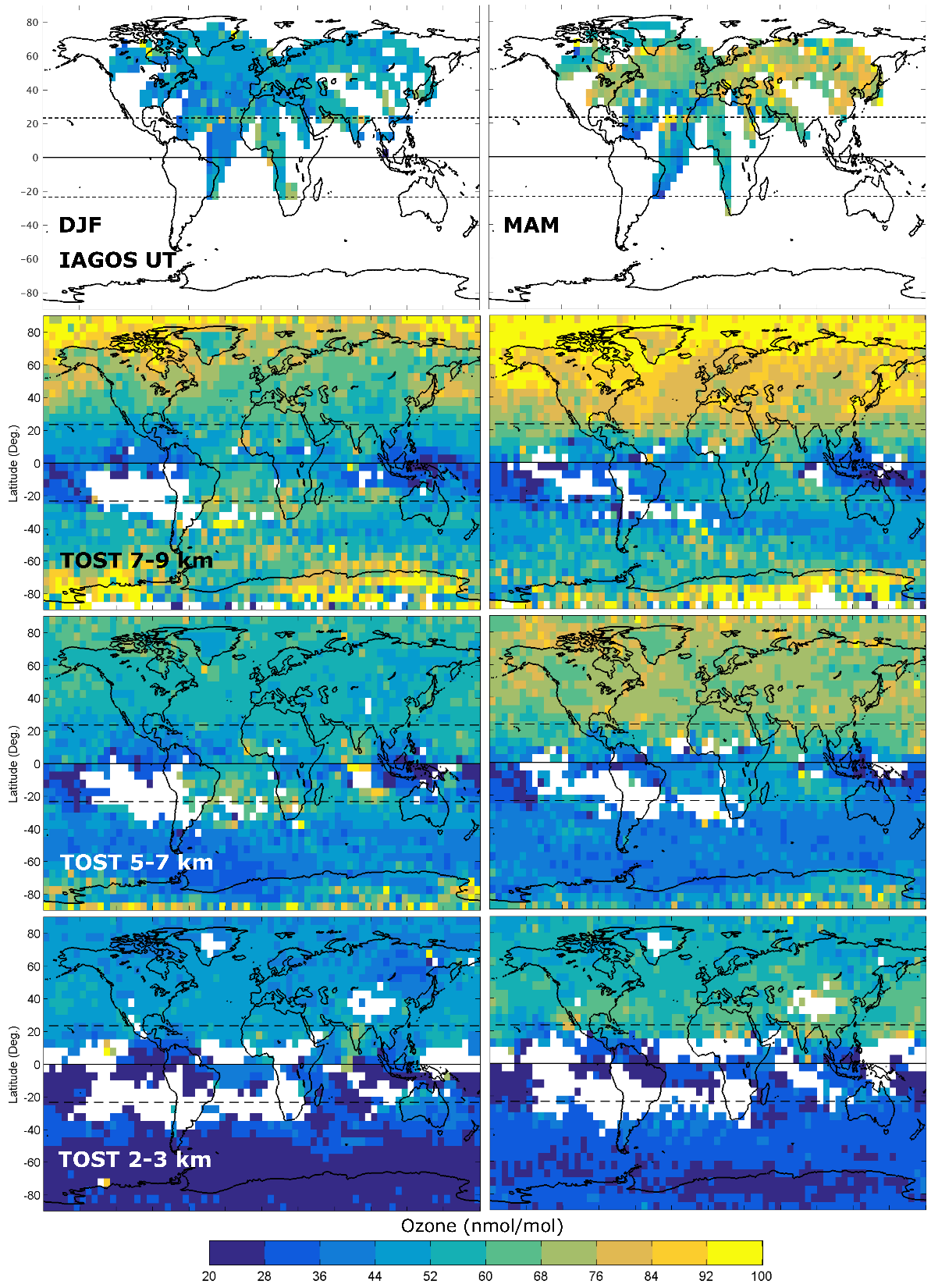 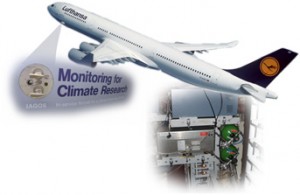 Commercial Aircraft IAGOS
The satellite measurement give a good coverage but they are less reliable in the poles
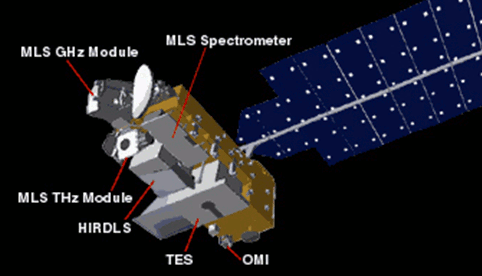 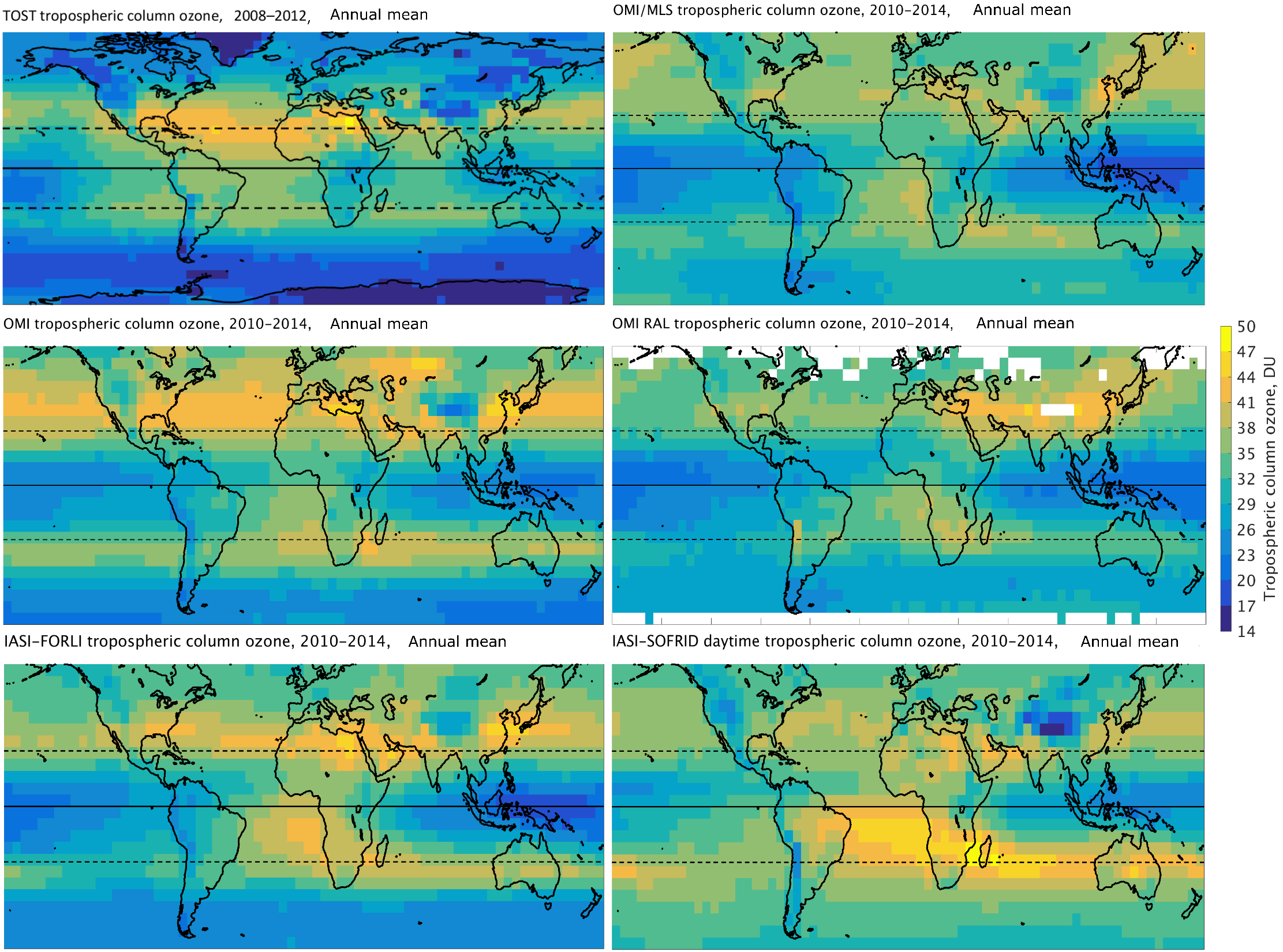 Satellite
TOAR-climate focuses on Trends and Present-day global distribution of ozone in the troposphere
1970
1980
1990
2000
2010
1970
1980
1990
2000
2010
Present-day
In winter, surface ozone values are maximum in 
central US and the Po valley
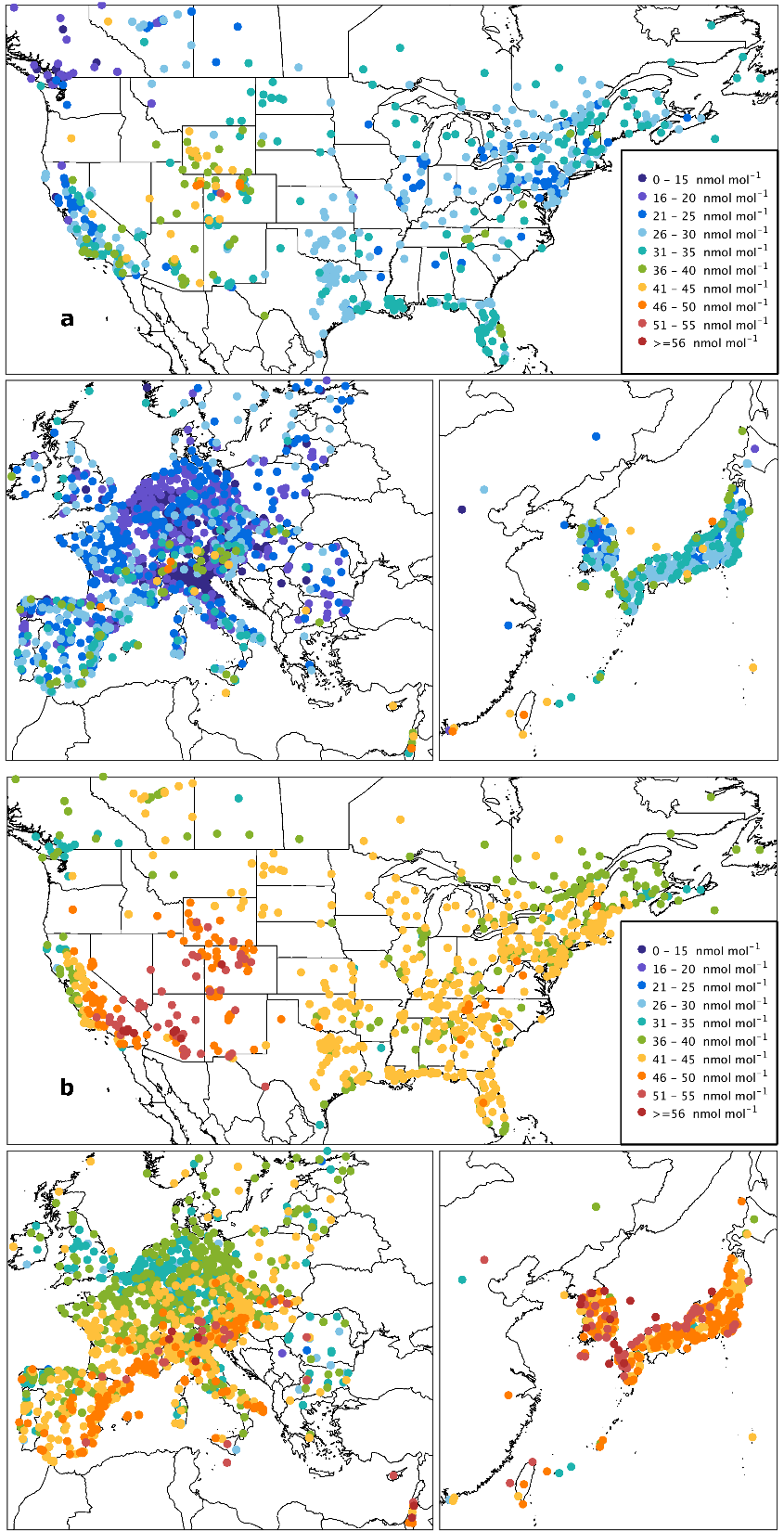 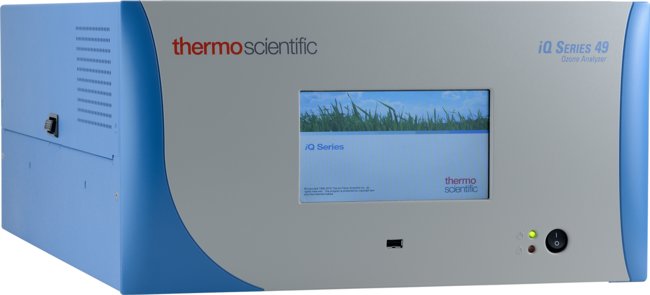 Daytime average ozone
Present-day ozone: 2010-2014
Ground-based 
UV Photometer
DJF
In spring, maximum surface ozone values spread to 
southwestern US, southern France and Spain as well as Korea and Japan
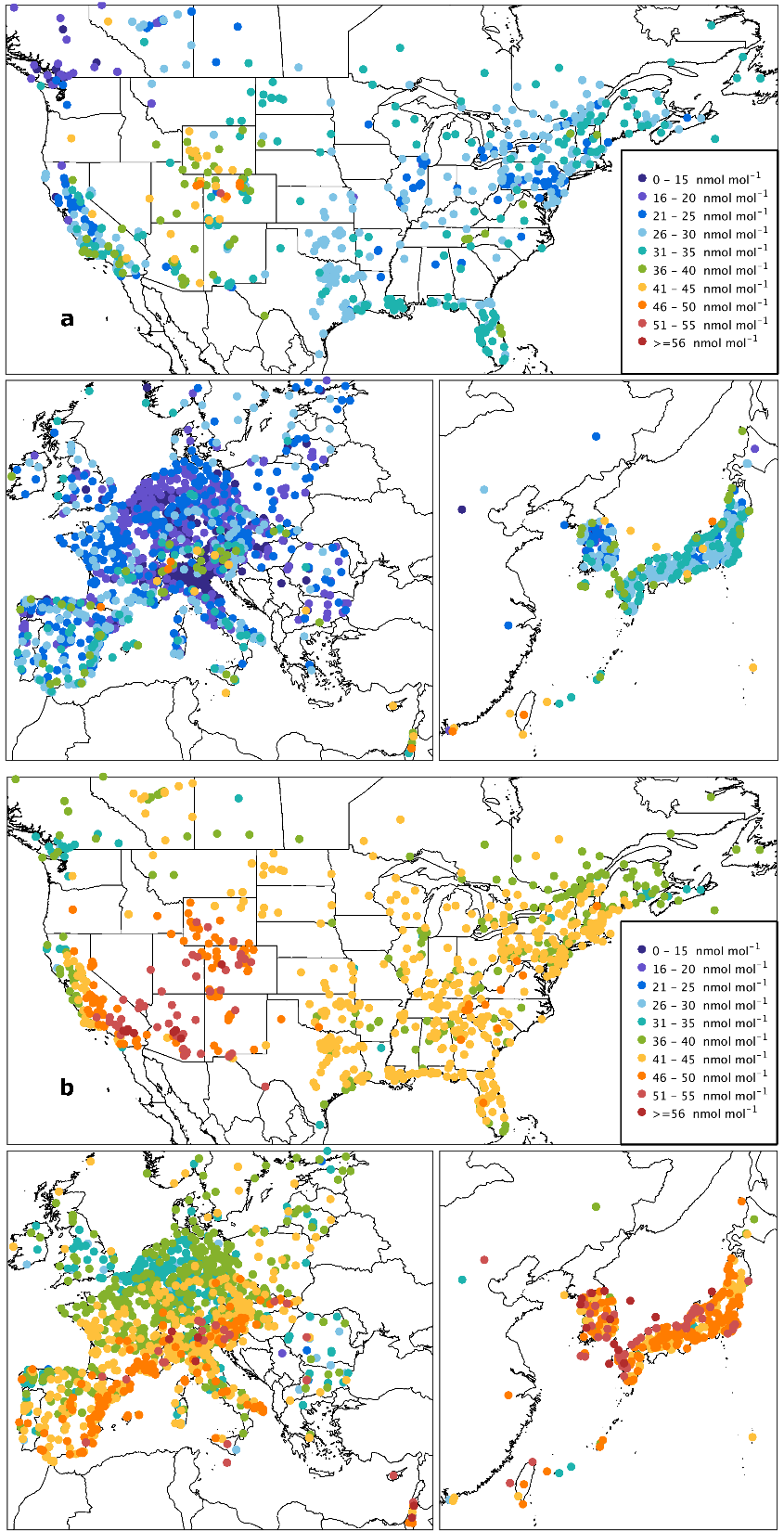 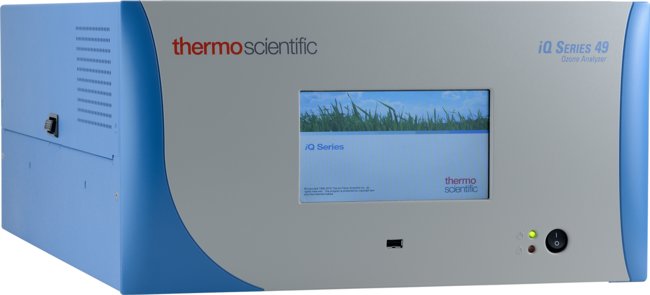 Daytime average ozone
Present-day ozone: 2010-2014
Ground-based 
UV Photometer
MAM
In summer, maximum surface ozone values are higher in western US, southern Europe and eastern Mediterranean
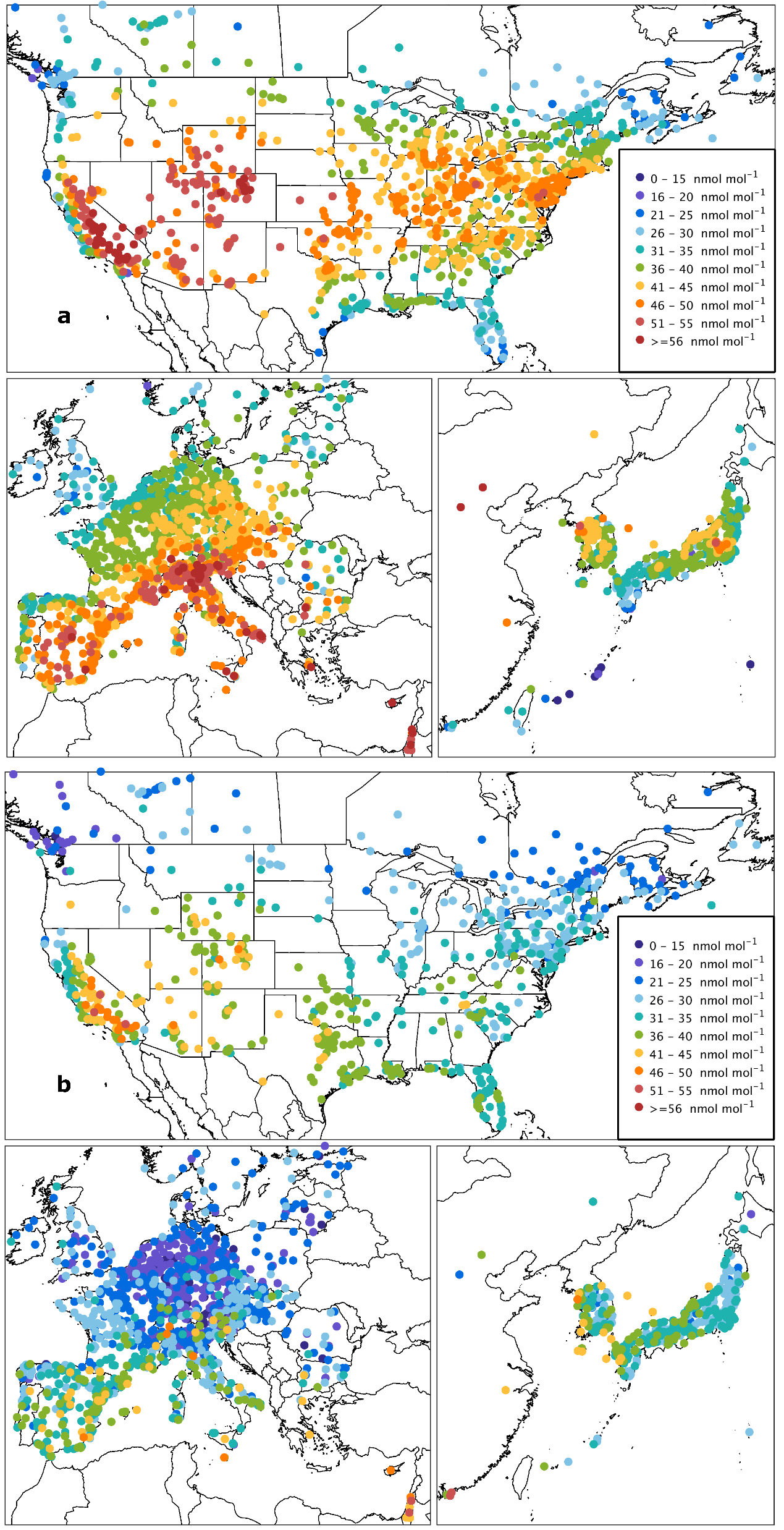 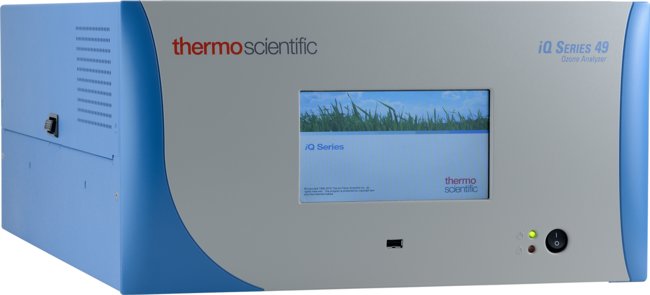 Daytime average ozone
Present-day ozone: 2010-2014
Ground-based 
UV Photometer
JJA
In fall, maximum surface ozone values are found in 
western US, southern Europe and eastern Mediterranean
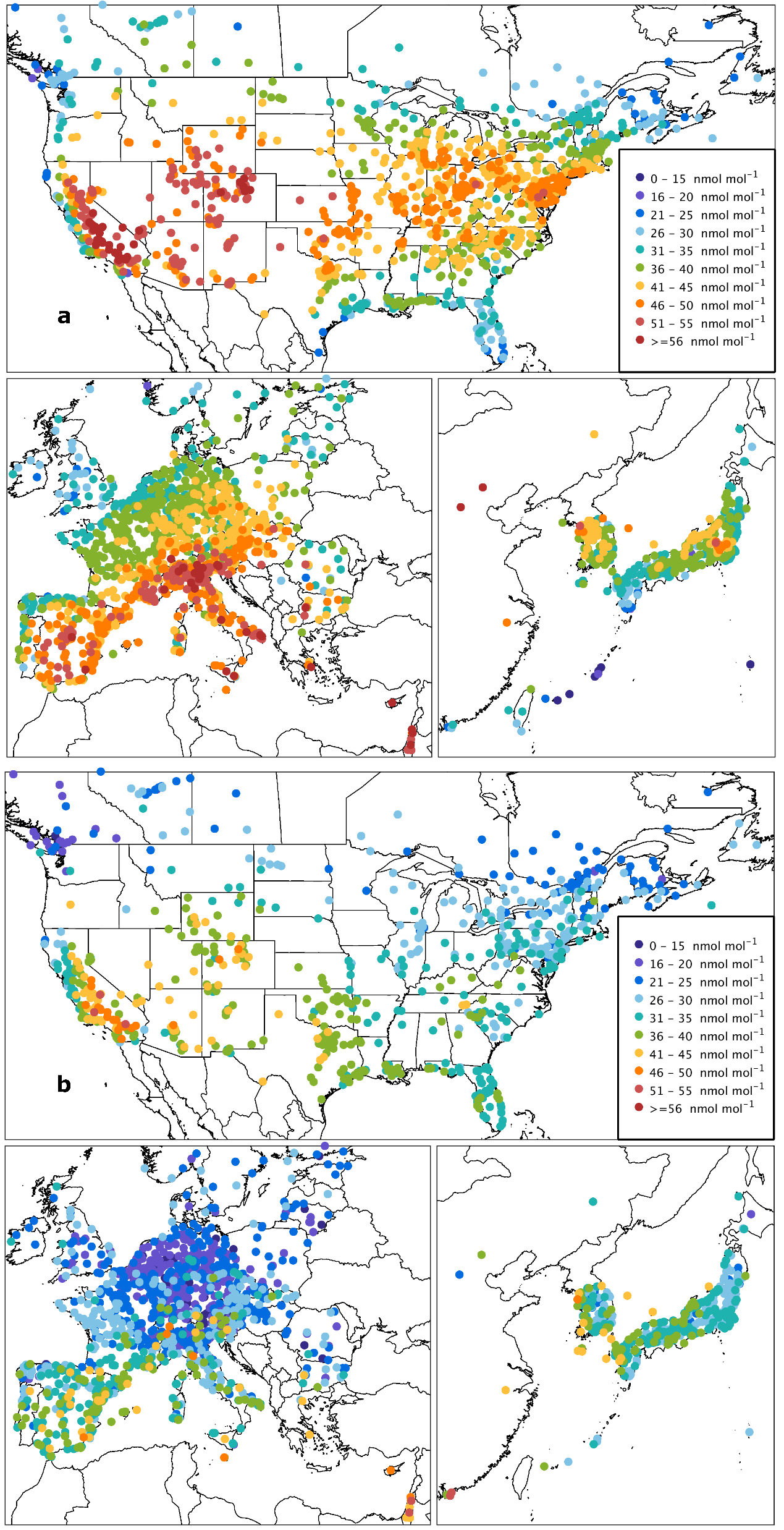 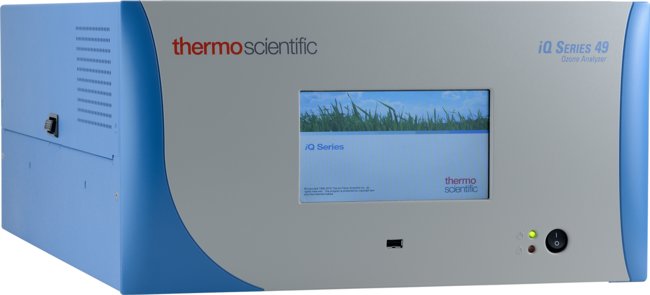 Daytime average ozone
Present-day ozone: 2010-2014
Ground-based 
UV Photometer
SON
At 2-3 km, the maximum of ozone is found in 
spring and summer northern hemisphere
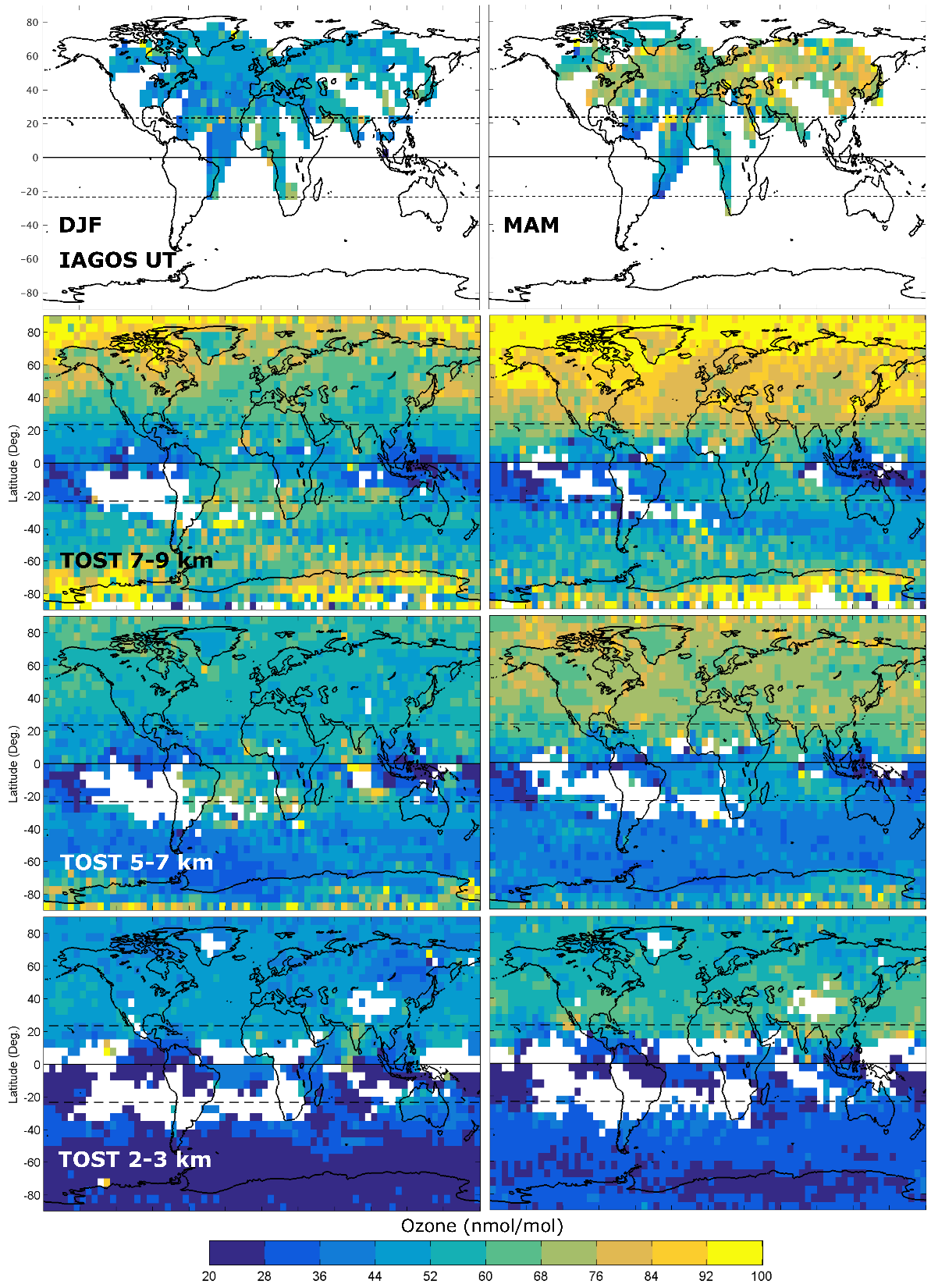 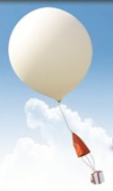 UT
Sondes
9
MAM
DJF
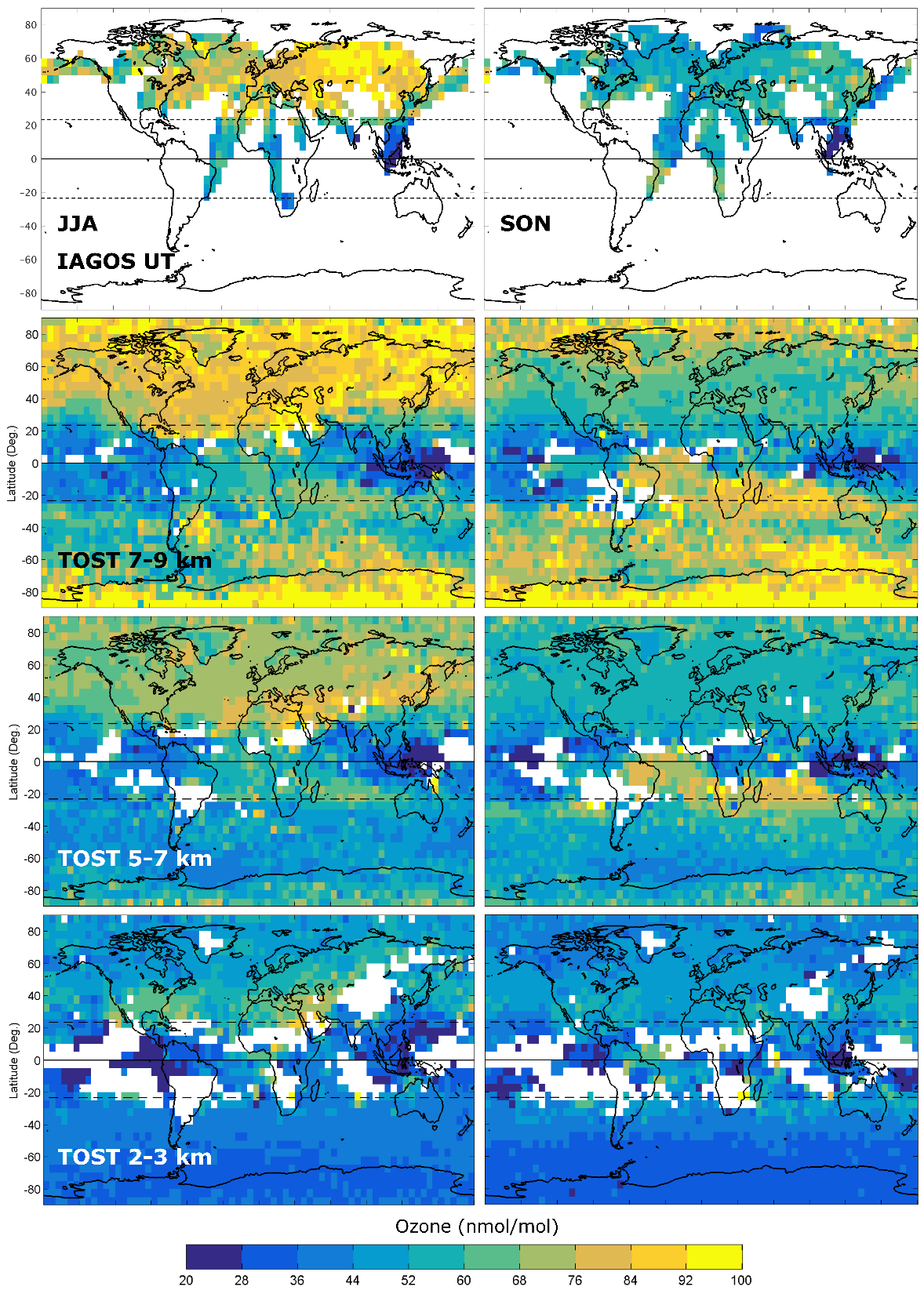 7
5
SON
JJA
3
2 km
At 5-7 km, the maximum of ozone is spread to the whole northern hemisphere in spring and summer and in the southern tropics in spring
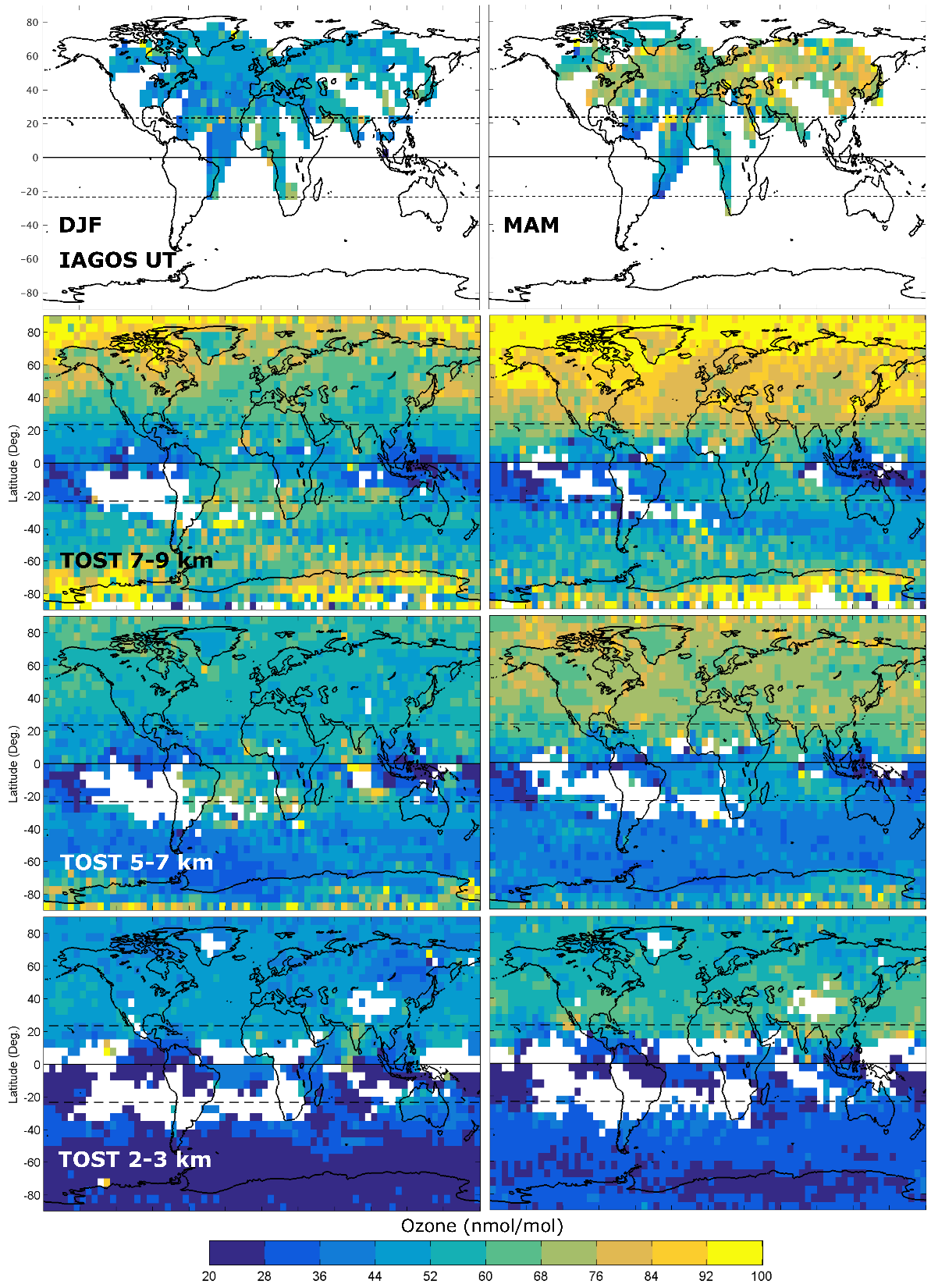 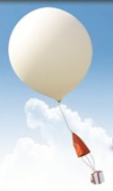 UT
Sondes
9
MAM
DJF
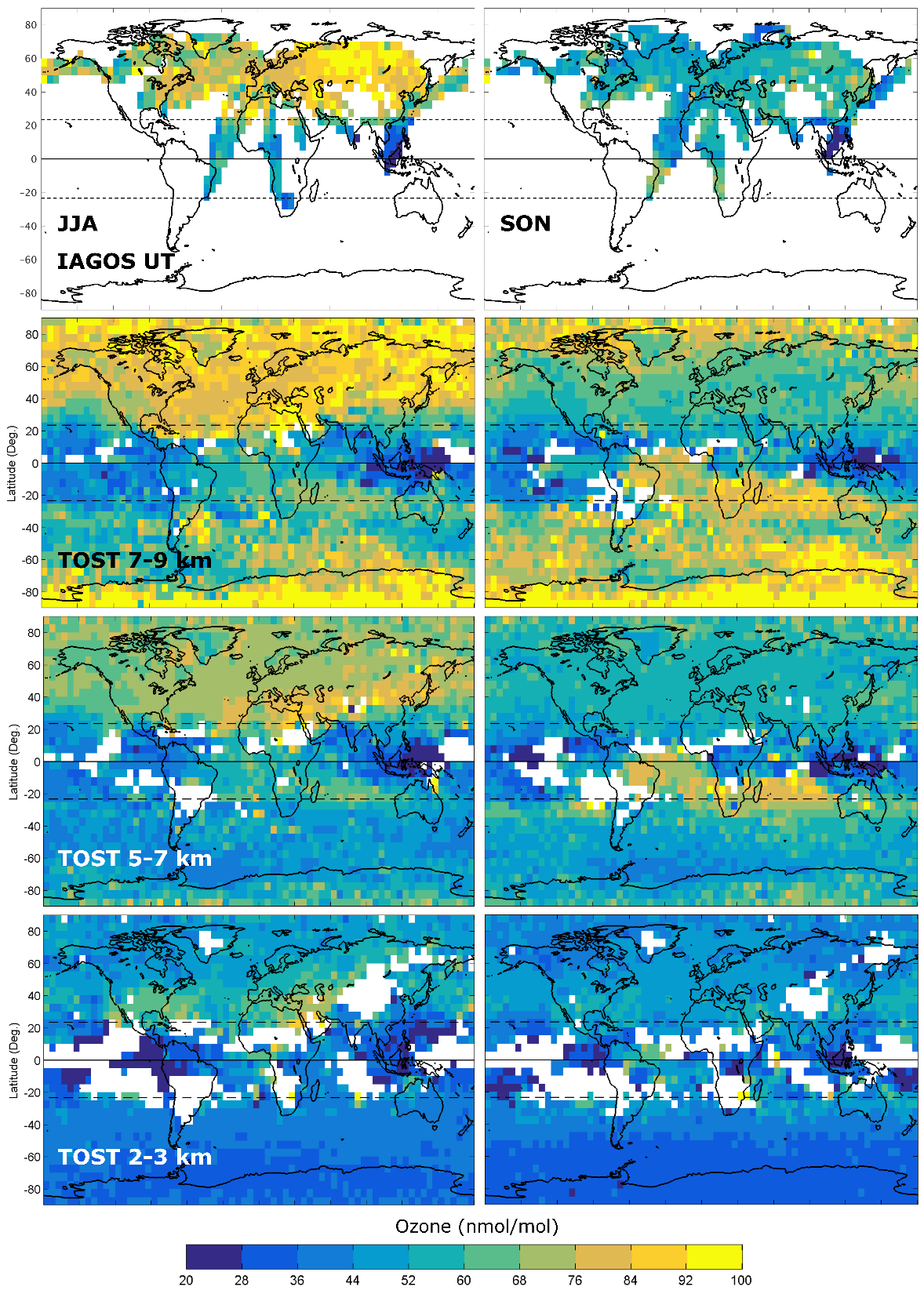 7
5
SON
JJA
3
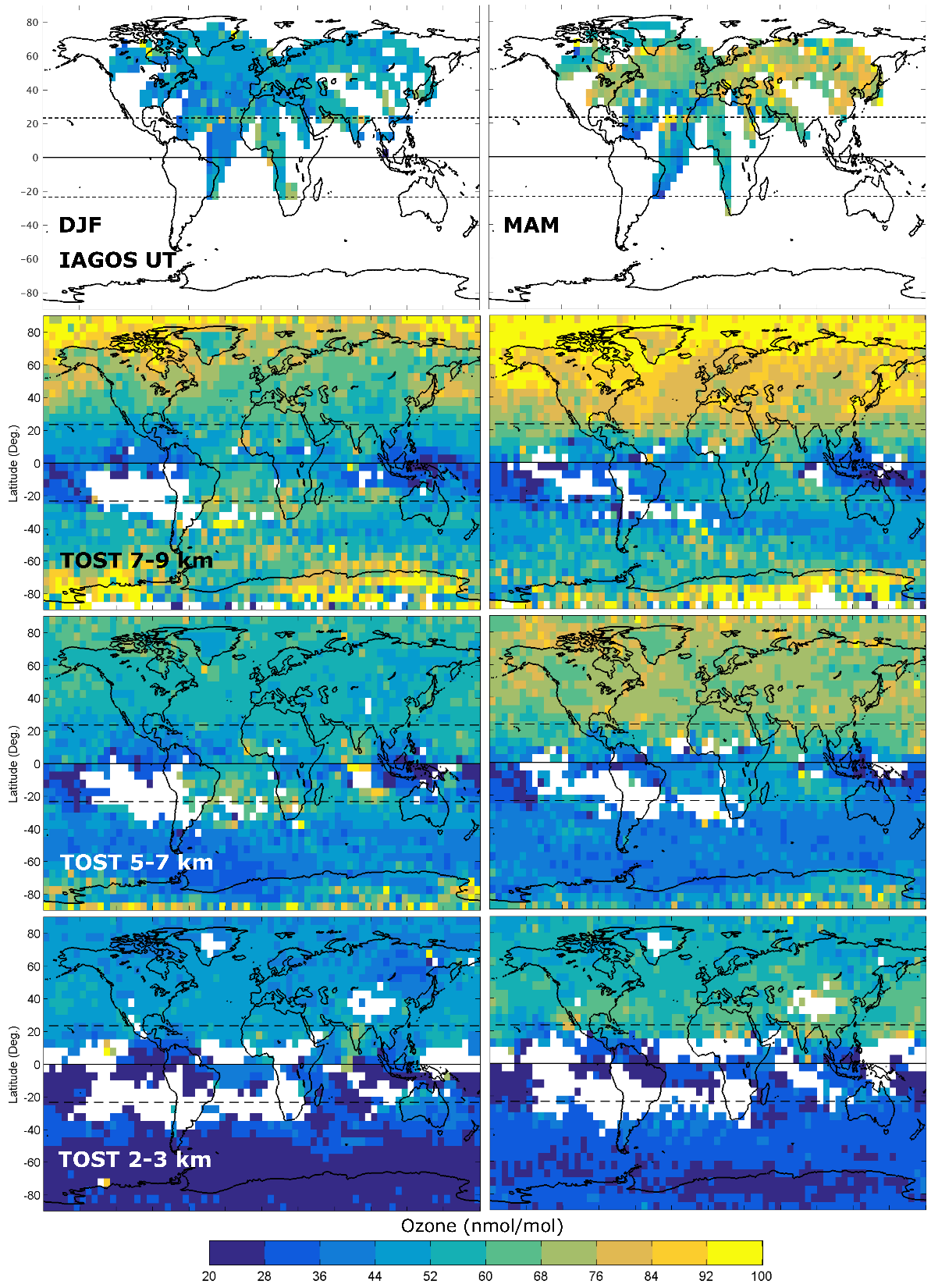 2 km
At 7-9 km, the maximum of ozone is spread to larger regions in both hemisphere in spring and summer
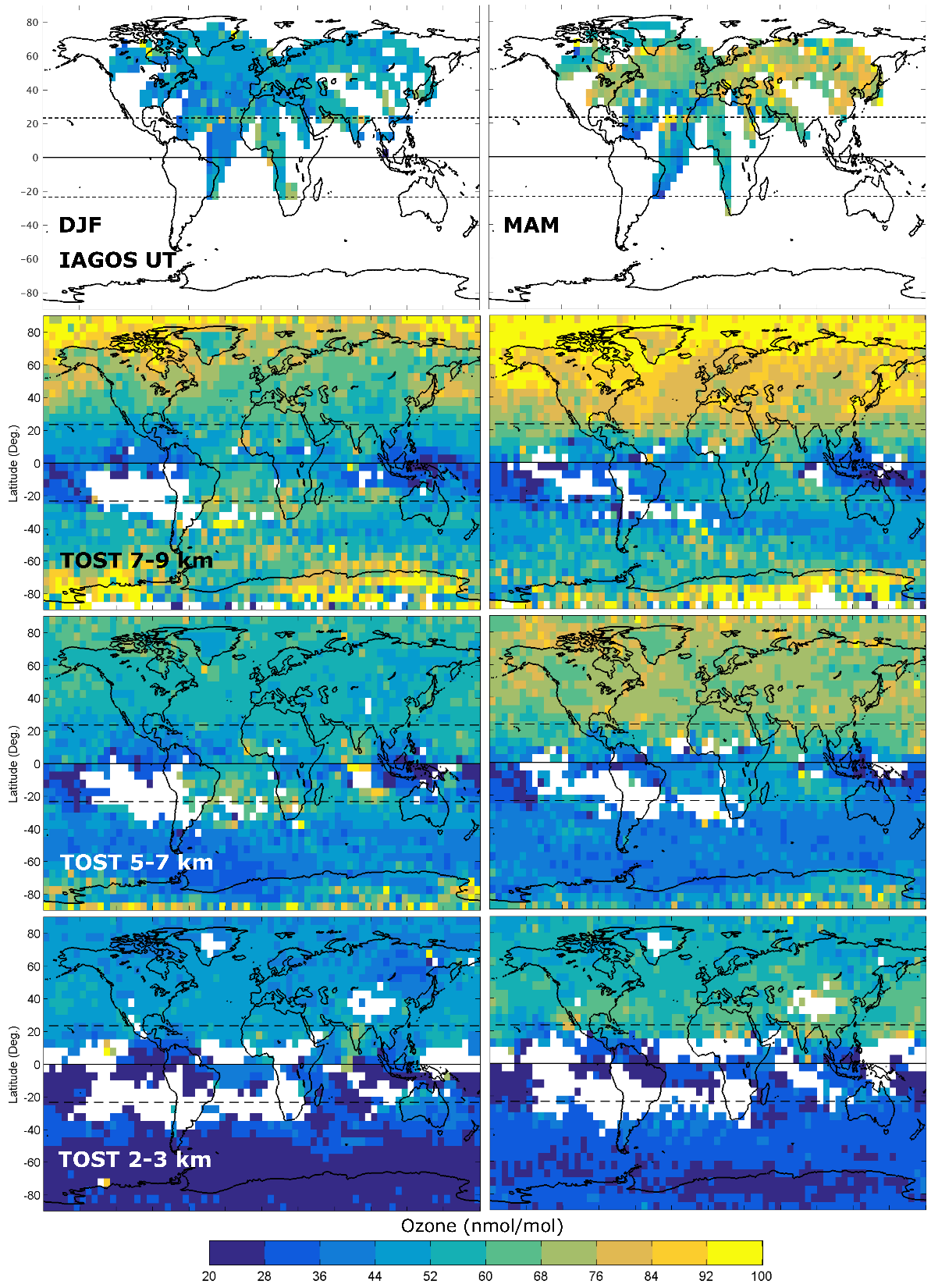 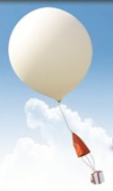 UT
Sondes
9
MAM
DJF
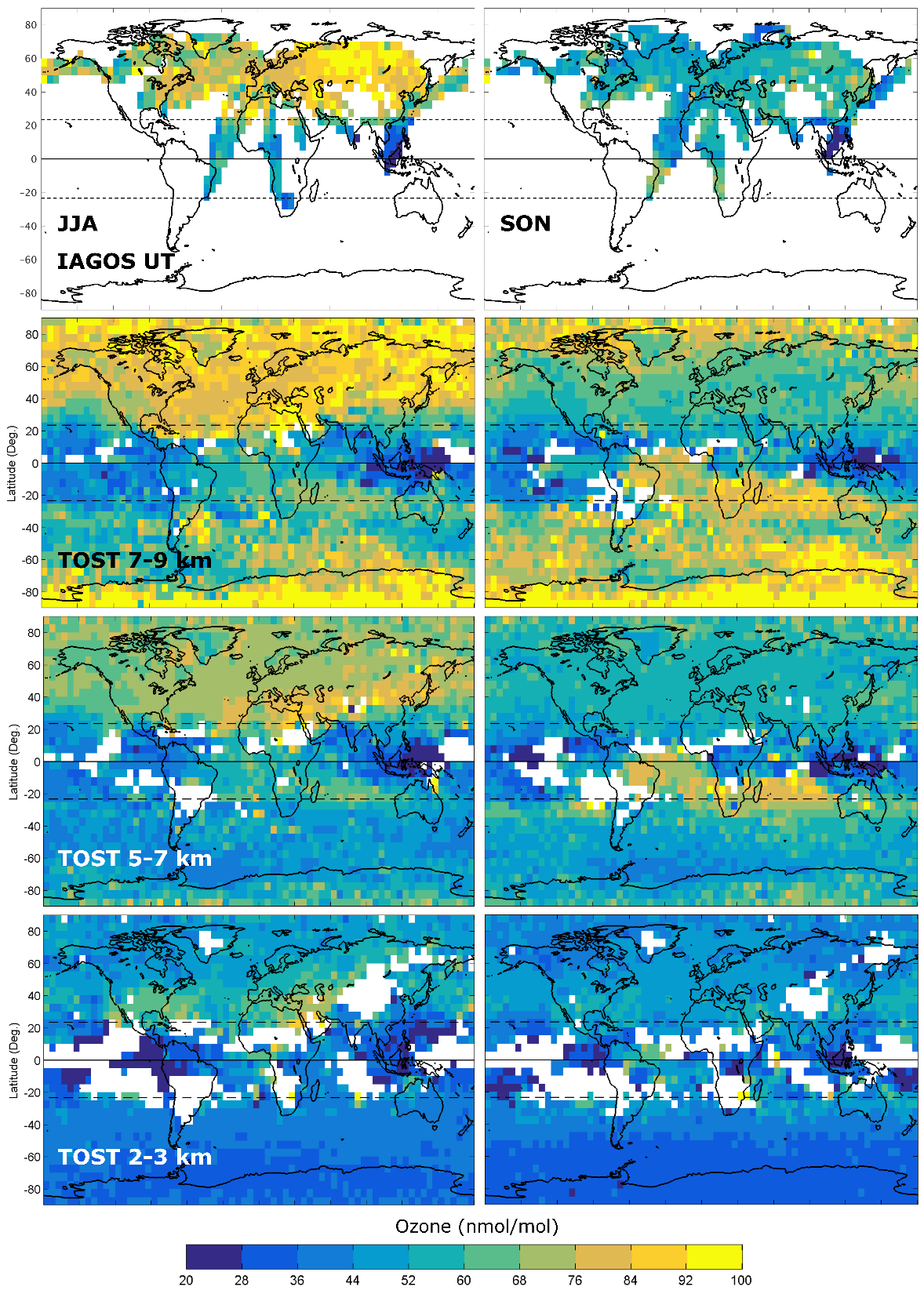 7
5
SON
JJA
3
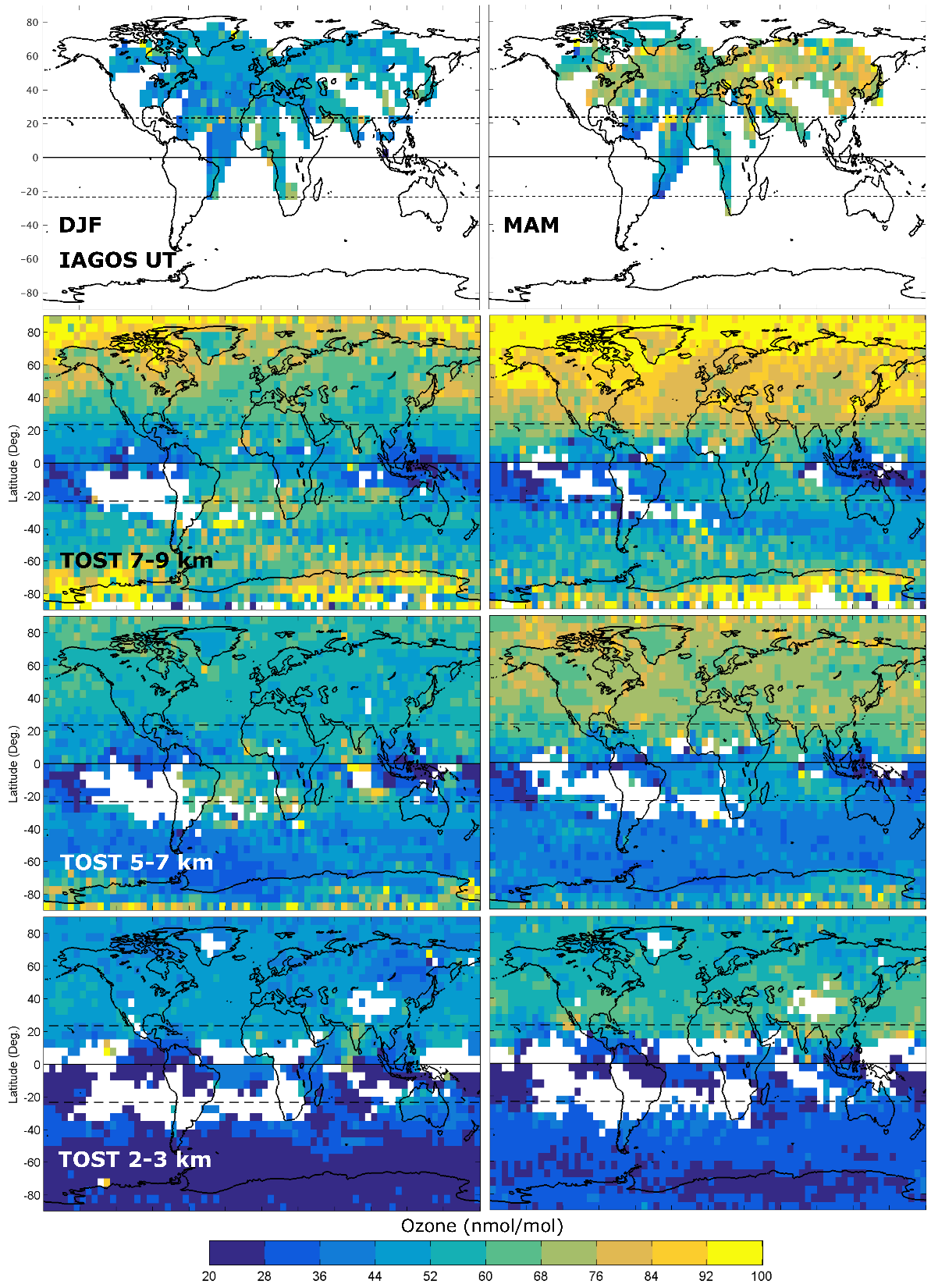 2 km
In the upper troposphere, maximum ozone values are found 
above Russia in summer
Commercial Aircraft IAGOS
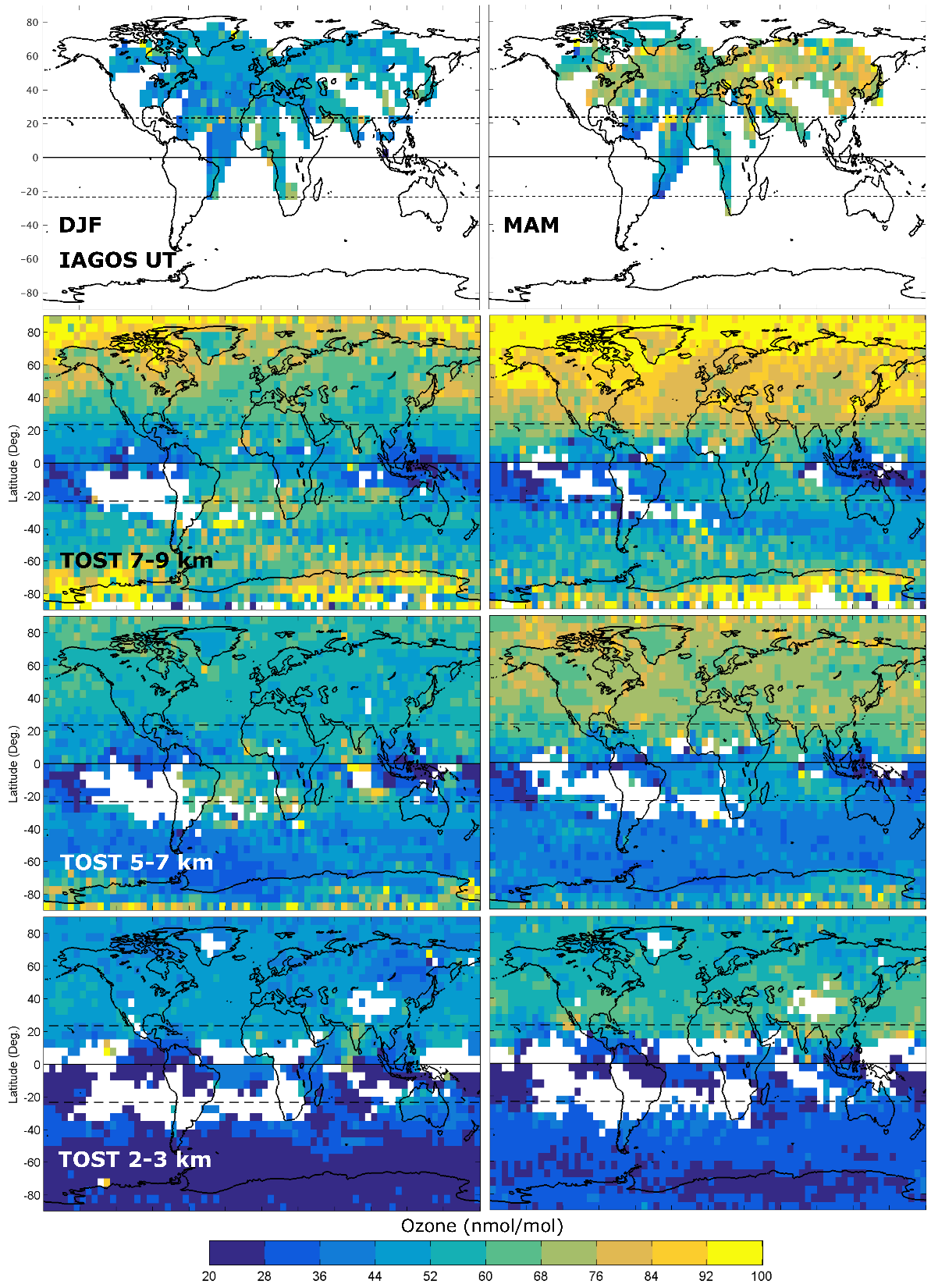 UT
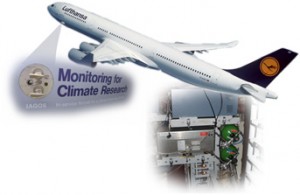 9
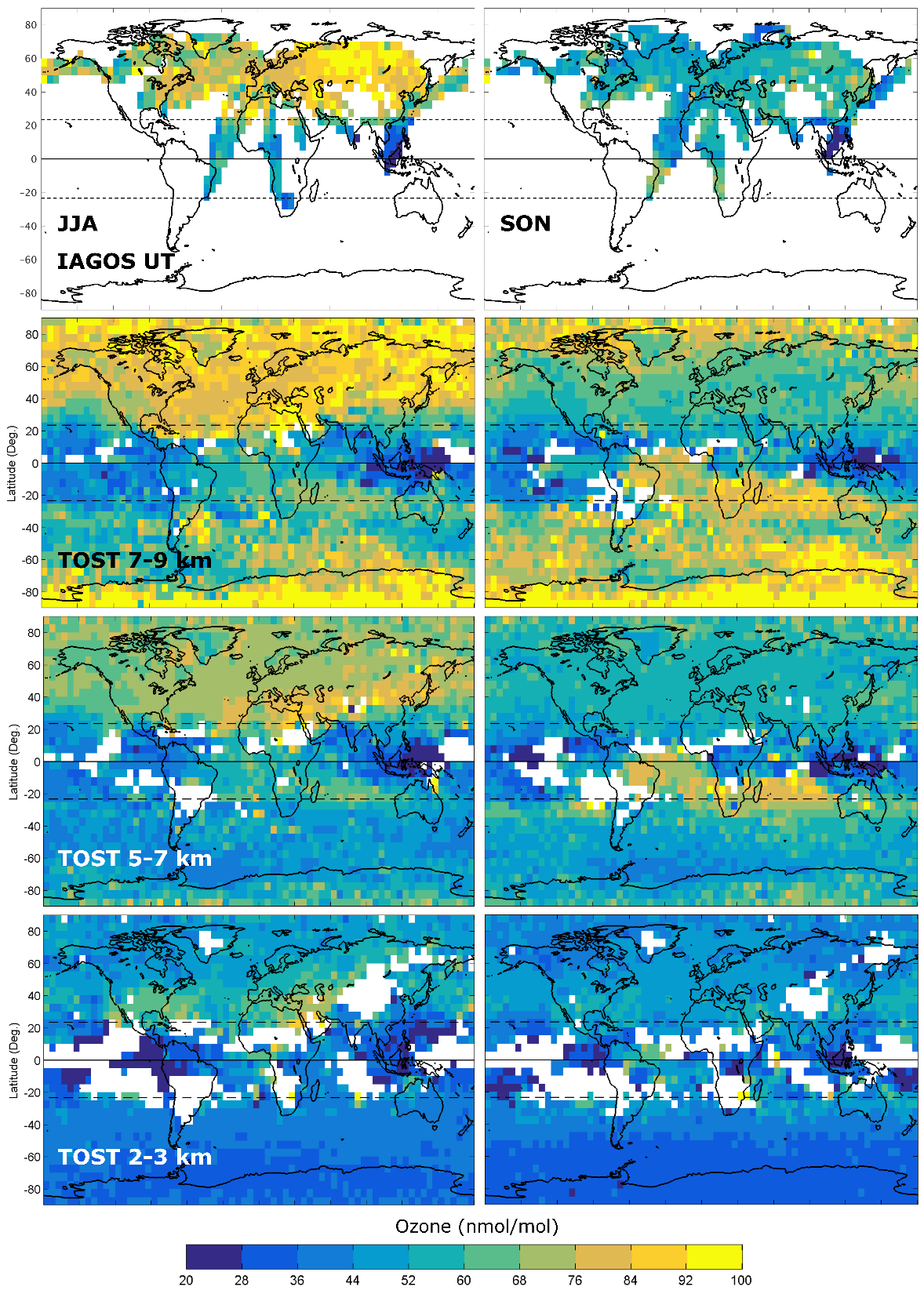 7
5
3
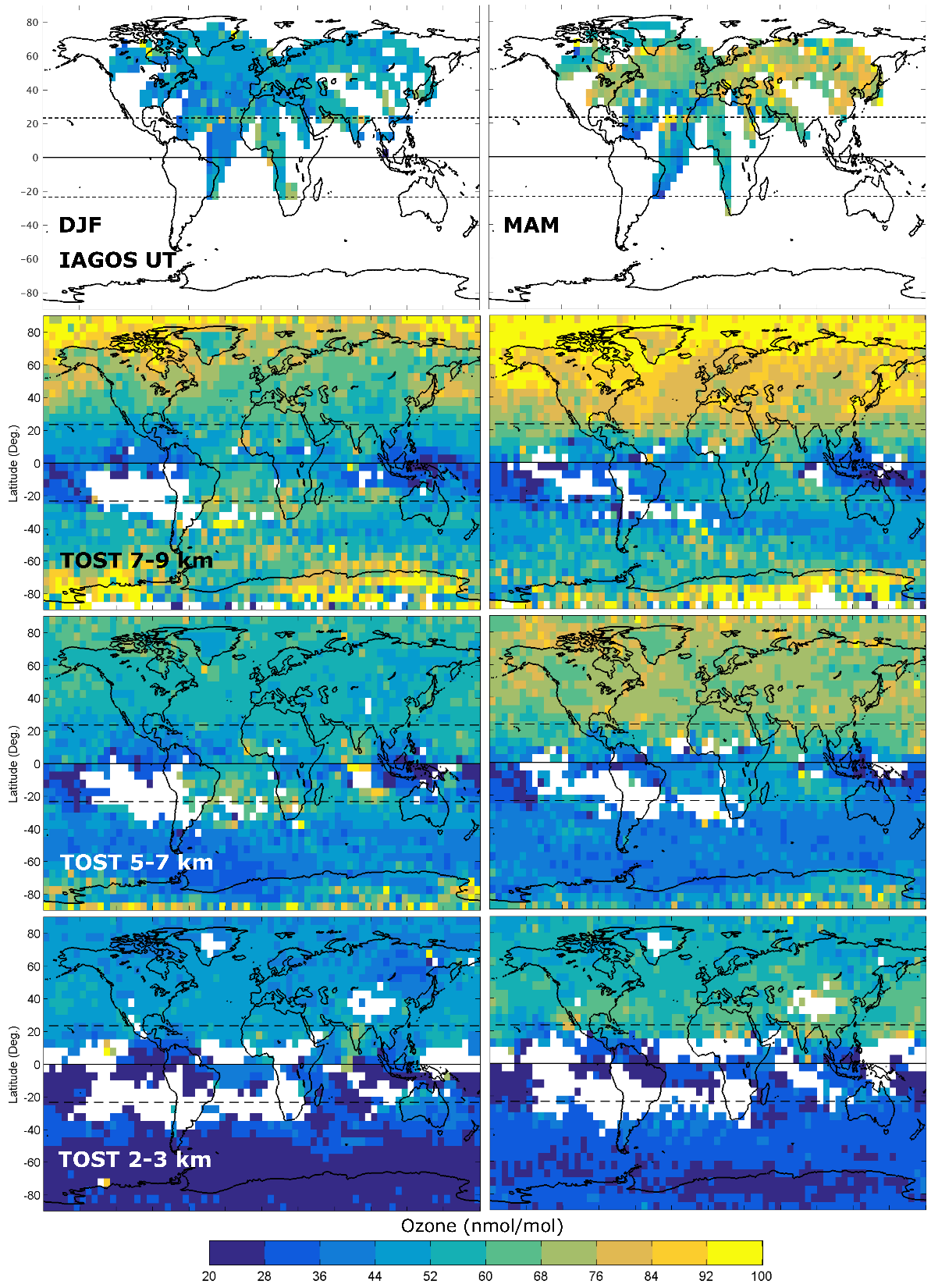 2 km
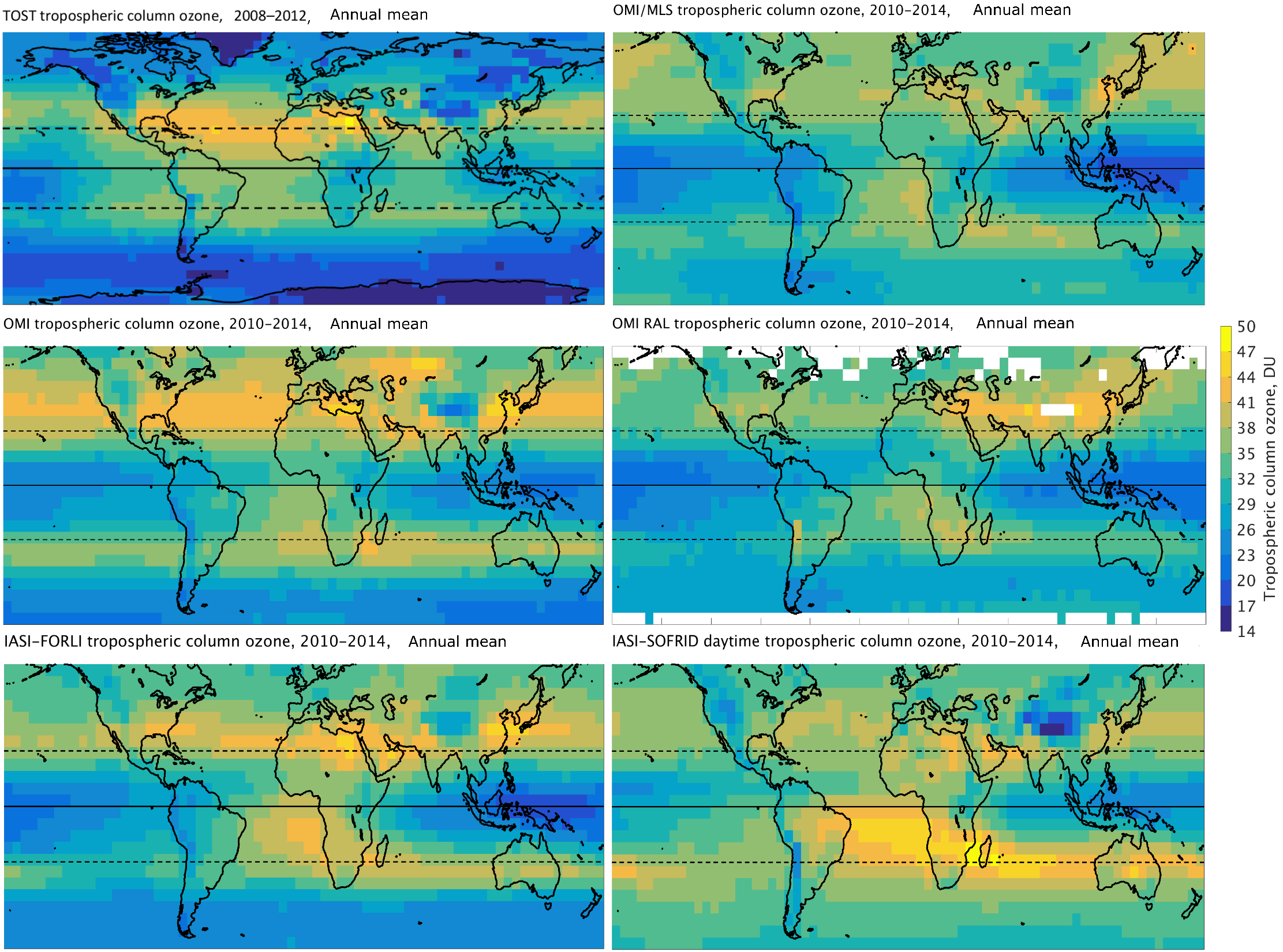 TOST
OMI-MLS
UT
Tropopause
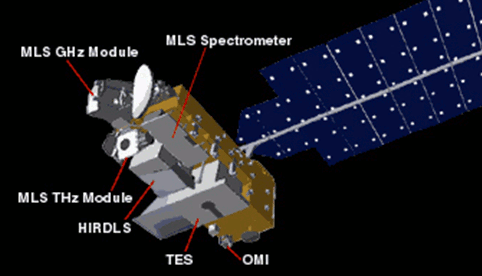 9
OMI-RAL
OMI-SAO
Satellite
7
IASI-FORLI
IASI-SOFRID
5
3
2 km
Surface
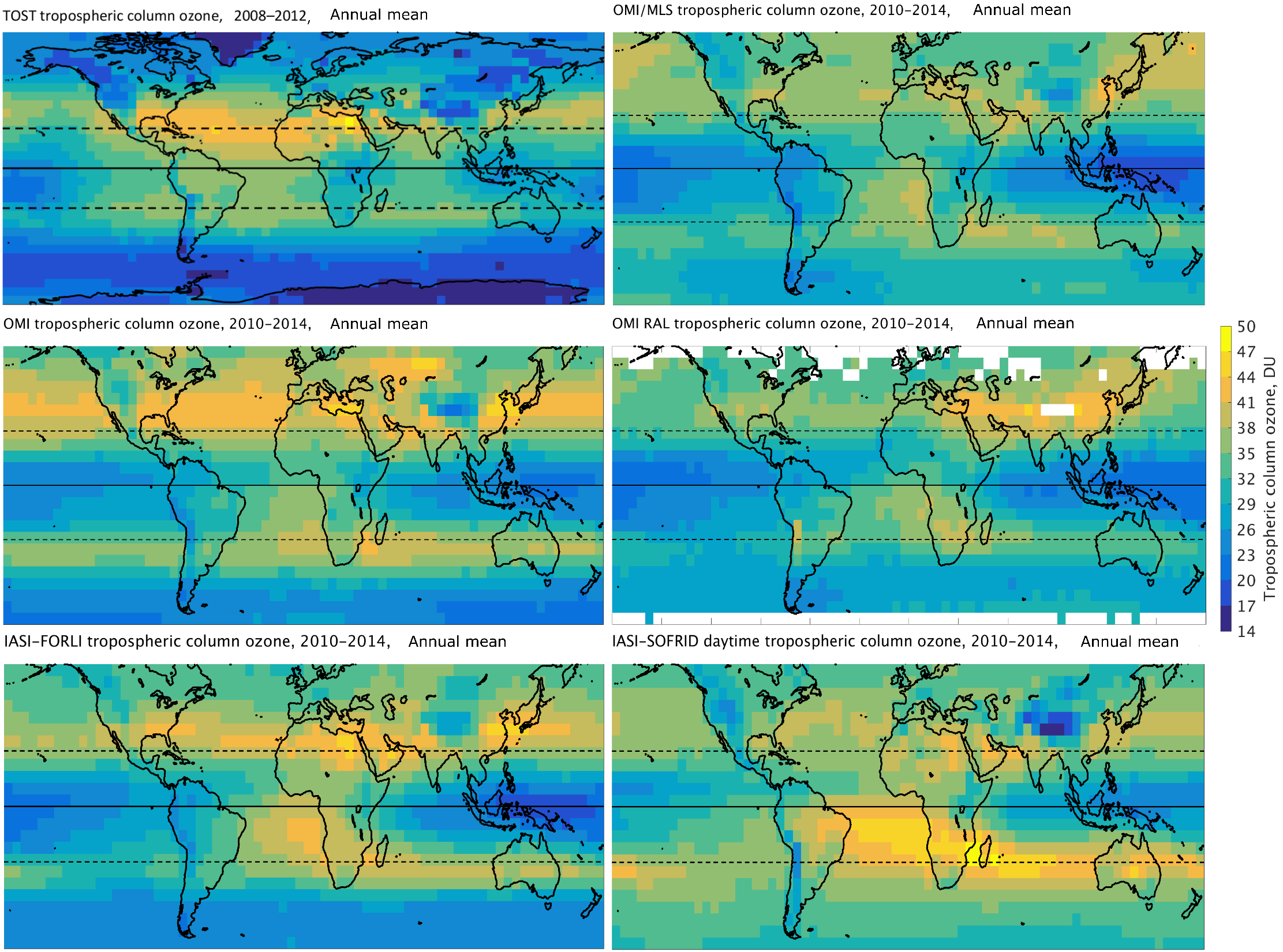 TOST
OMI-MLS
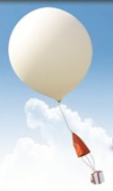 UT
Tropopause
Sondes
9
OMI-RAL
OMI-SOA
7
IASI-FORLI
IASI-SOFRID
5
3
2 km
Surface
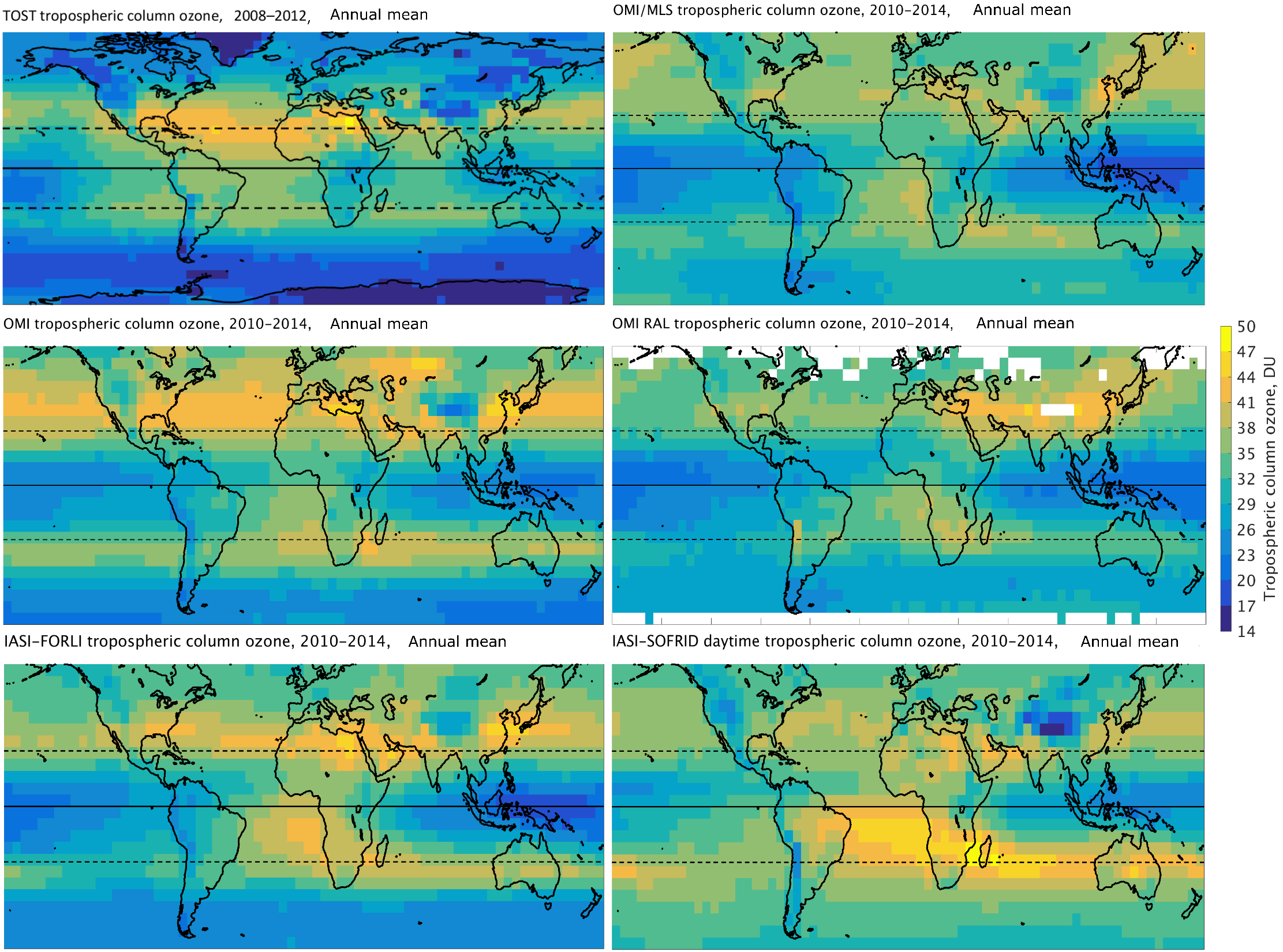 TOST
OMI-MLS
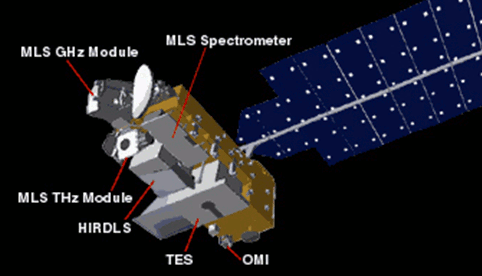 Satellite
UT
Tropopause
9
OMI-RAL
OMI-SAO
7
IASI-FORLI
IASI-SOFRID
5
3
2 km
Surface
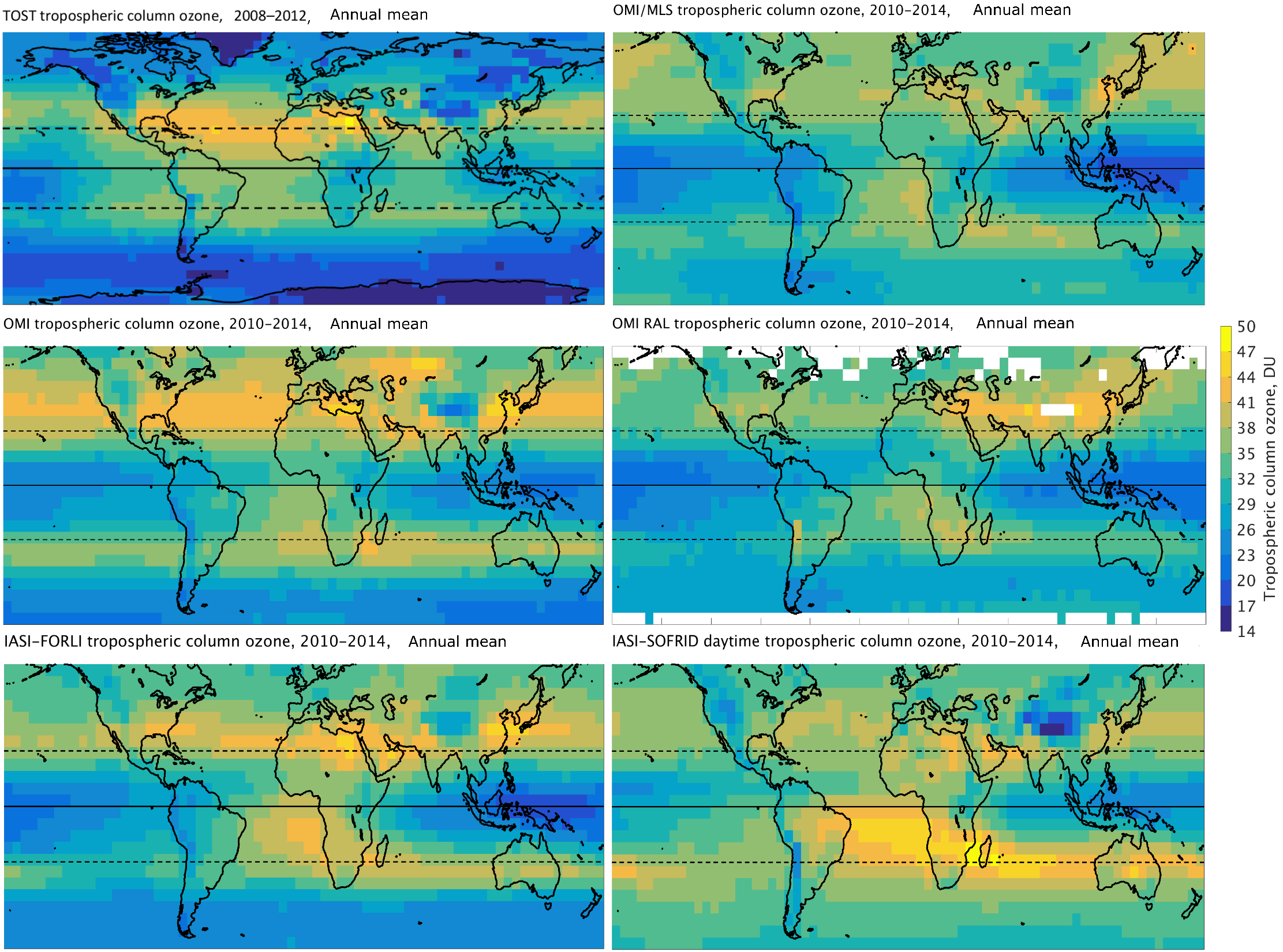 TOST
OMI-MLS
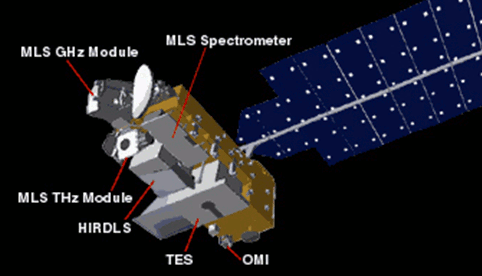 Satellite
UT
Tropopause
9
OMI-RAL
OMI-SOA
7
IASI-FORLI
IASI-SOFRID
5
3
2 km
Surface
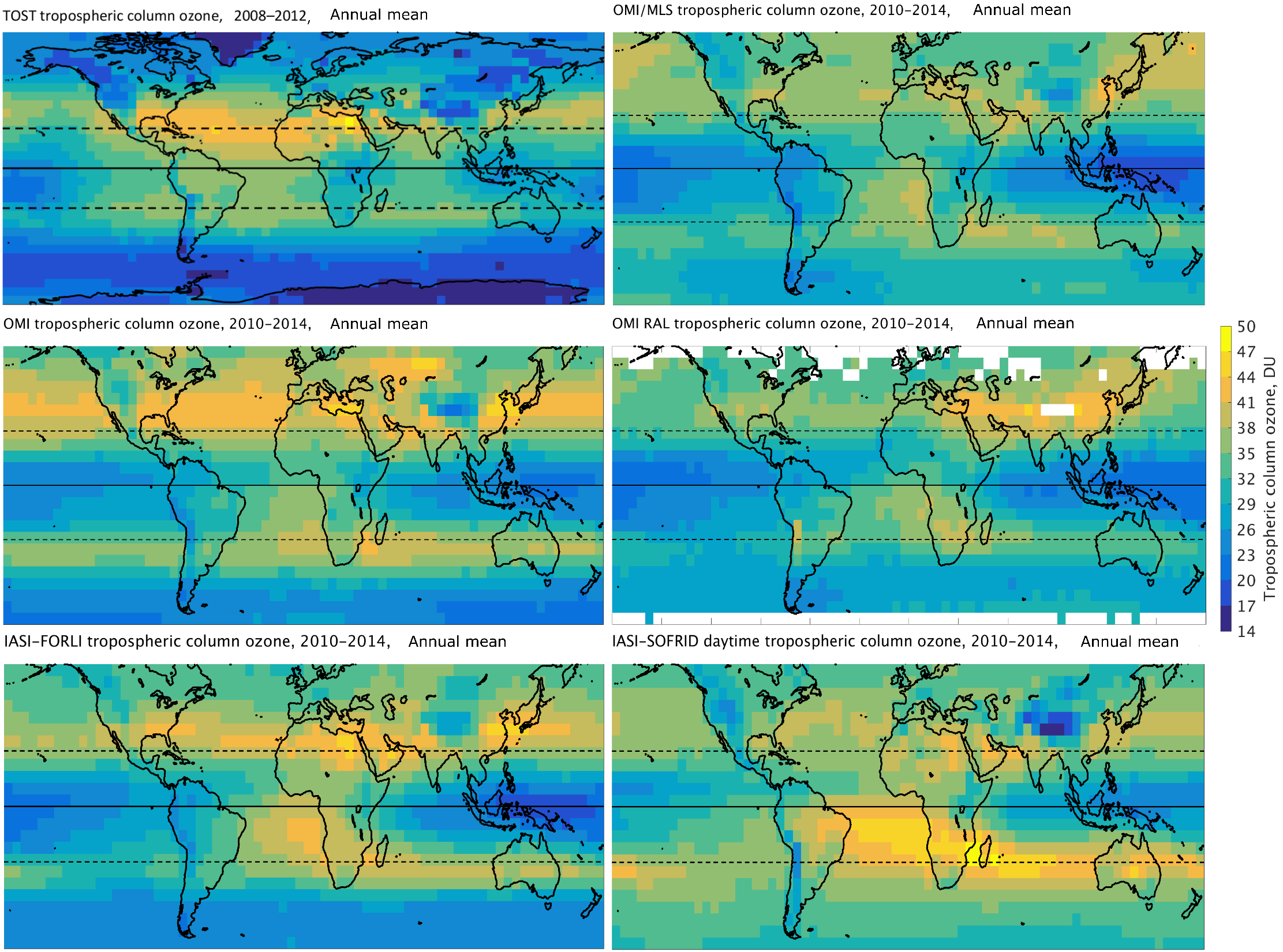 TOST 2008-2012
OMI-MLS 2010-2014
UT
Tropopause
9
OMI-RAL 2010-2014
OMI-SAO 2010-2014
7
IASI-FORLI 2010-2014
IASI-SOFRID 2010-2014
5
3
2 km
Surface
1970
1980
1990
2000
2010
Present-day
Trends
In winter, surface ozone increase at all sites in the 3 main regions
except central and northeast Europe, south and east of Korea and Japan
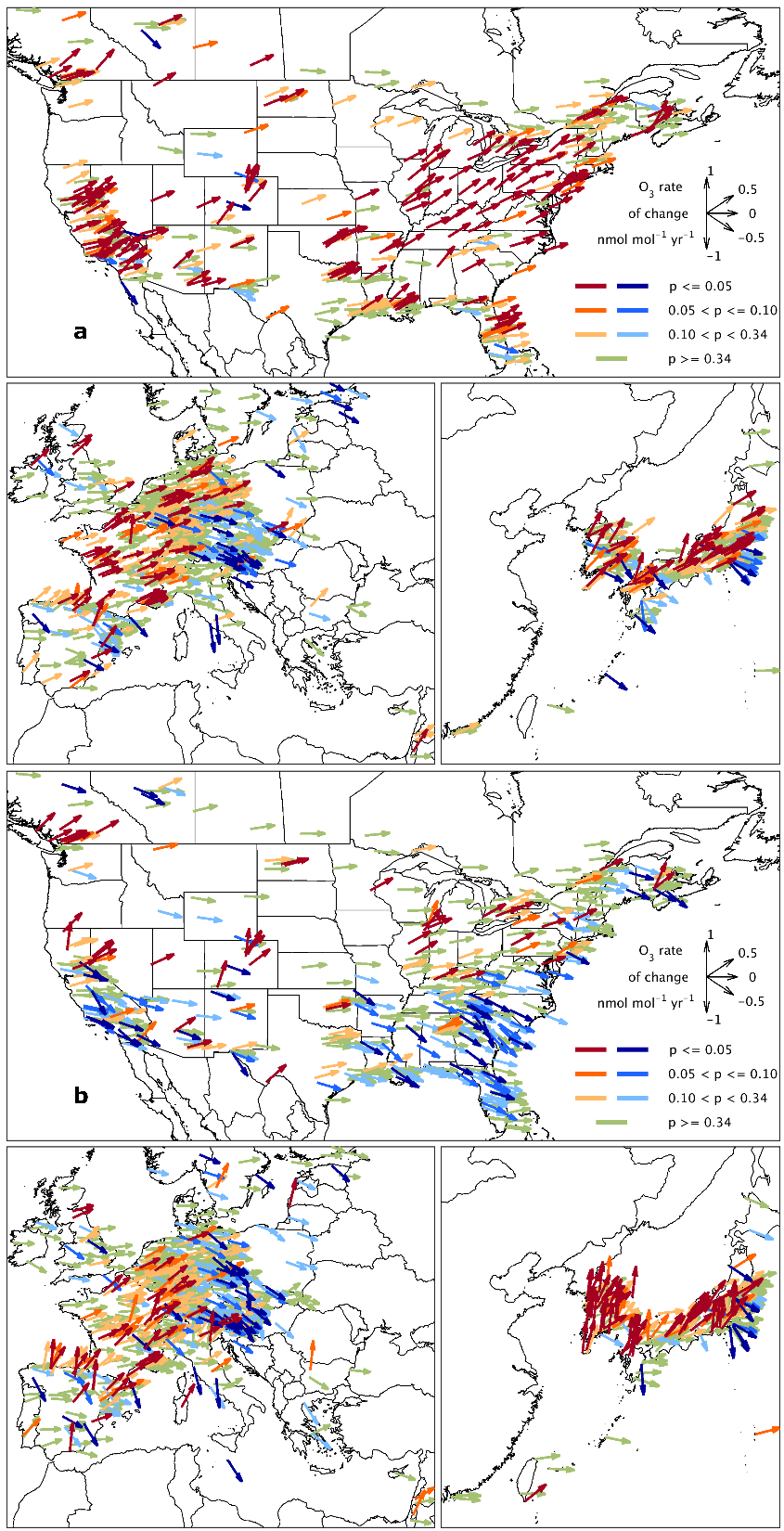 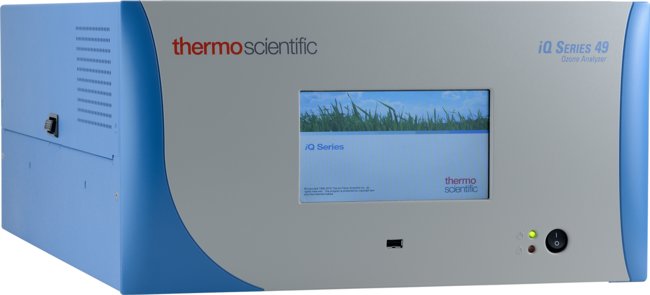 Daytime average ozone
Trends: 2000-2014
nmol mol-1 yr -1
Ground-based 
UV Photometer
DJF
In spring, surface ozone increase in 
the northern part of US, western part of Europe, Korea and Japan
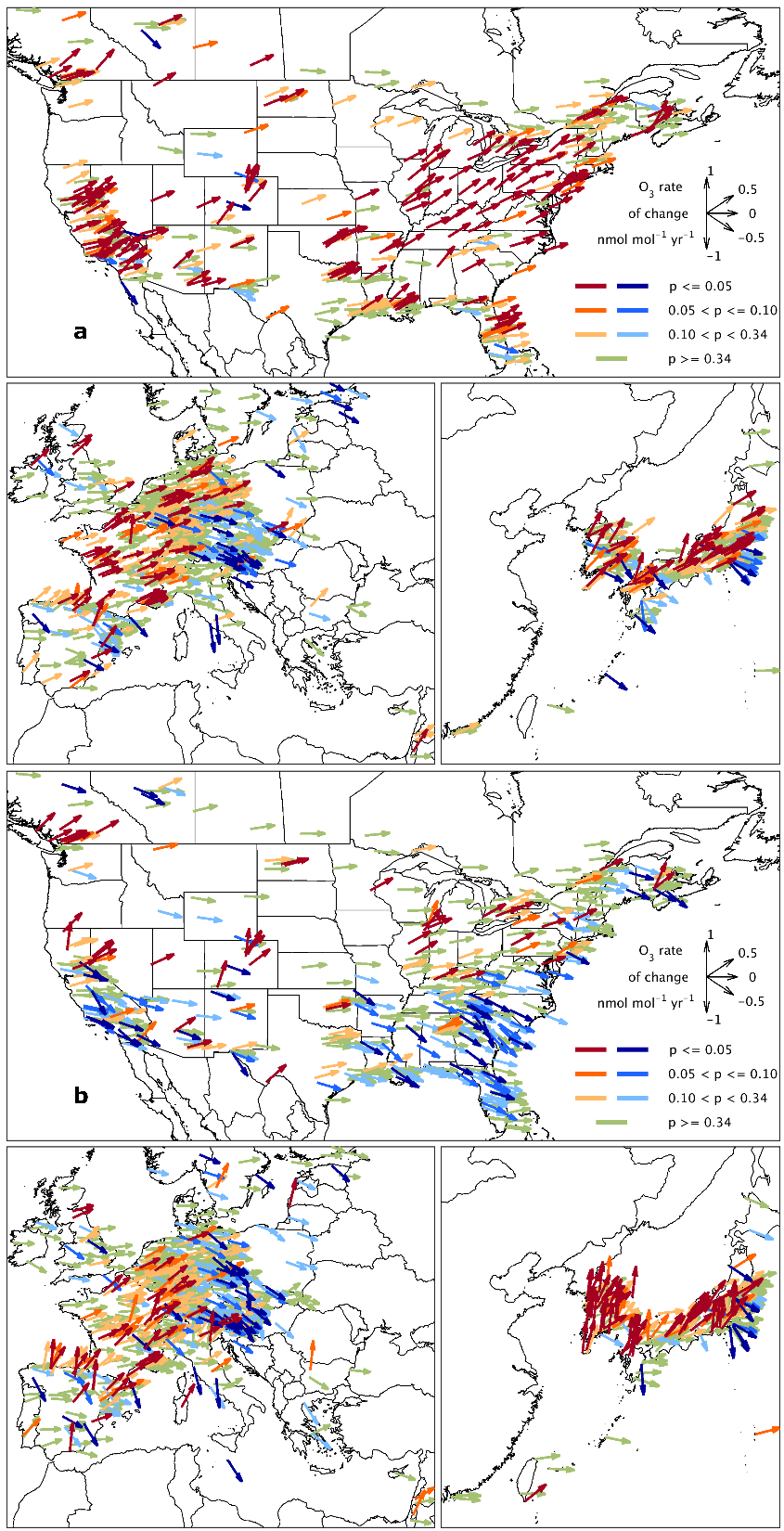 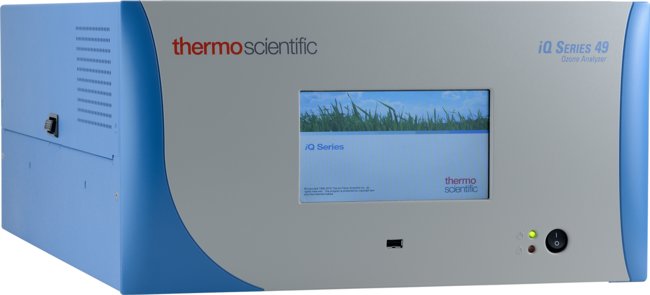 Daytime average ozone
Trends: 2000-2014
nmol mol-1 yr -1
Ground-based 
UV Photometer
MAM
In summer, surface ozone decrease in North America, Europe and some sites in East Asia but increase in Korea and some sites in Japan
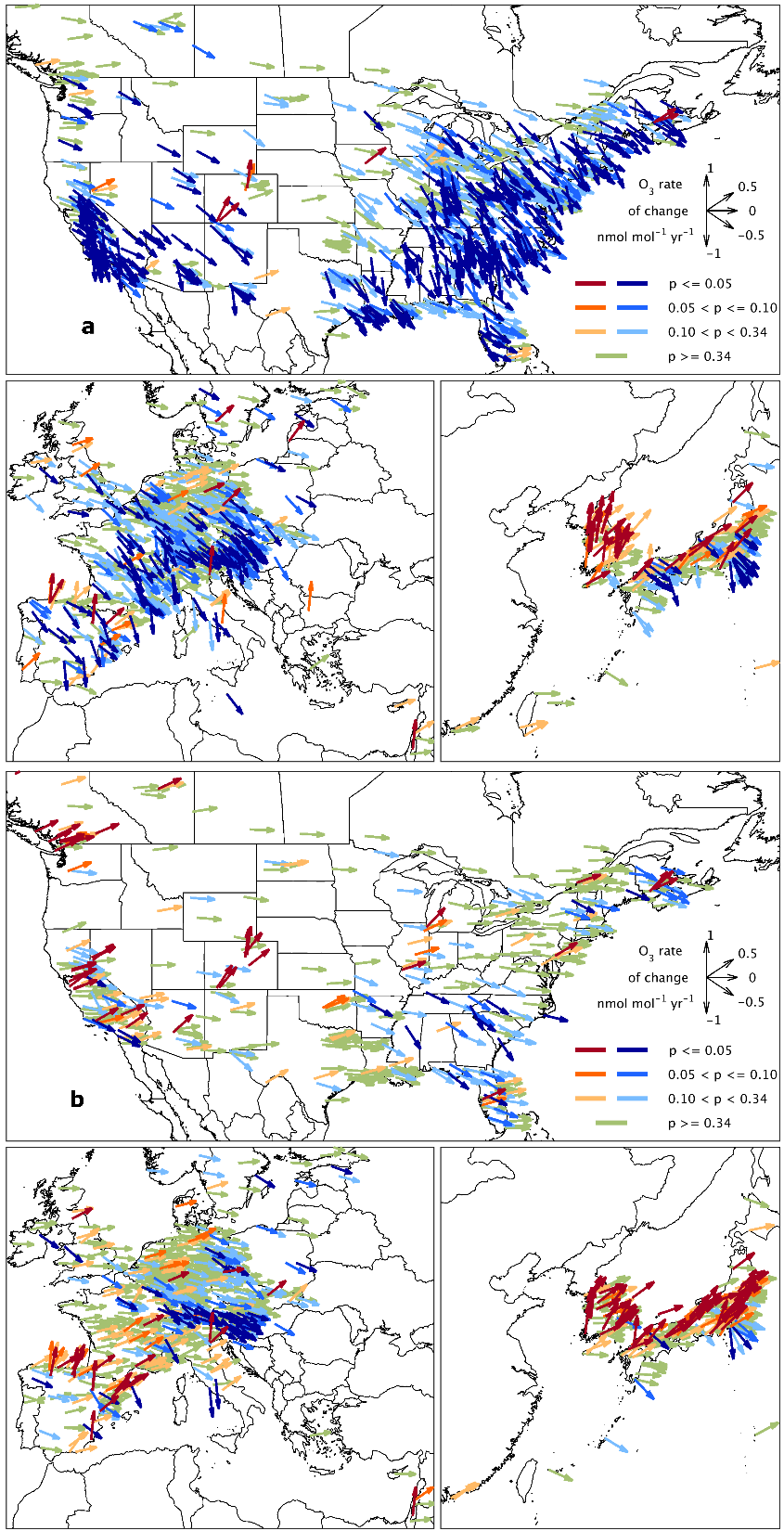 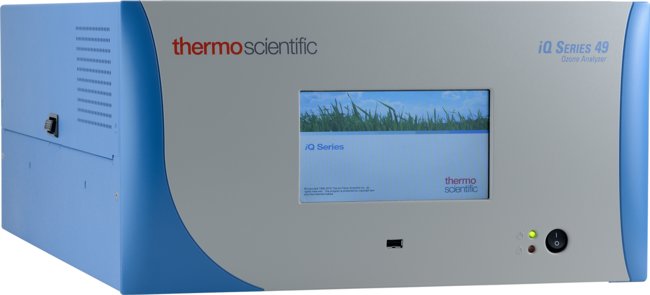 Daytime average ozone
Trends: 2000-2014
nmol mol-1 yr -1
Ground-based 
UV Photometer
JJA
In fall, surface ozone increase in Korea and Japan
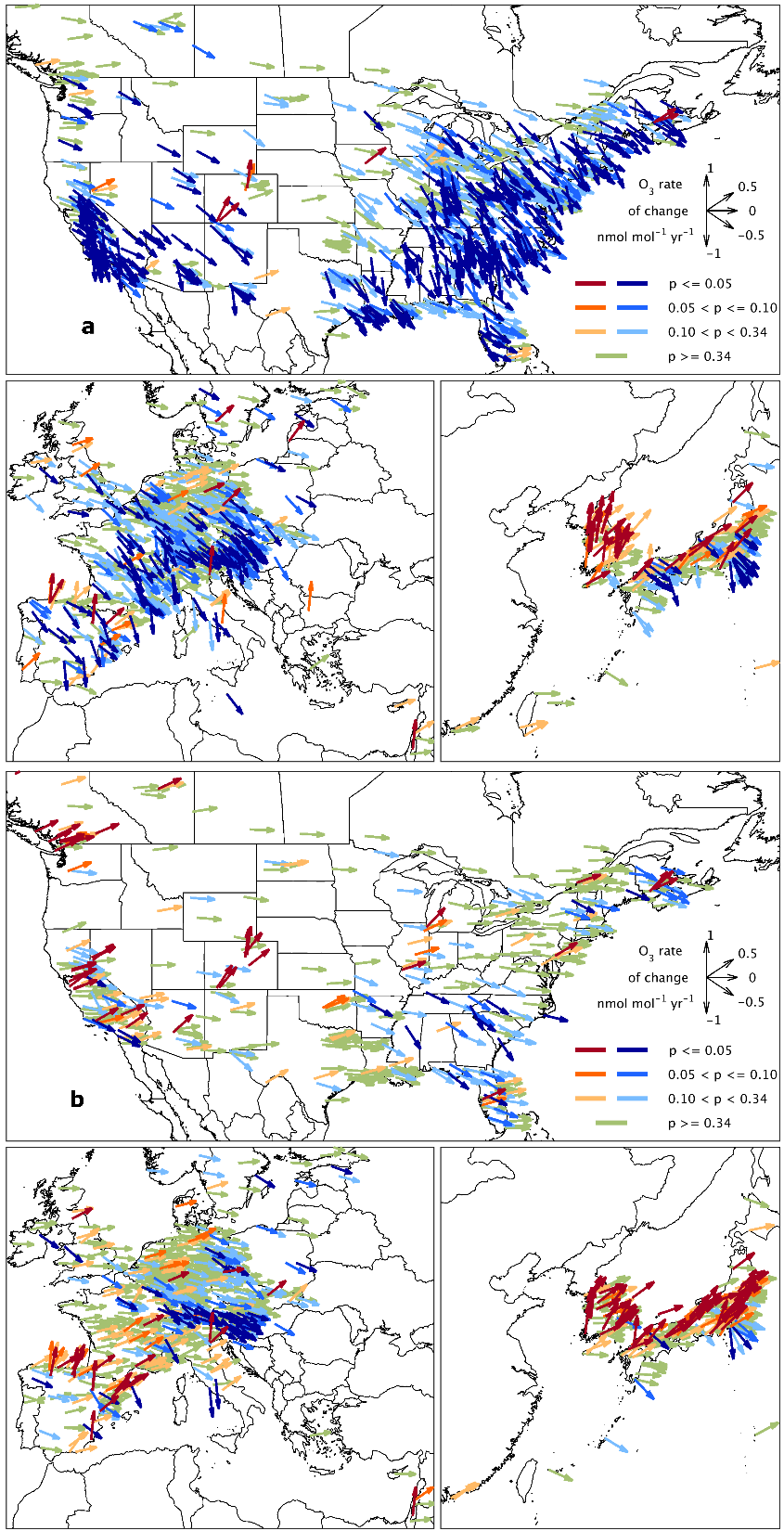 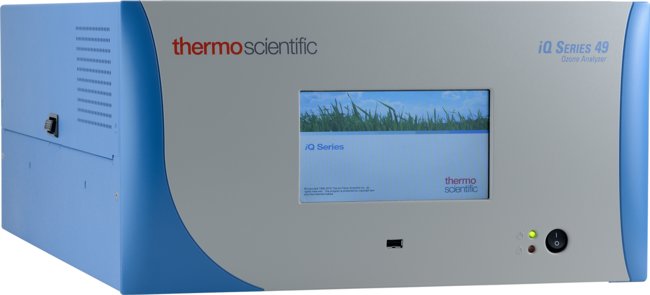 Daytime average ozone
Trends: 2000-2014
nmol mol-1 yr -1
Ground-based 
UV Photometer
SON
Spring
Autumn
Winter
Summer
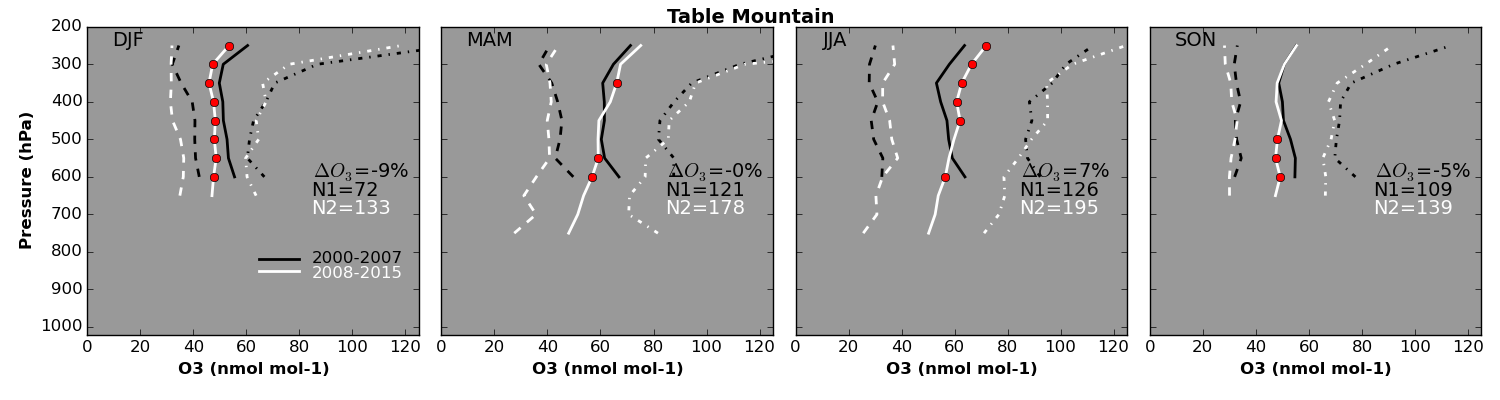 Table Mountain (California)
Lidar
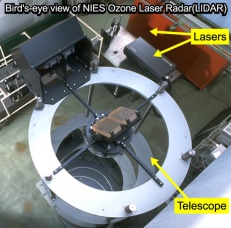 ΔO3=-9%
ΔO3=7%
ΔO3=-5%
ΔO3=0%
- 2000-2007
- 2008-2015
JJA
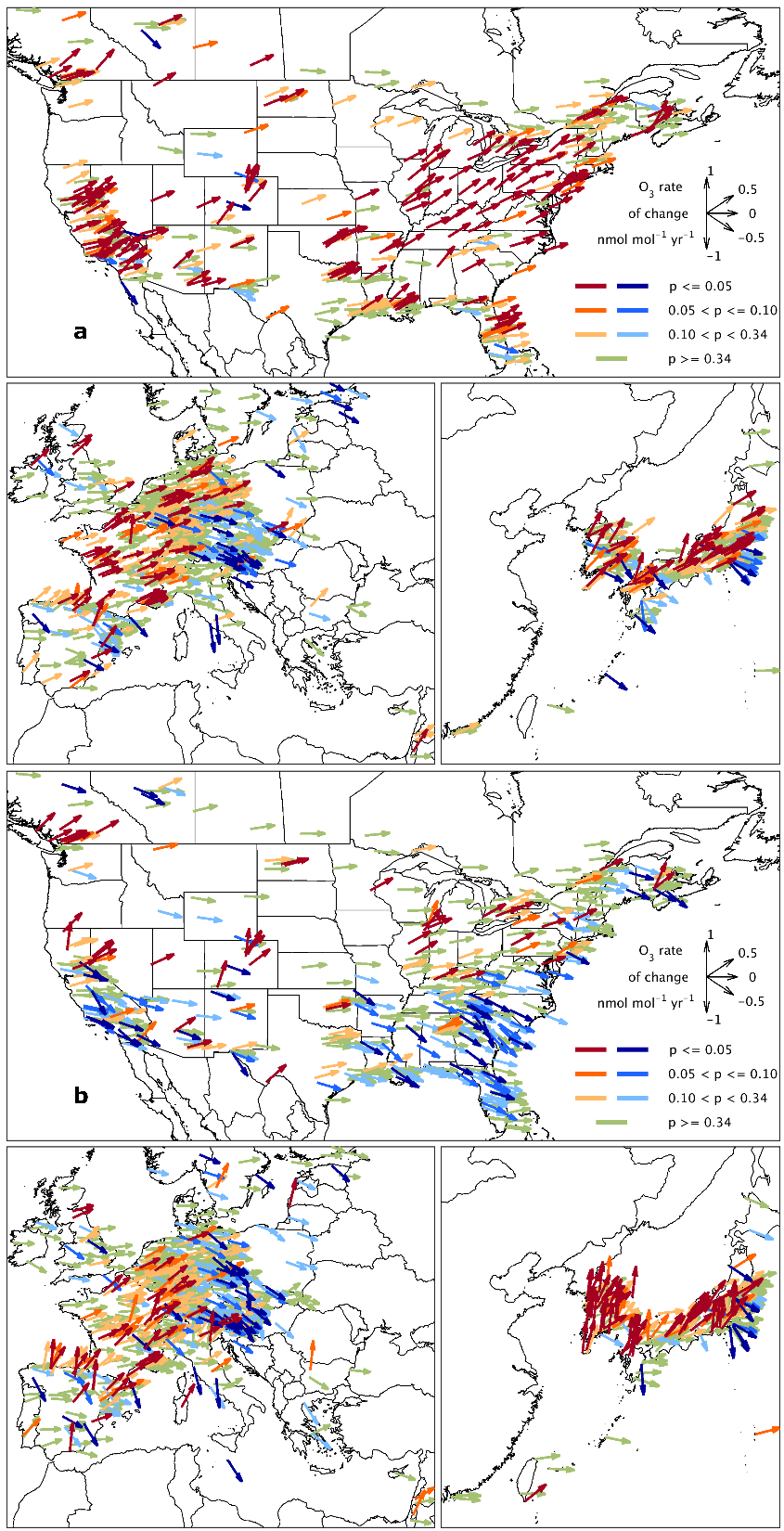 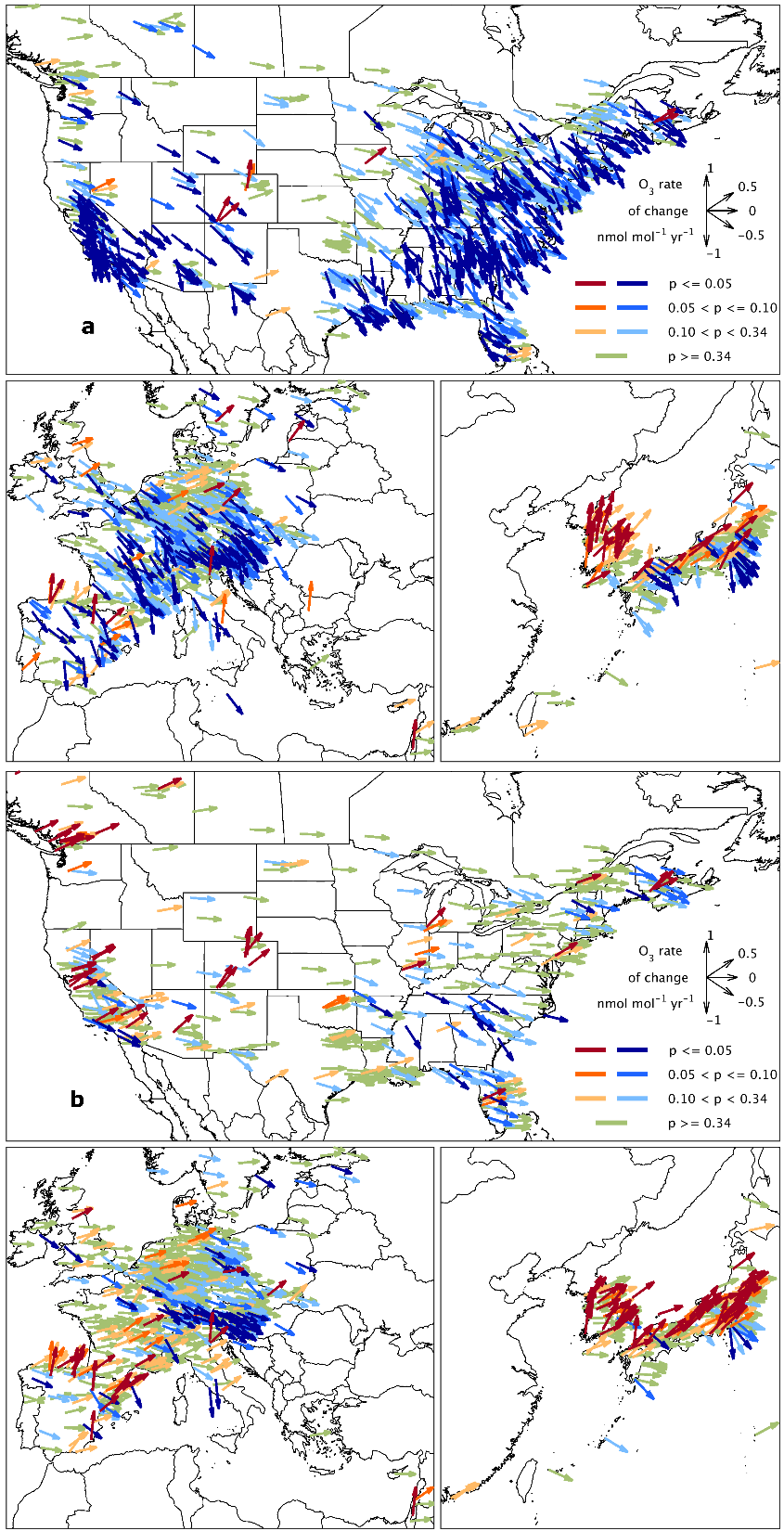 DJF
Spring
Autumn
Winter
Summer
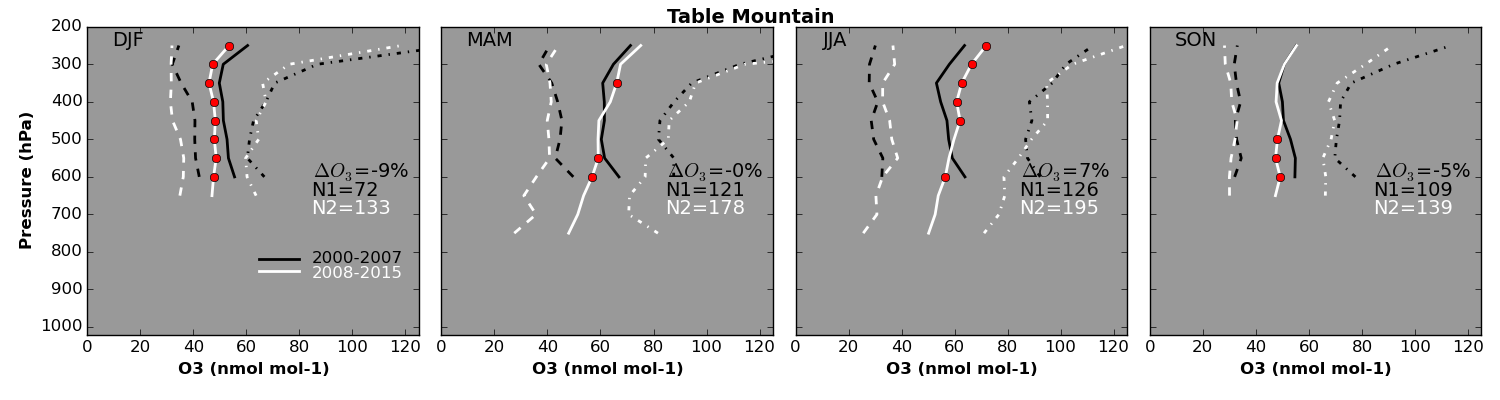 Table Mountain (California)
Lidar
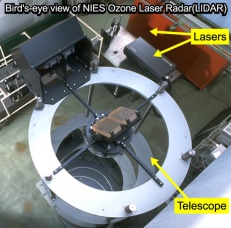 ΔO3=-9%
ΔO3=7%
ΔO3=-5%
ΔO3=0%
- 2000-2007
- 2008-2015
North East US (NY, Boston, Philadelphia, Washington)
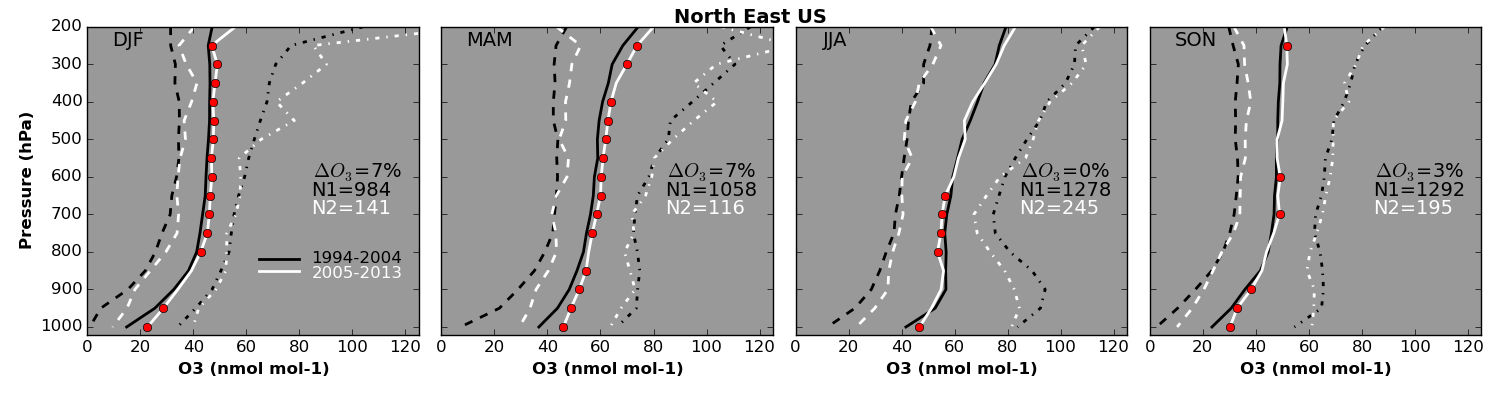 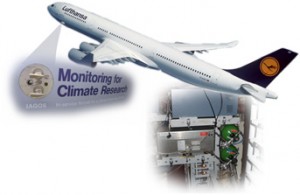 ΔO3=7%
ΔO3=0%
ΔO3=3%
ΔO3=7%
Commercial Aircraft IAGOS
- 1994-2004
- 2005-2013
O3 (nmol mol-1)
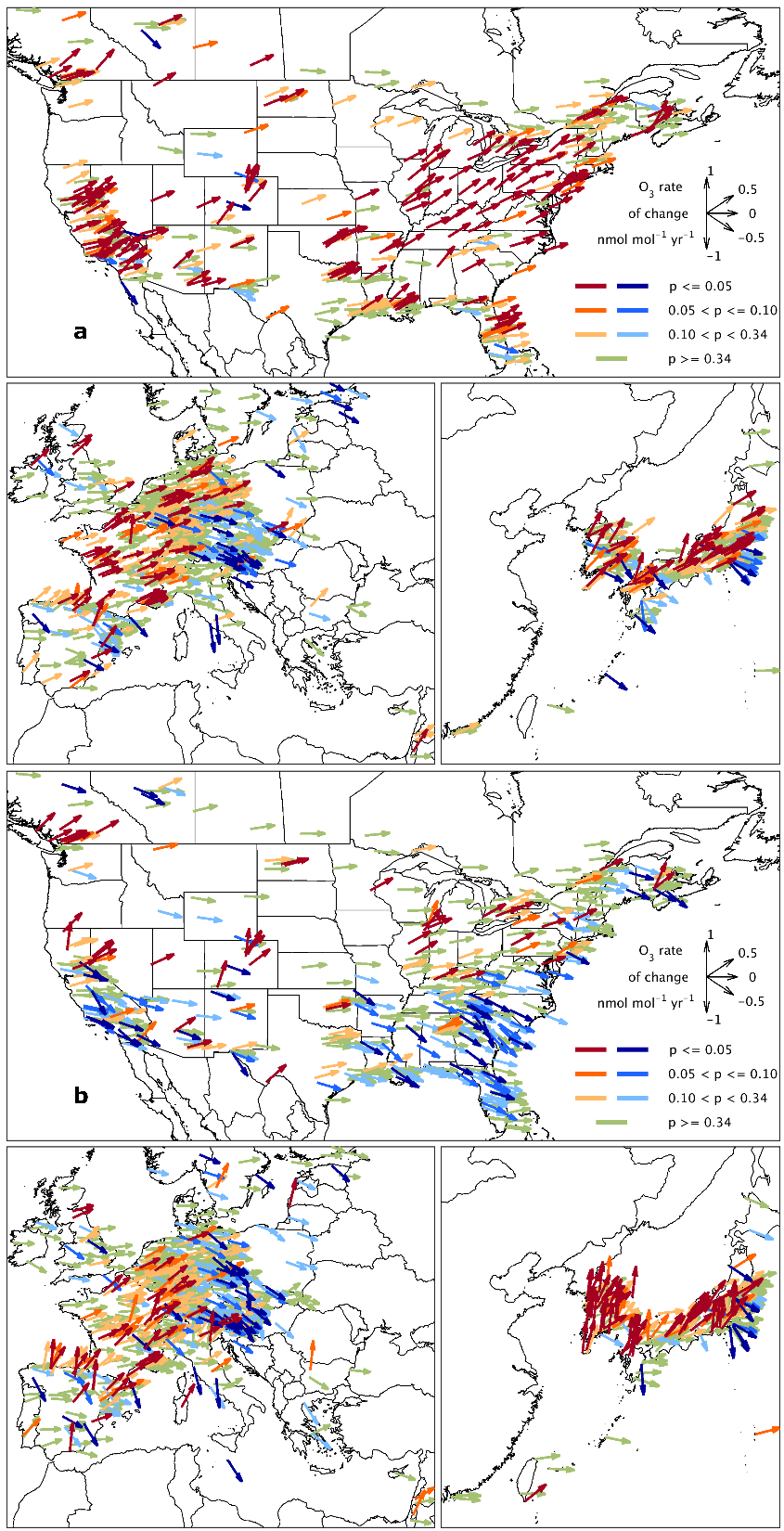 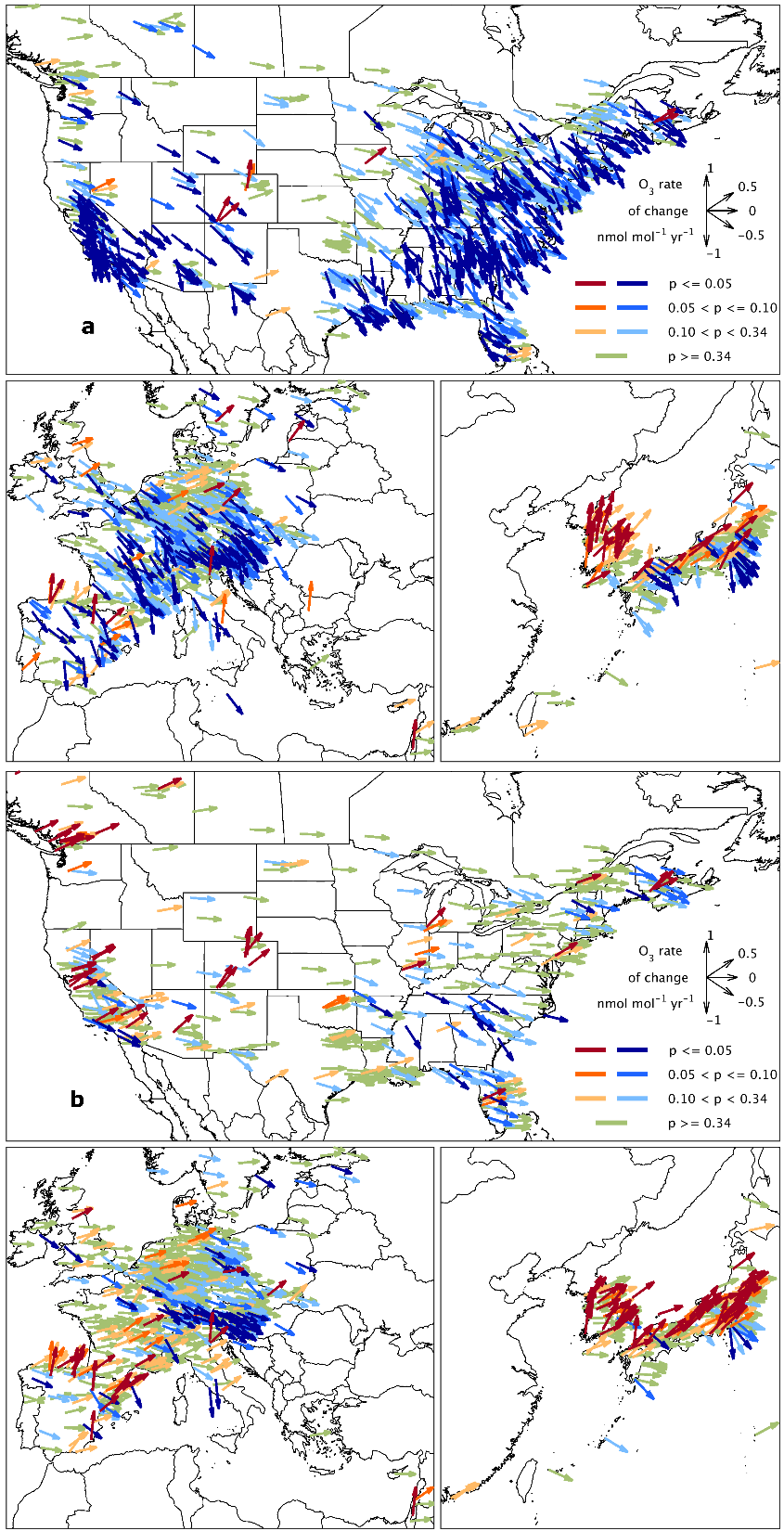 DJF
JJA
Spring
Autumn
Winter
Summer
Lidar
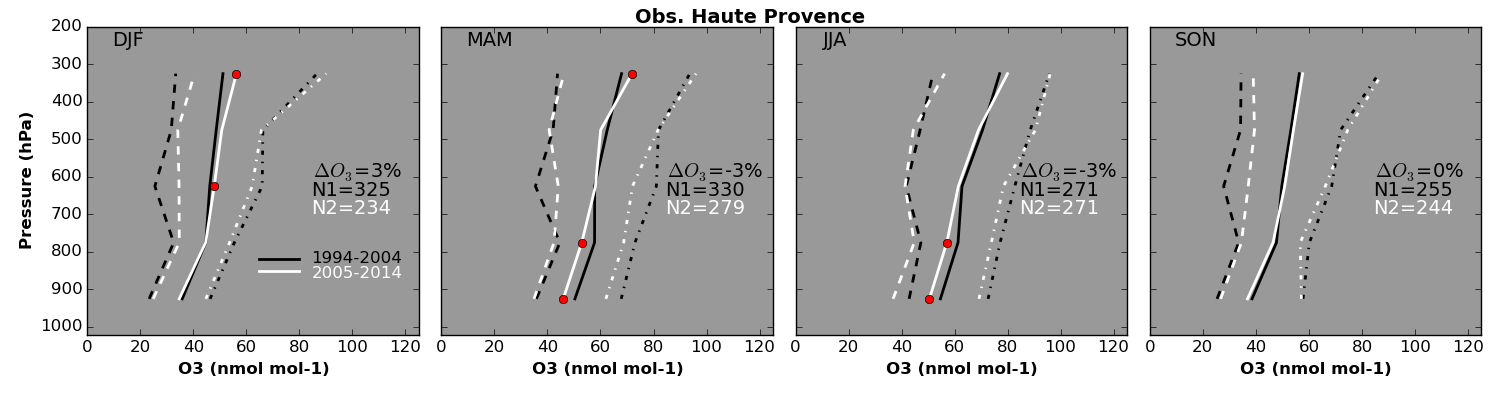 OHP (South of France)
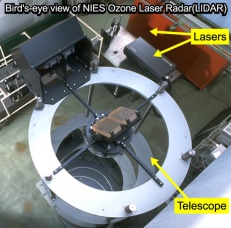 - 1994-2004
- 2005-2014
ΔO3=-3%
ΔO3=-3%
ΔO3=-2%
ΔO3=3%
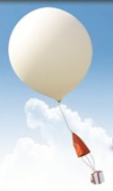 Sondes
Frankfurt (Germany)
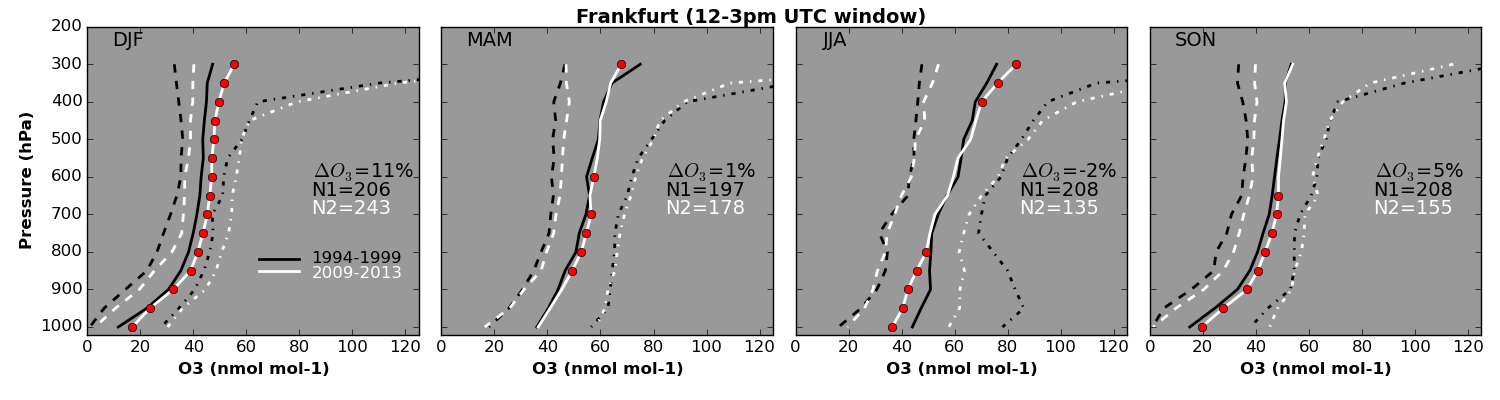 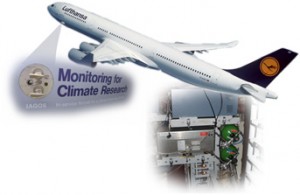 ΔO3=1%
ΔO3=-2%
ΔO3=5%
ΔO3=11%
Commercial Aircraft IAGOS
- 1994-2004
- 2009-2013
O3 (nmol mol-1)
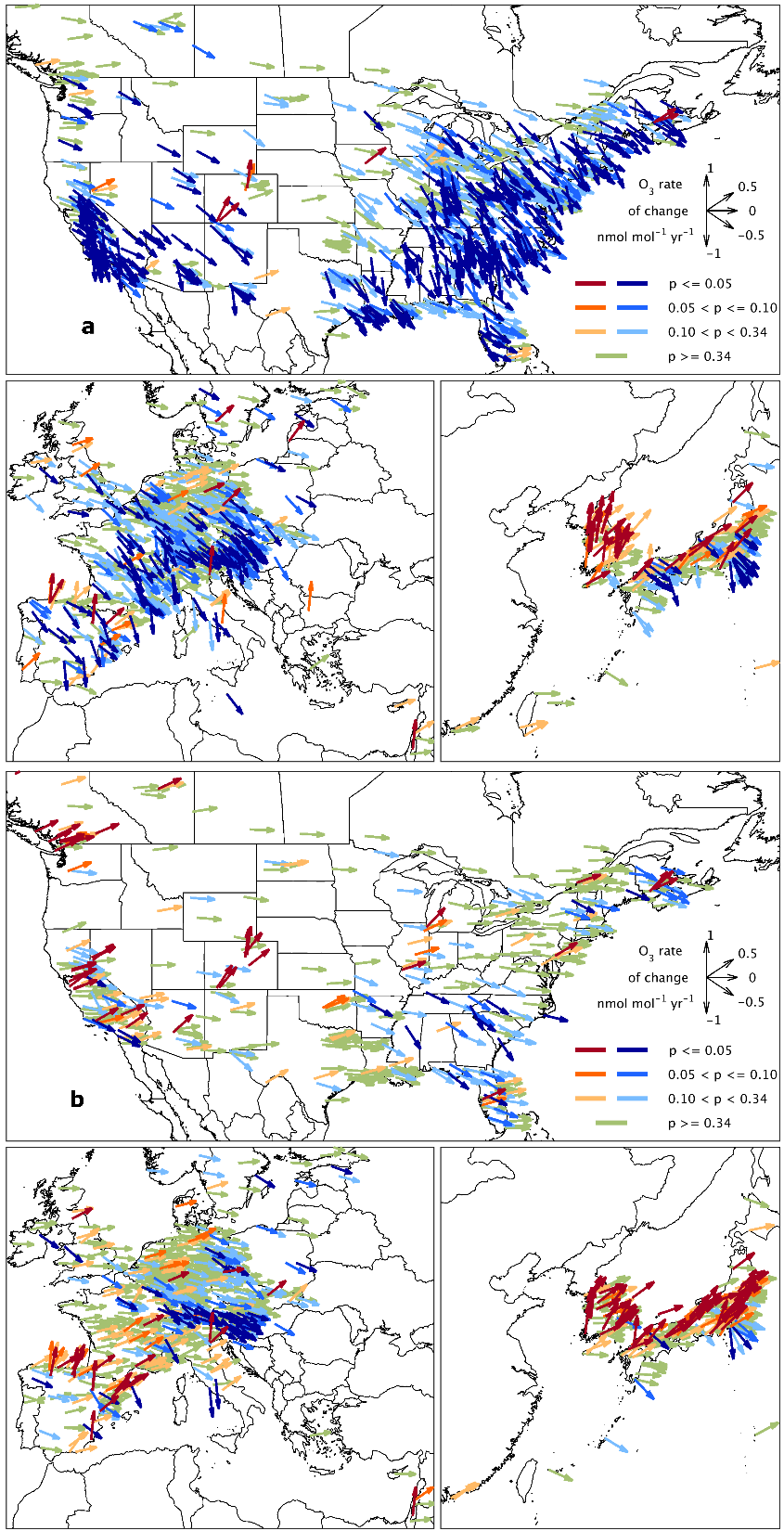 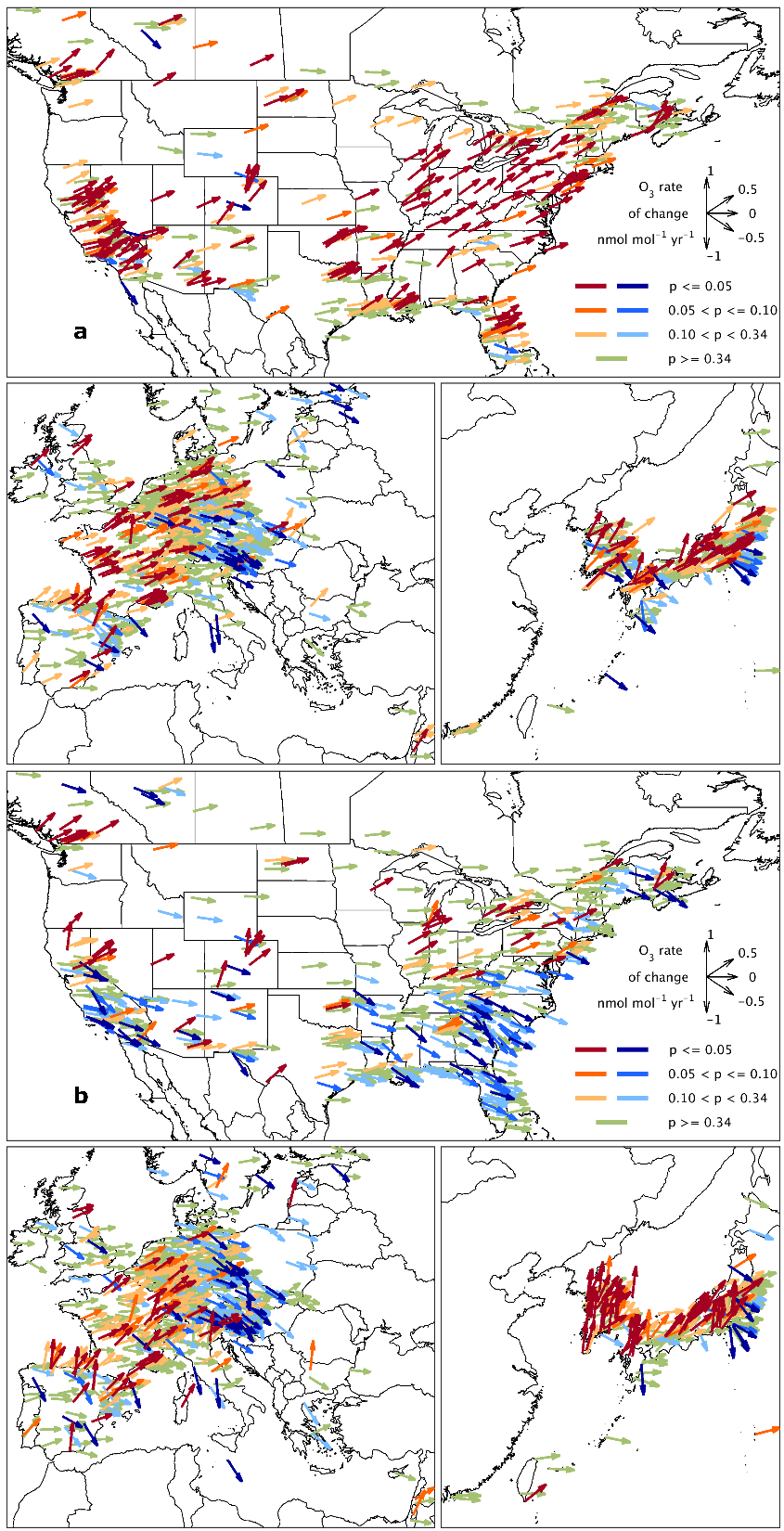 DJF
JJA
Spring
Autumn
Summer
Winter
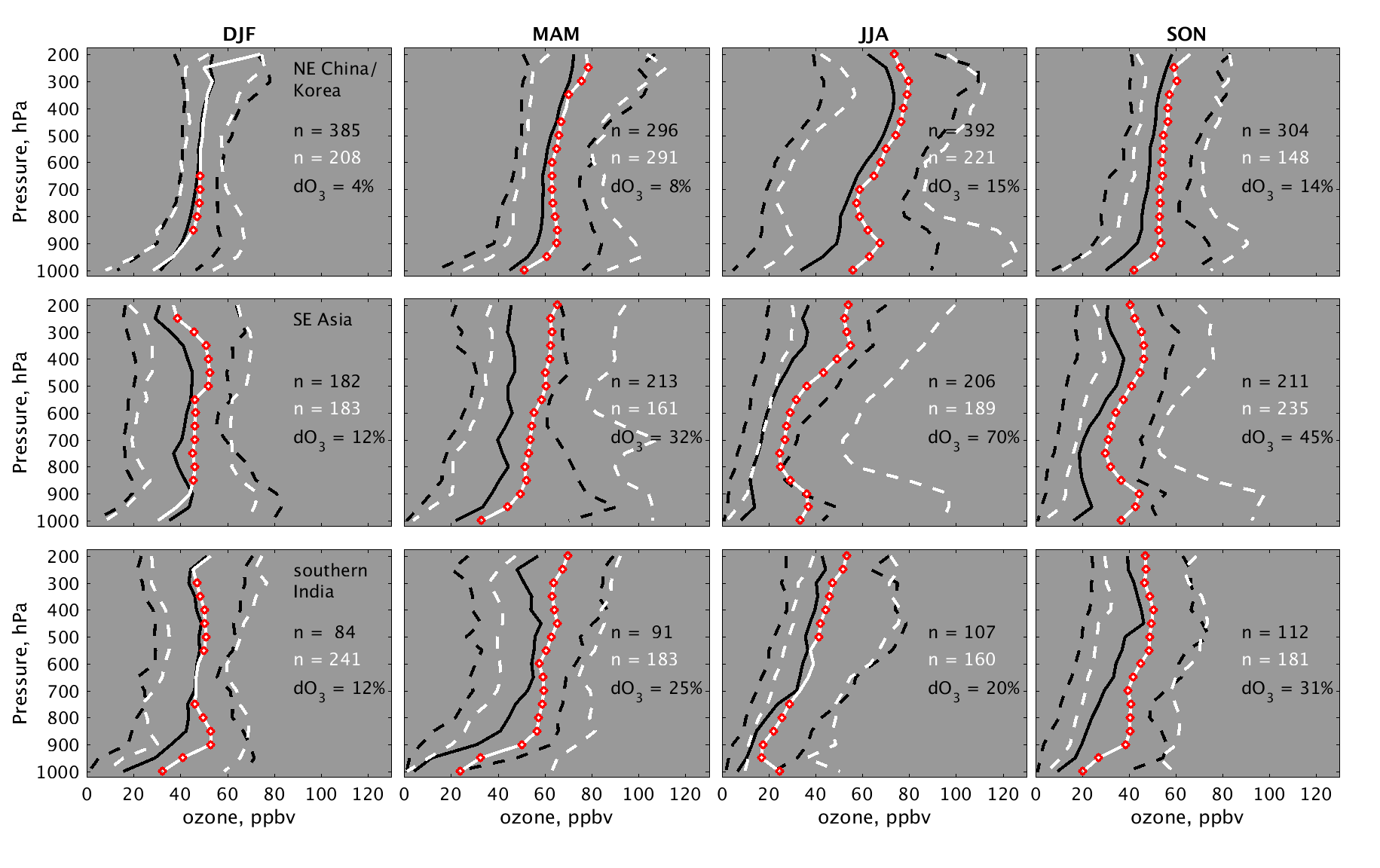 NE China/Korea
- 1994-2004
- 2005-2014
ΔO3=4%
ΔO3=15%
ΔO3=14%
ΔO3=8%
SE Asia
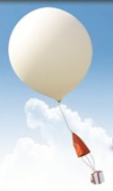 Sondes
ΔO3=12%
ΔO3=70%
ΔO3=45%
ΔO3=32%
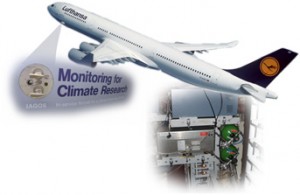 Soutern India
Commercial Aircraft IAGOS
ΔO3=12%
ΔO3=20%
ΔO3=25%
ΔO3=31%
O3 (nmol mol-1)
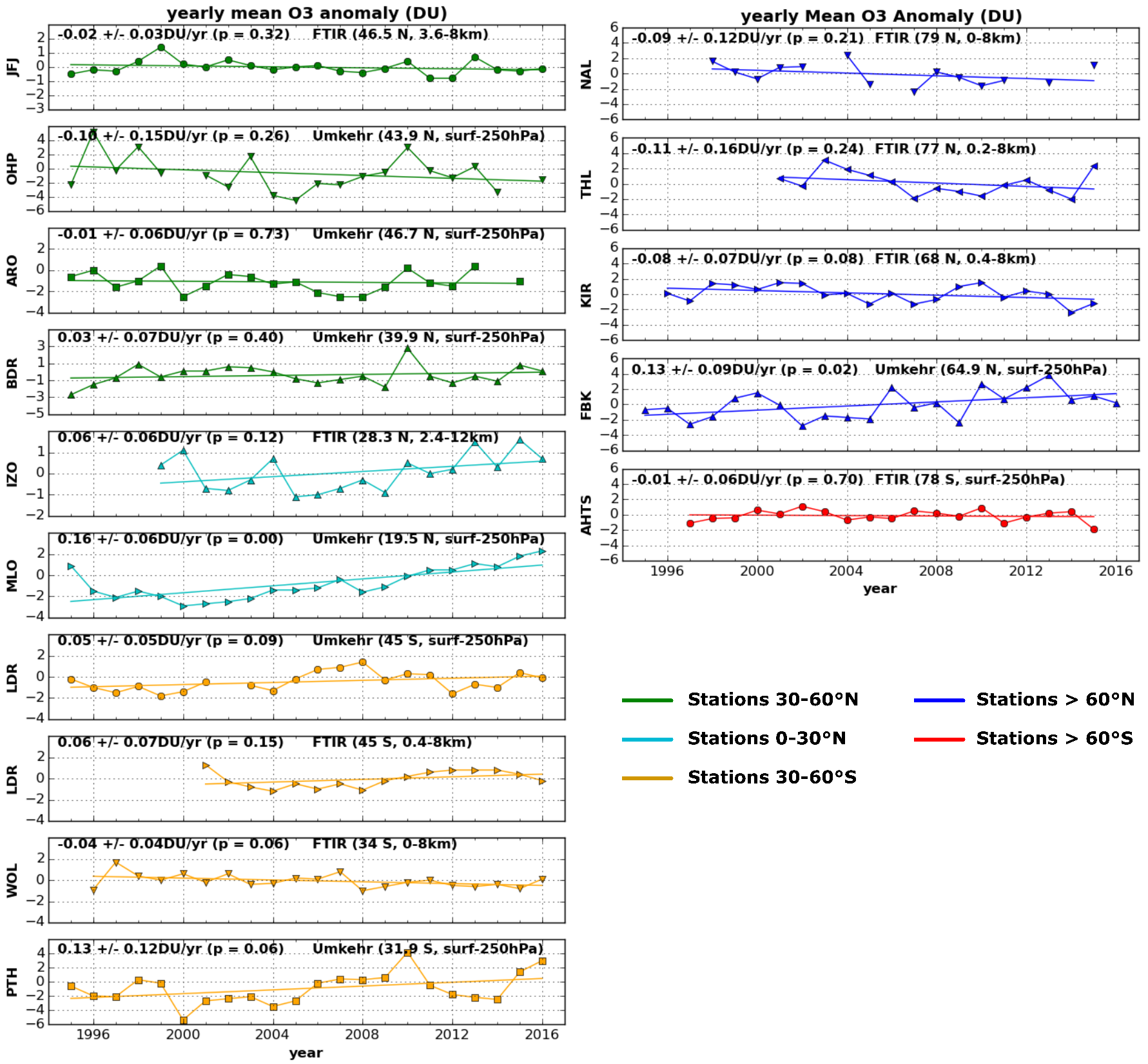 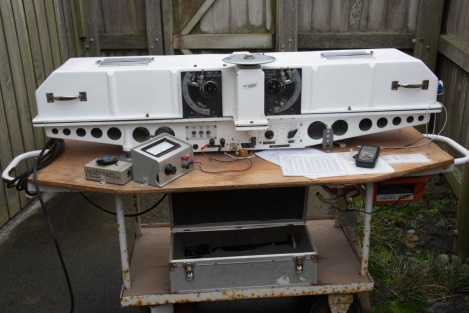 UT
Dobson
250 hPa

or

8 km
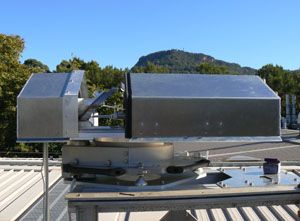 9
FTIR
7
5
3
2 km
Surface
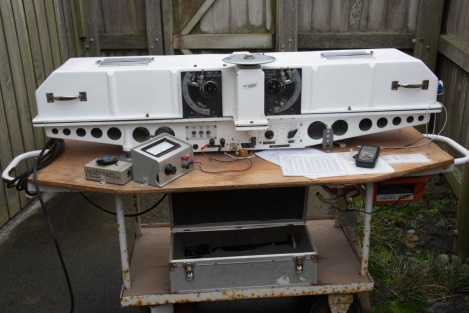 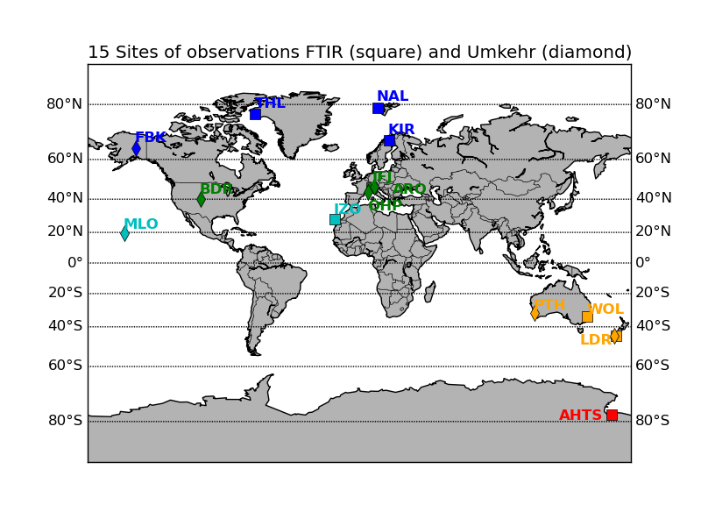 Dobson
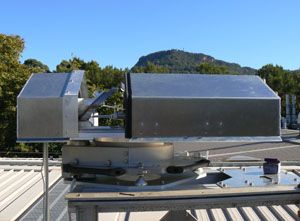 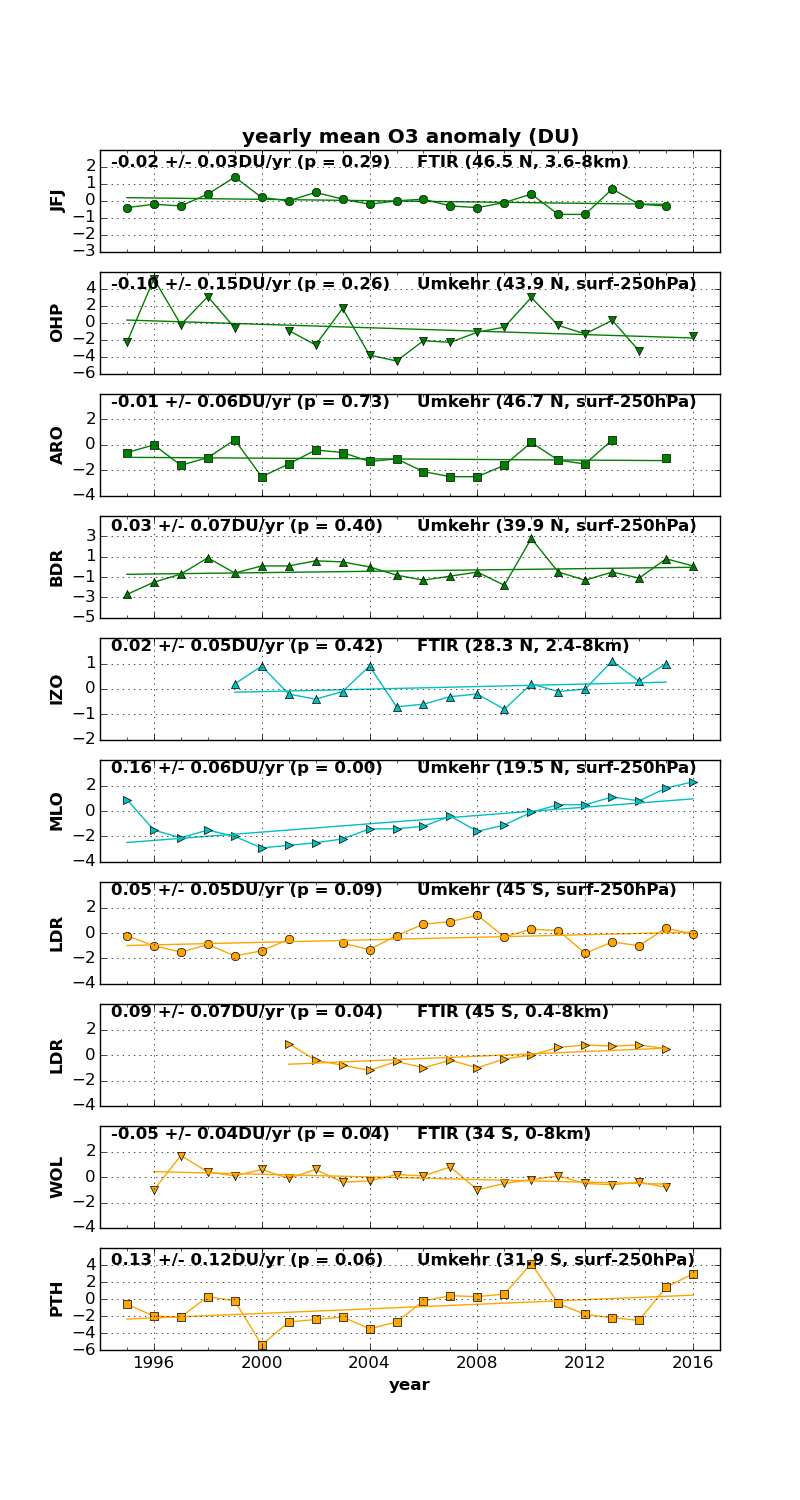 FTIR
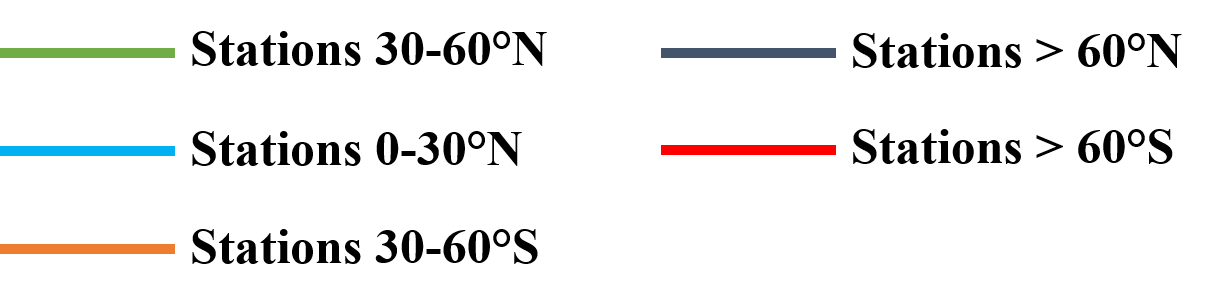 Increase of tropospheric column ozone (TCO) over Mauna Loa
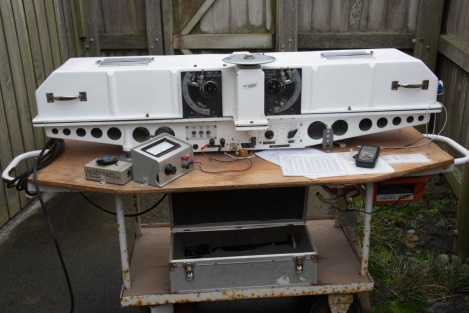 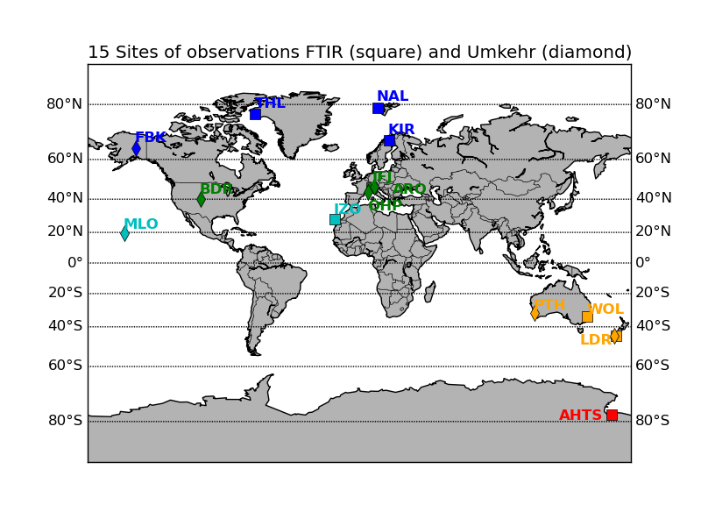 Dobson
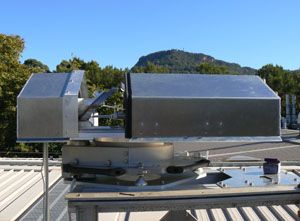 FTIR
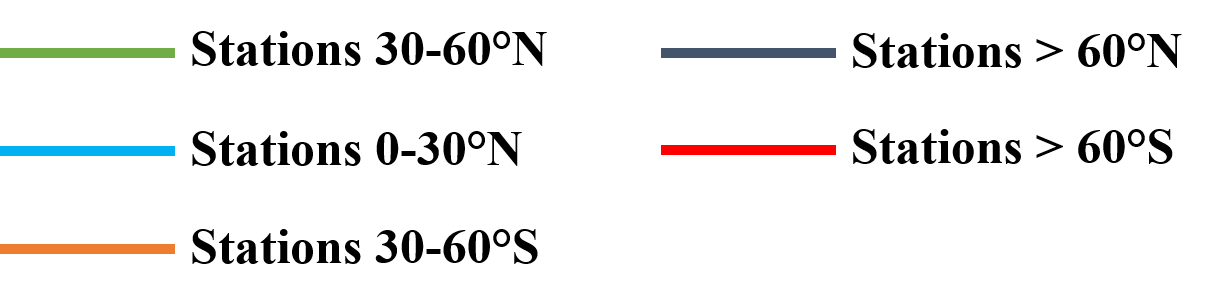 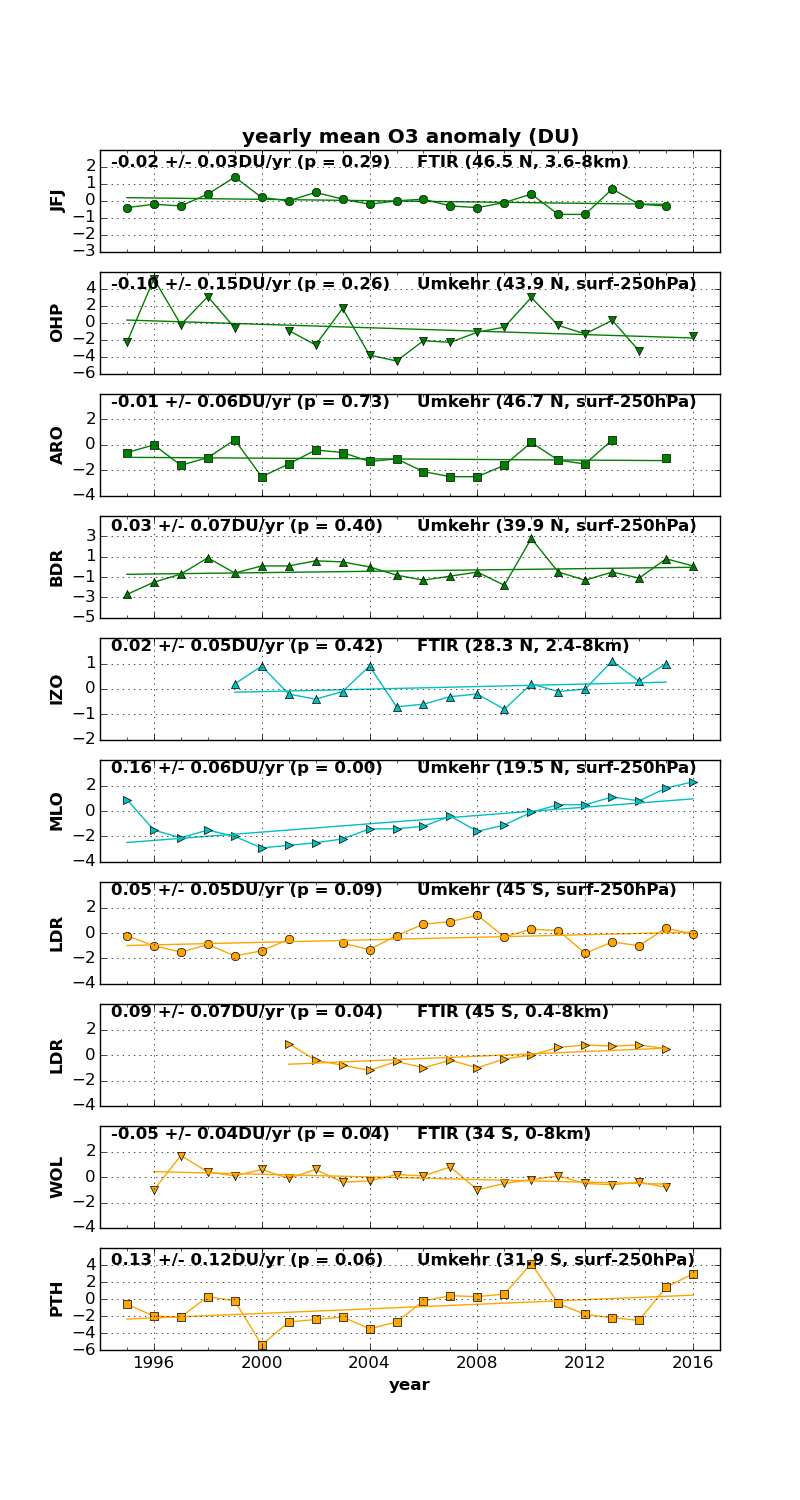 Increase of tropospheric column ozone (TCO) above Lauder and Perth
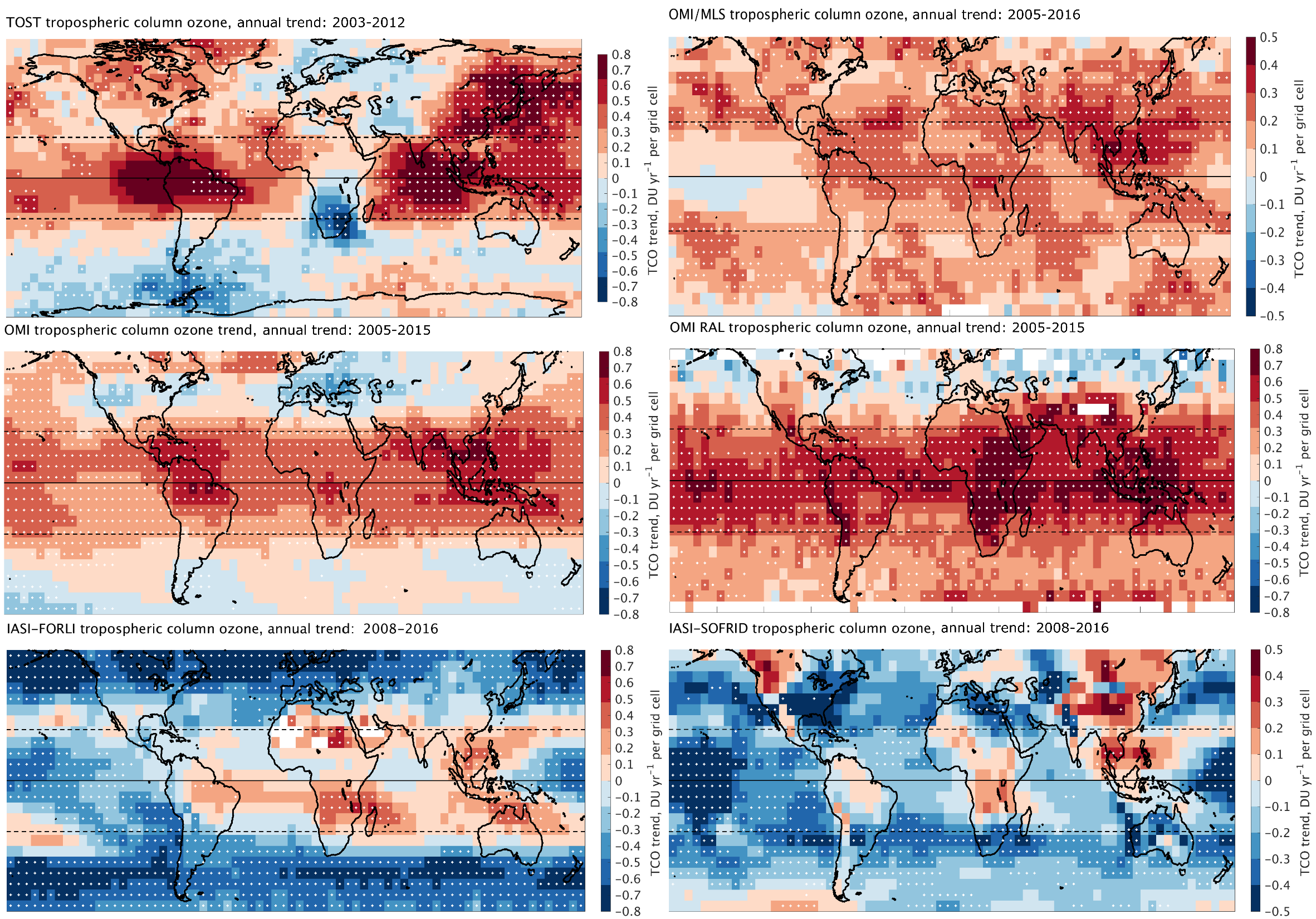 OMI-MLS 2005-2016
TOST 2003-2012
UT
Tropopause
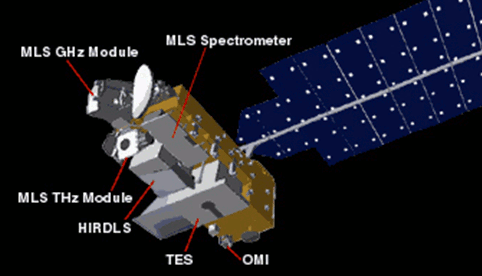 9
OMI-SAO 2005-2015
OMI-RAL 2005-2015
7
Satellite
IASI-FORLI 2008-2014
IASI-SOFRID 2008-2016
5
3
2 km
Surface
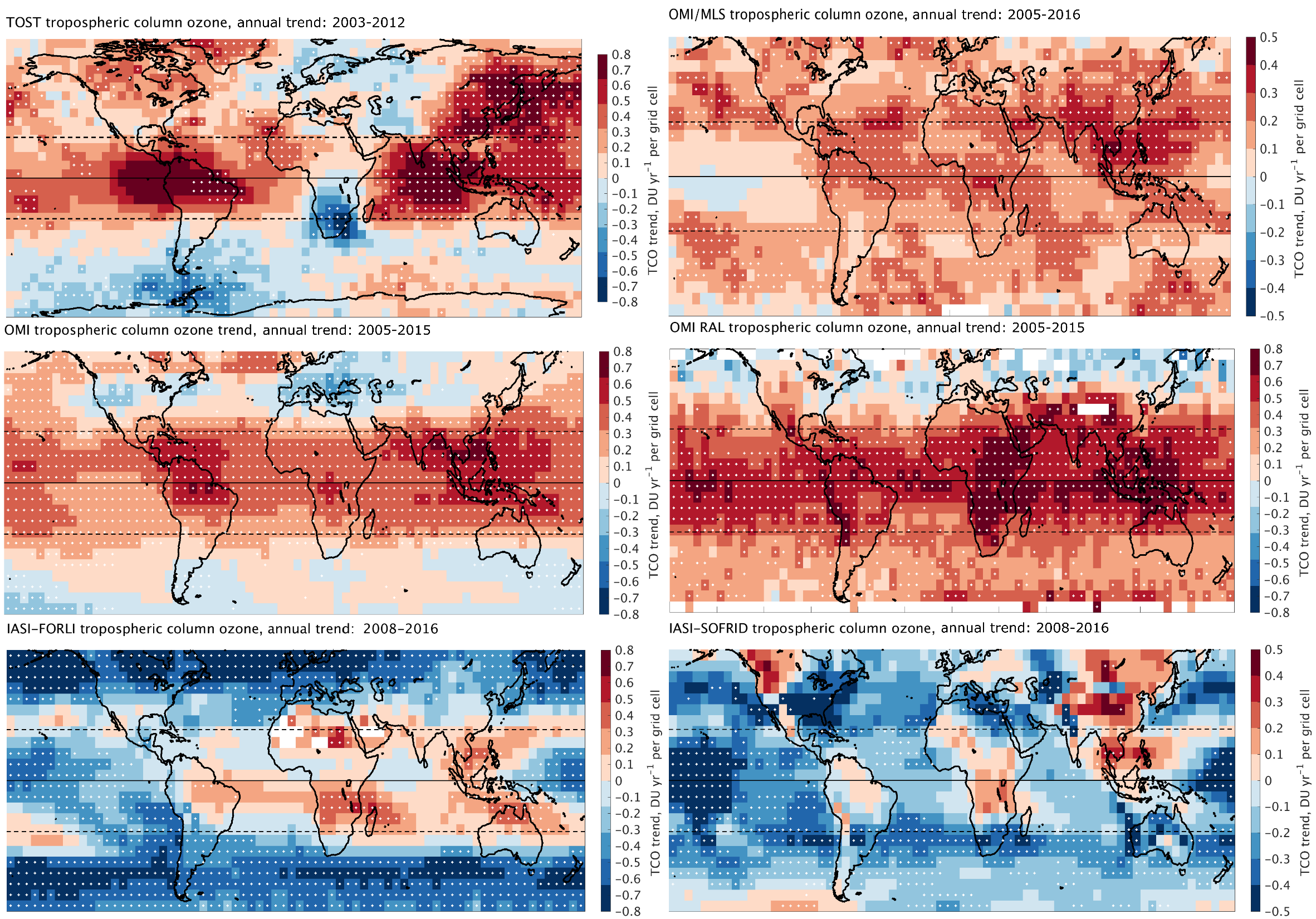 OMI-MLS 2005-2016
TOST 2003-2012
UT
Tropopause
9
OMI-SAO 2005-2015
OMI-RAL 2005-2015
7
IASI-FORLI 2008-2014
IASI-SOFRID 2008-2016
5
3
2 km
Surface
6 products agree there is a significant increase of ozone 
above Southeast Asia
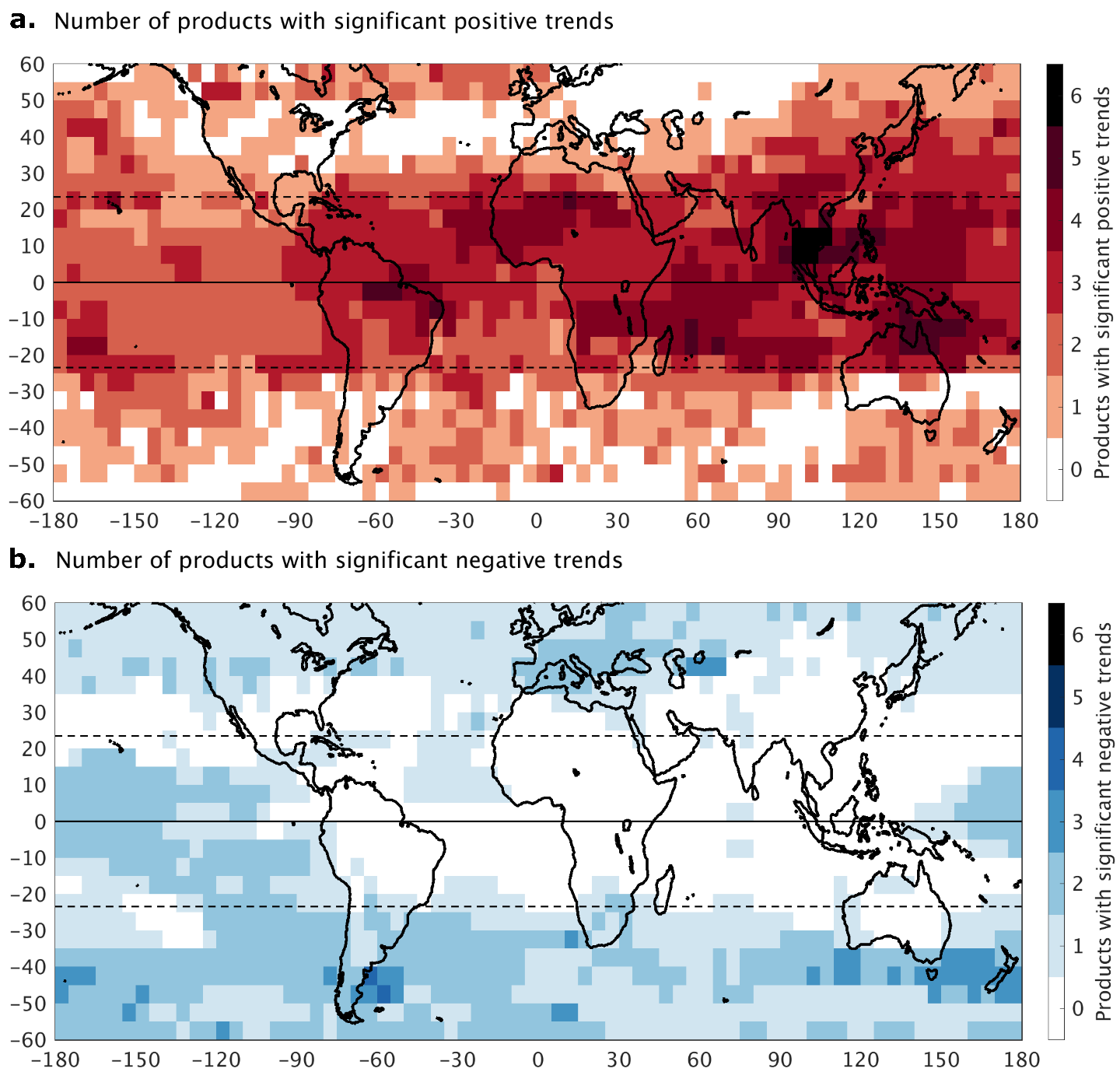 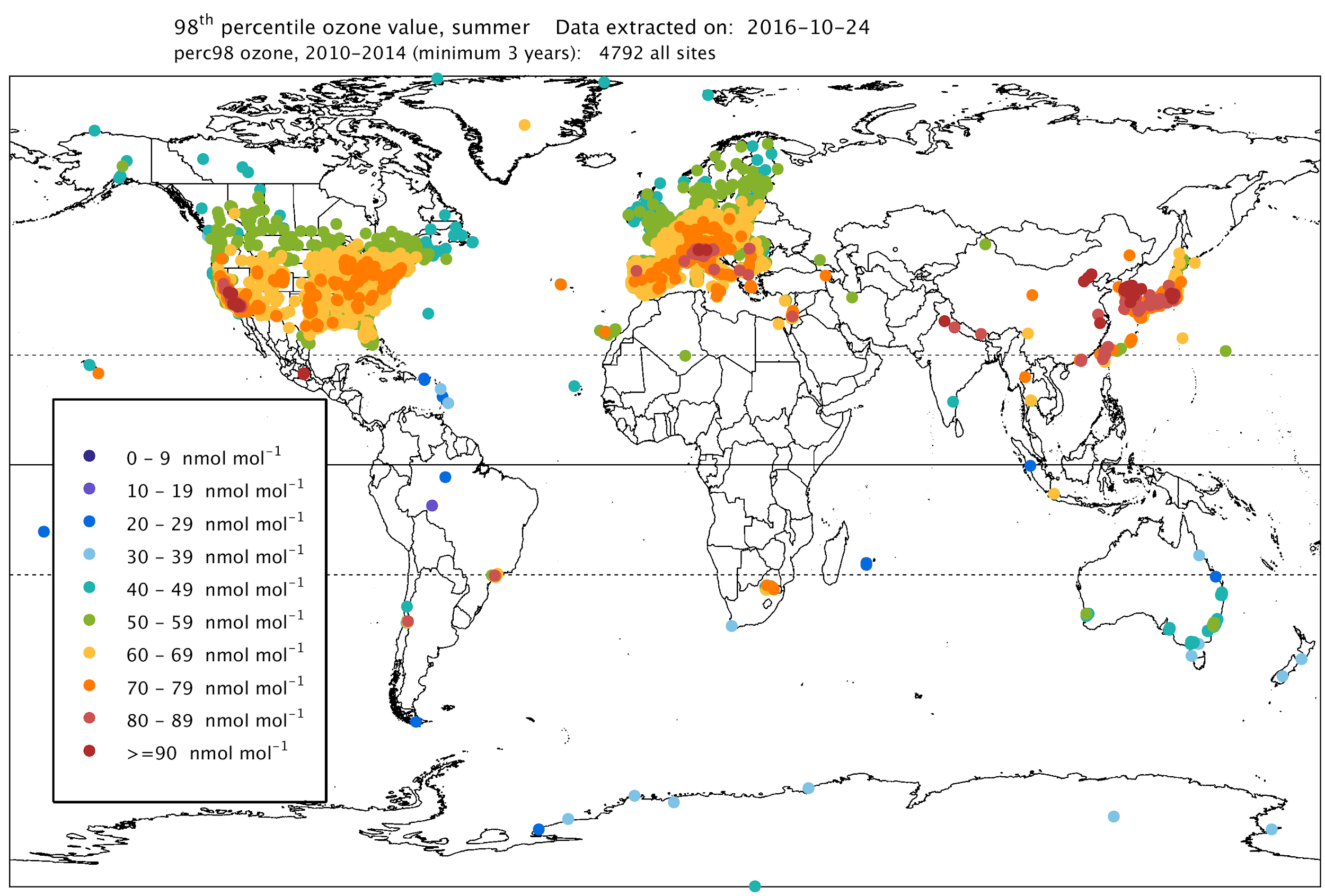 98th percentile ozone for the warm season (April-September in the Northern Hemisphere, and October-March in the Southern Hemisphere) for the present-day period, 2010-2014.